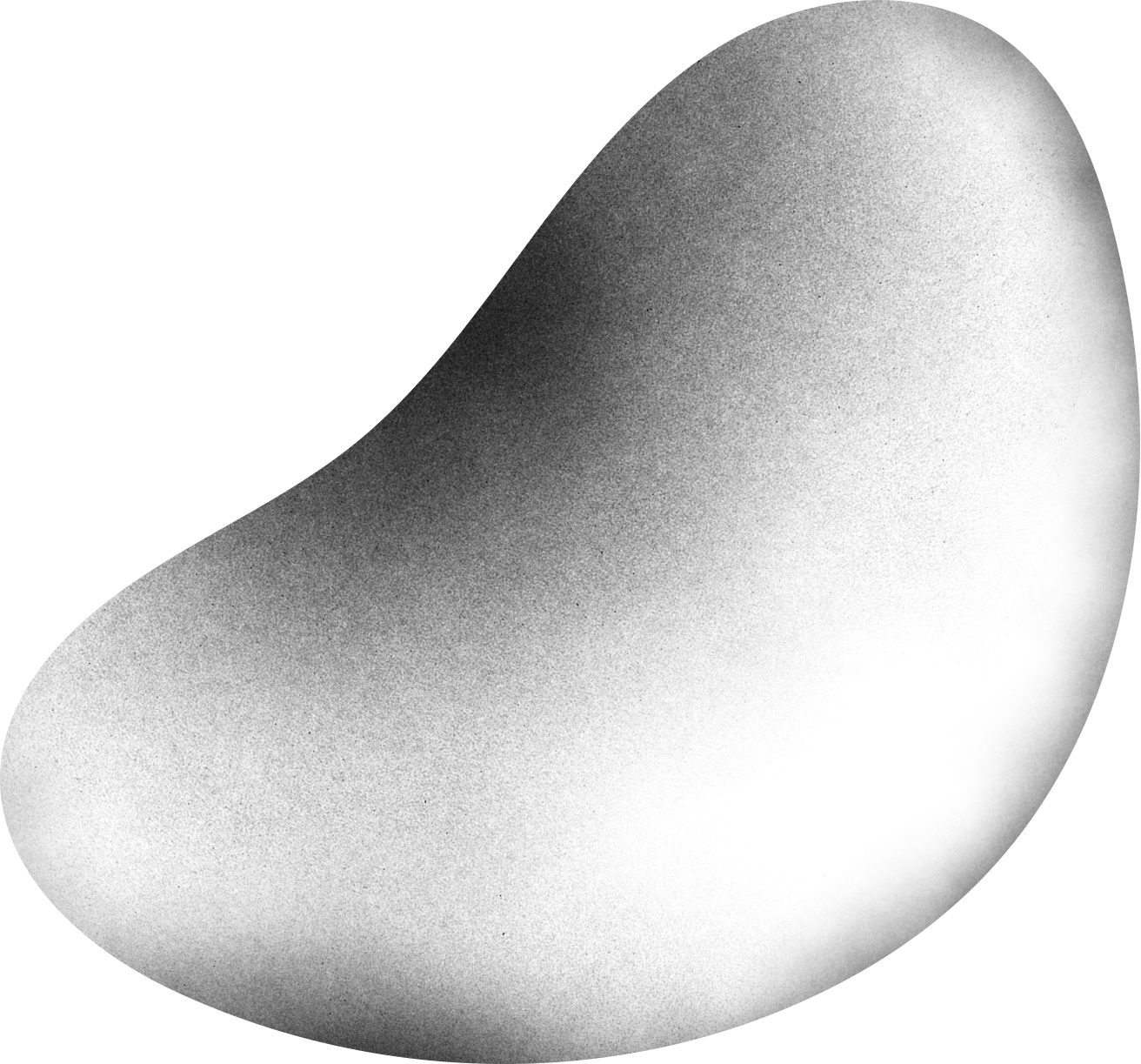 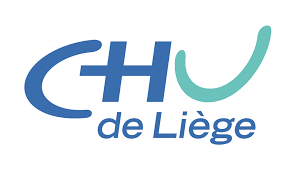 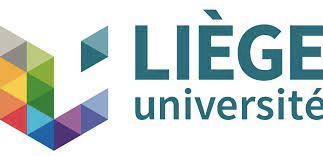 L'INAMI AURAIT-IL DÉCLARÉ DE FAÇON PRÉMATURÉE QUE LA CHRONAXIE ÉTAIT OBSOLÈTE?

ÉTUDE DES PROPRIÉTÉS D’EXCITABILITÉ AXONALE
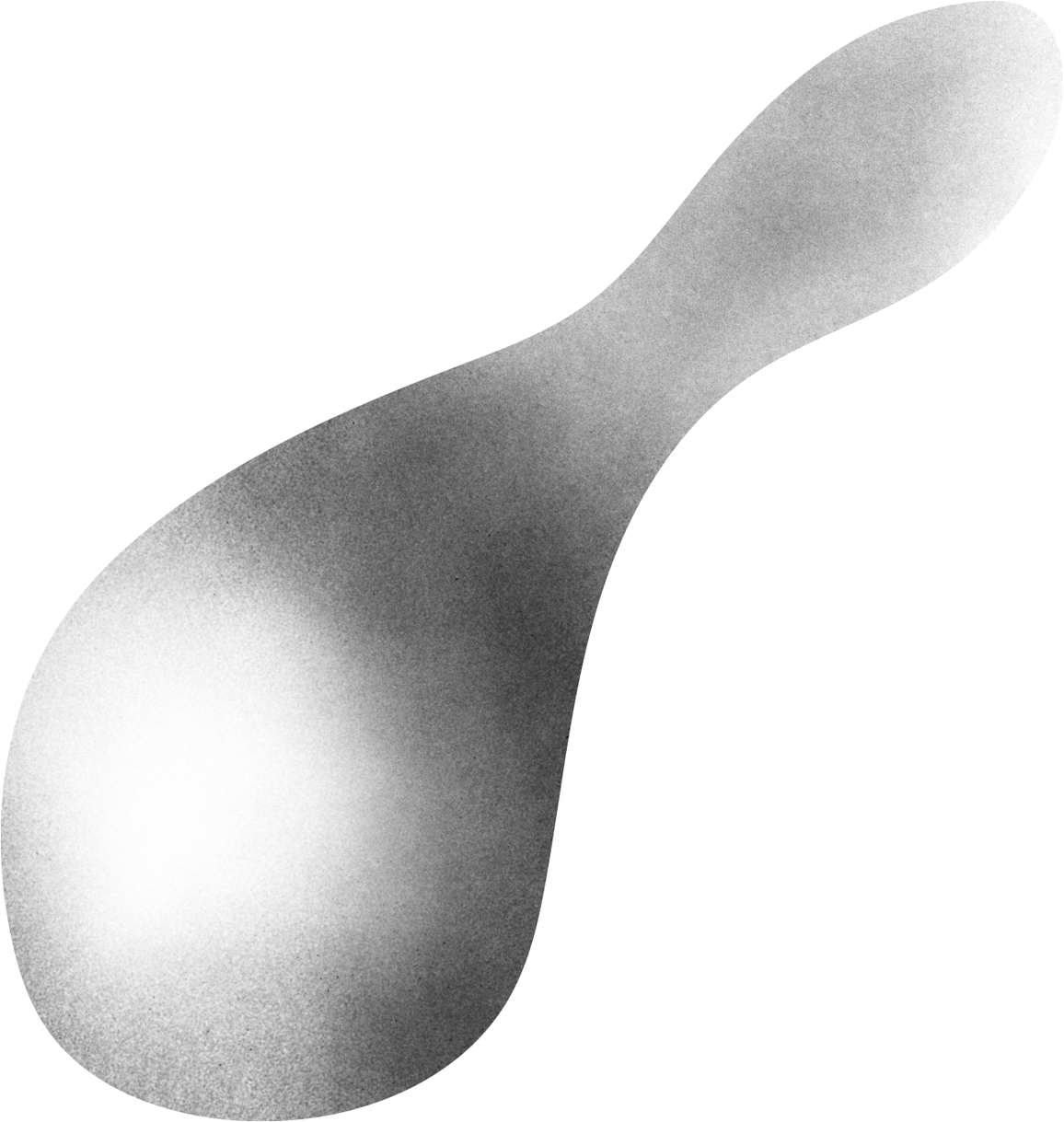 Dr Tyberghein Maelle
Dr Wang François
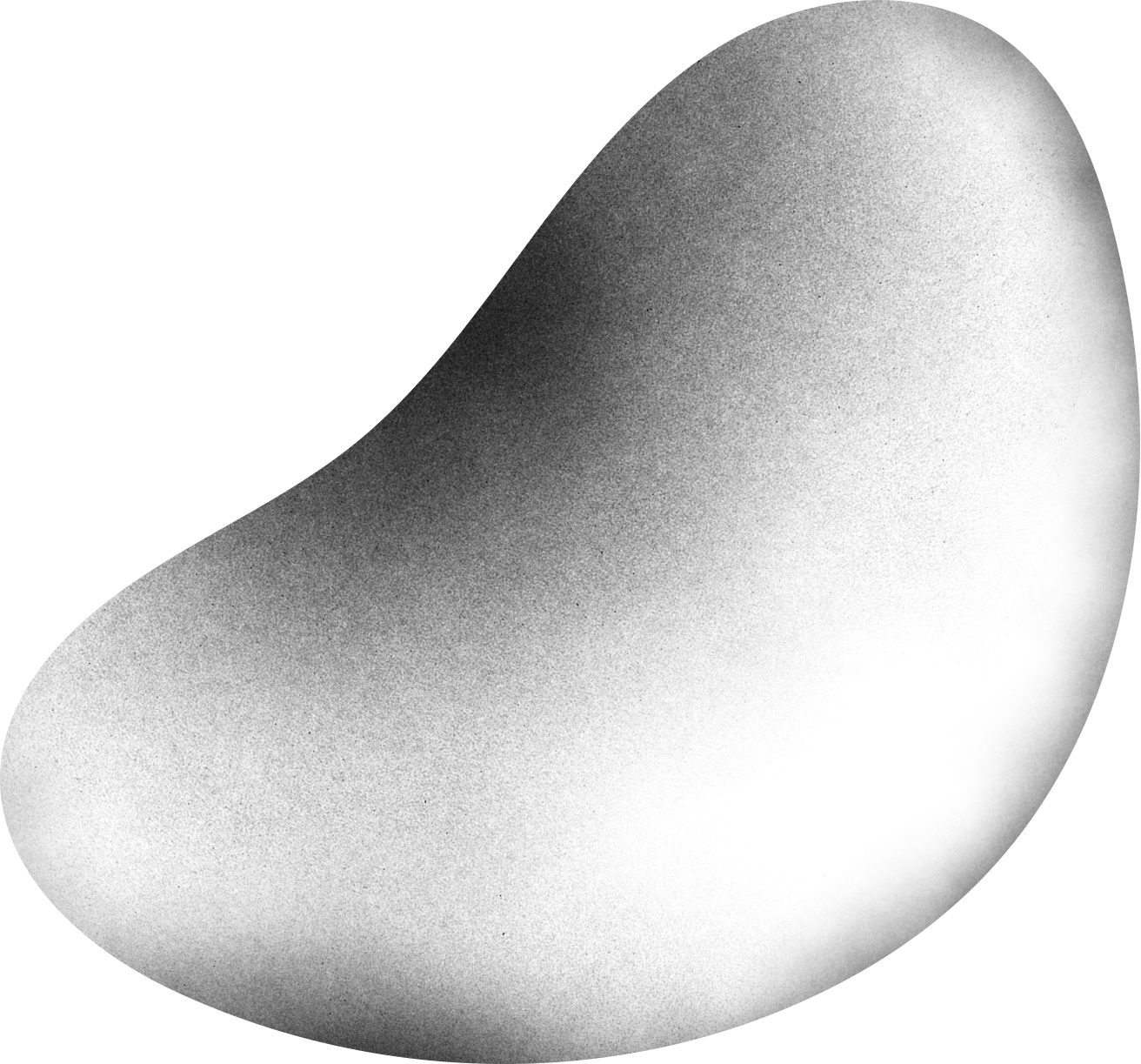 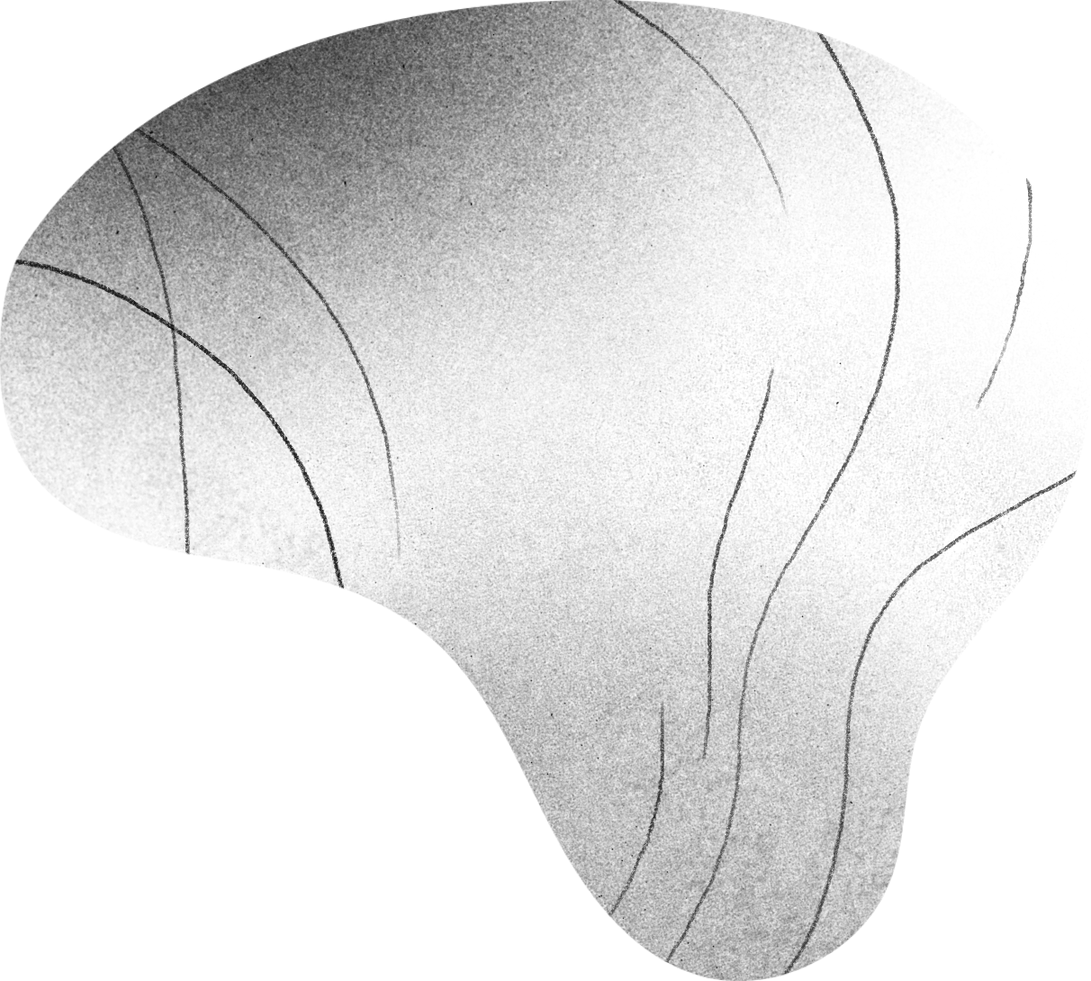 Pourquoi étudier l'excitabilité axonale?
Amp normale
VC diminuée
Démyélinisant
3D
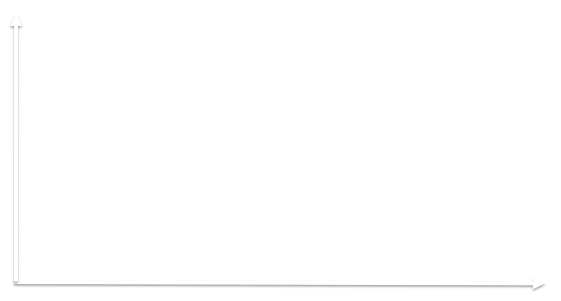 Amp
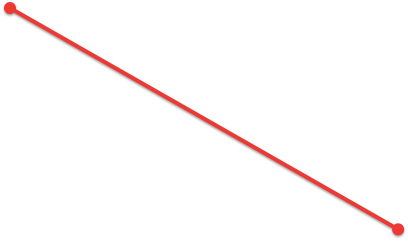 ?
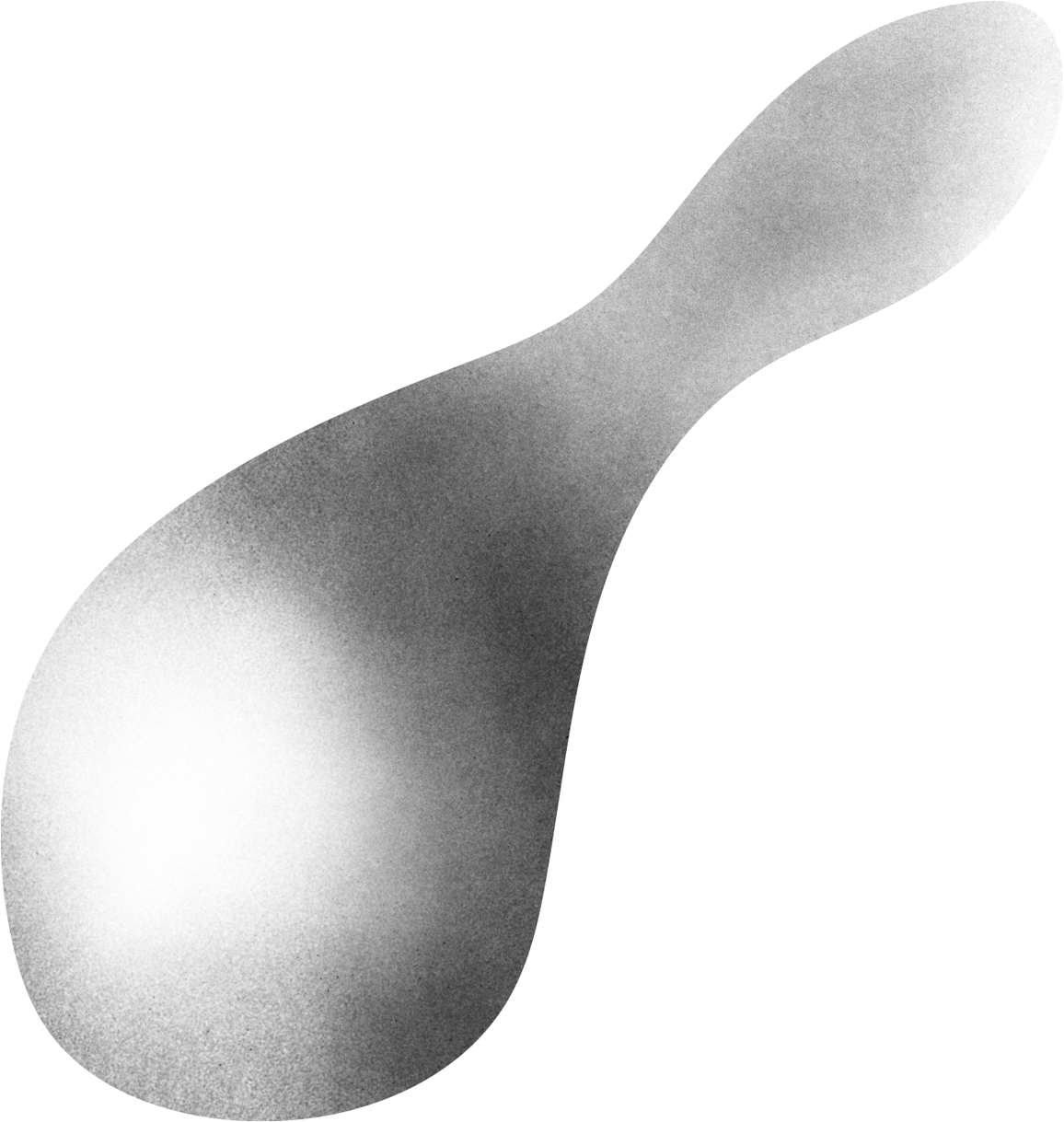 Amp diminuée
VC normale
Axonal
VC
Excitabilité
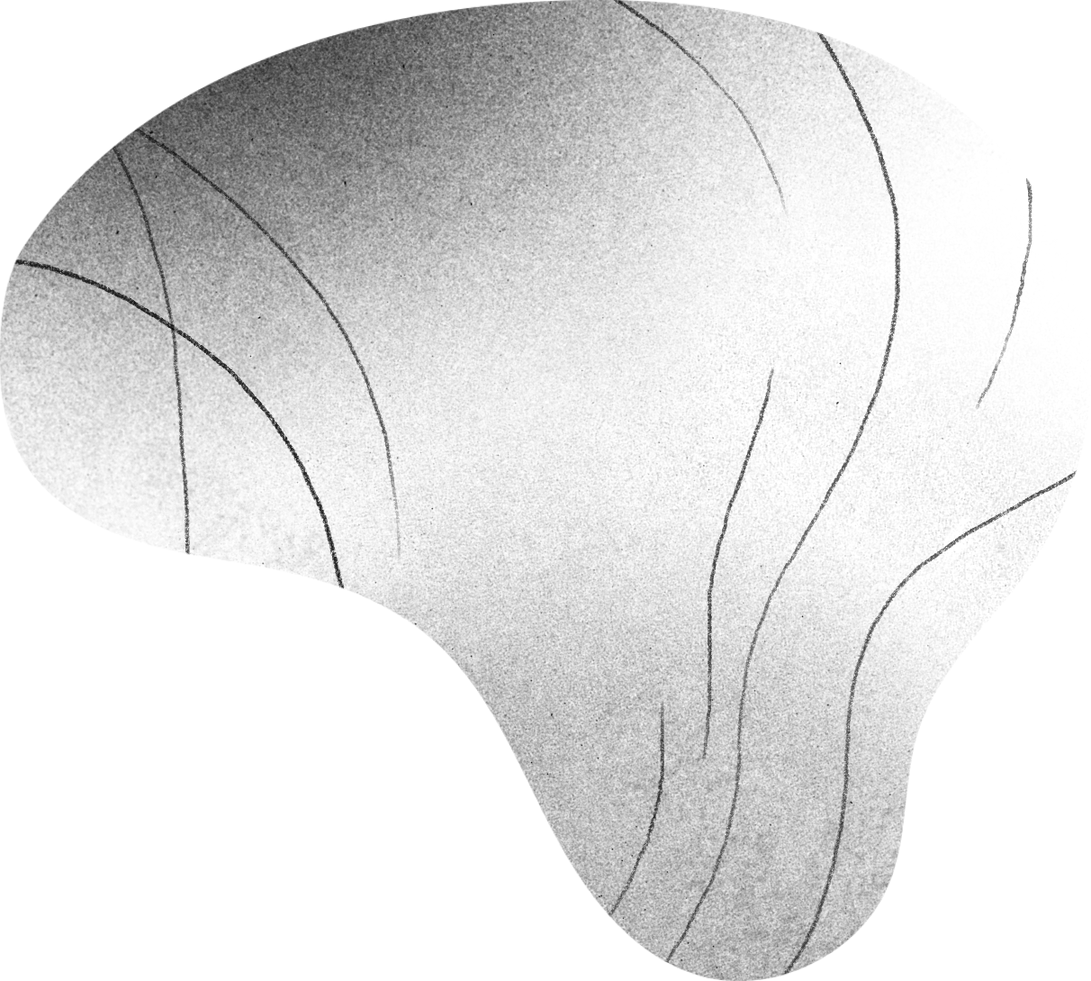 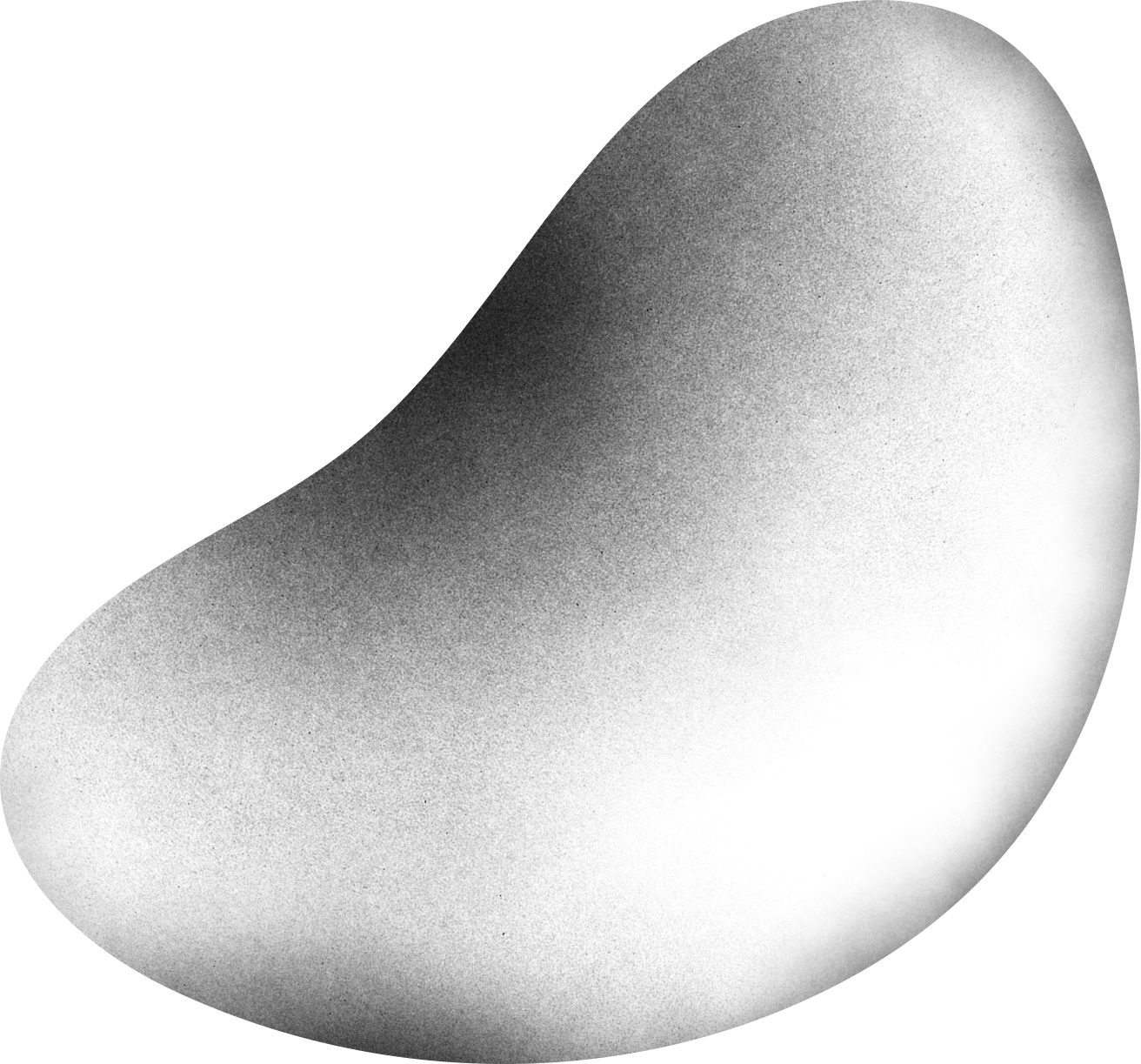 Pourquoi étudier l'excitabilité axonale?
Mieux comprendre 
les neuropathies périphériques
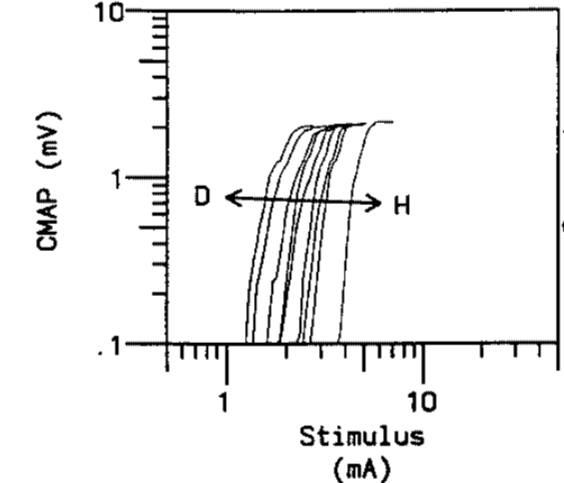 Etude de la modification du potentiel membranaire
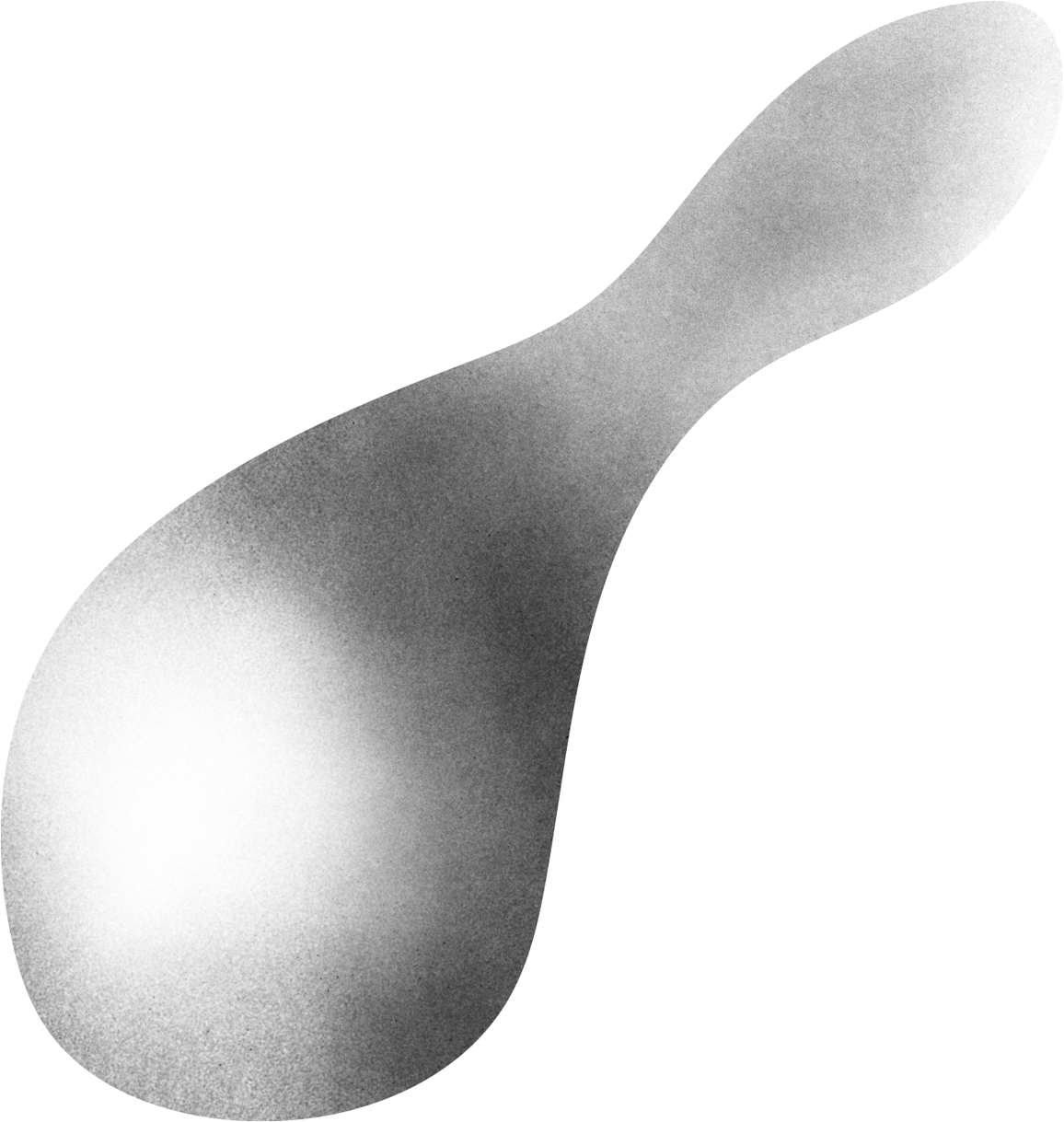 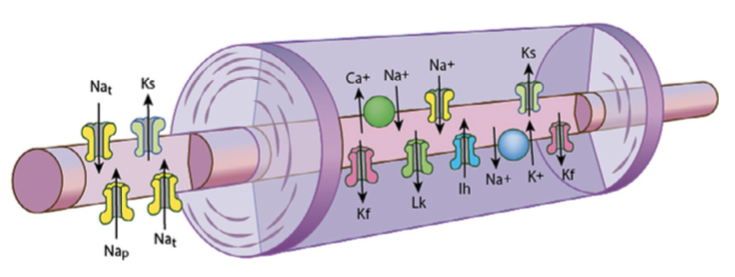 Etude du fonctionnement 
des canaux ioniques
Méthodes d'étude de l'excitabilité axonale
Courbe Stimulus-Réponse 
iMAX
Courbe Intensité-Durée 
Chronaxie et Rhéobase
Cycle de récupération d'excitabilité
Doubles chocs
Poursuite du Seuil
Electrotonus Seuil
Méthodes d'étude de l'excitabilité axonale
Courbe Stimulus-Réponse 
iMAX
Courbe Intensité-Durée 
Chronaxie et Rhéobase
Cycle de récupération d'excitabilité
Doubles chocs
Poursuite du Seuil
Electrotonus Seuil
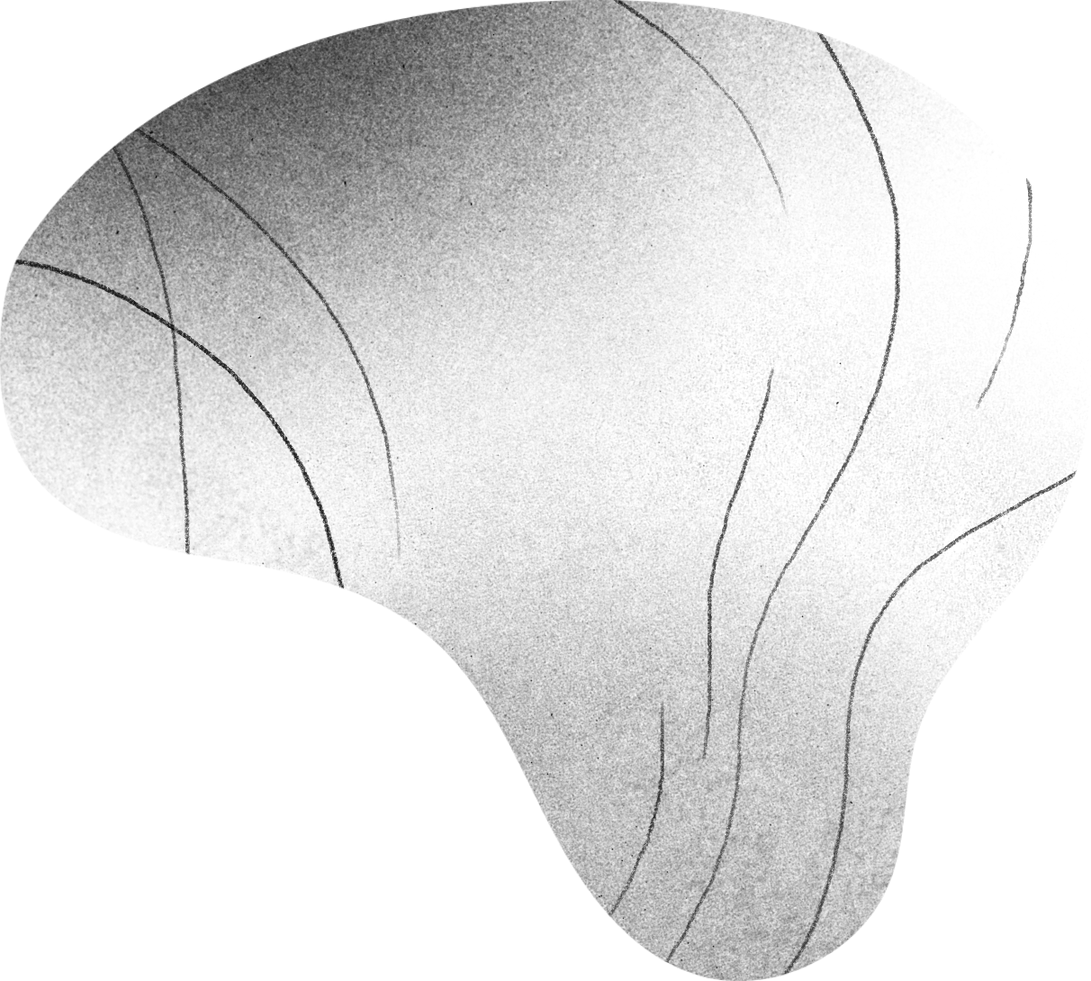 COURBE STIMULUS RÉPONSE
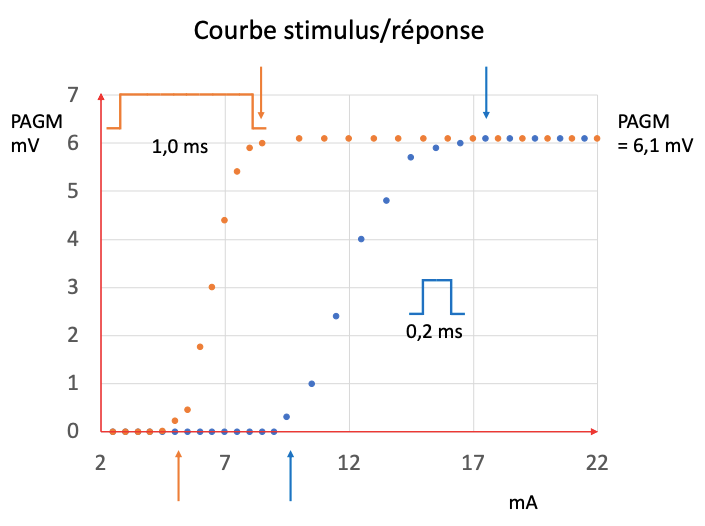 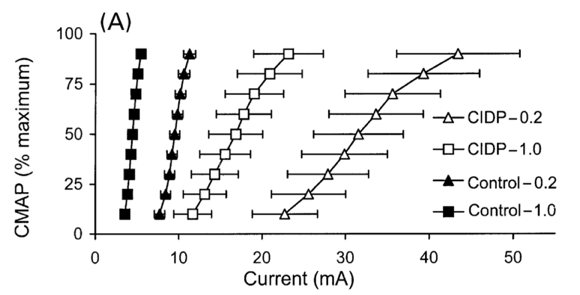 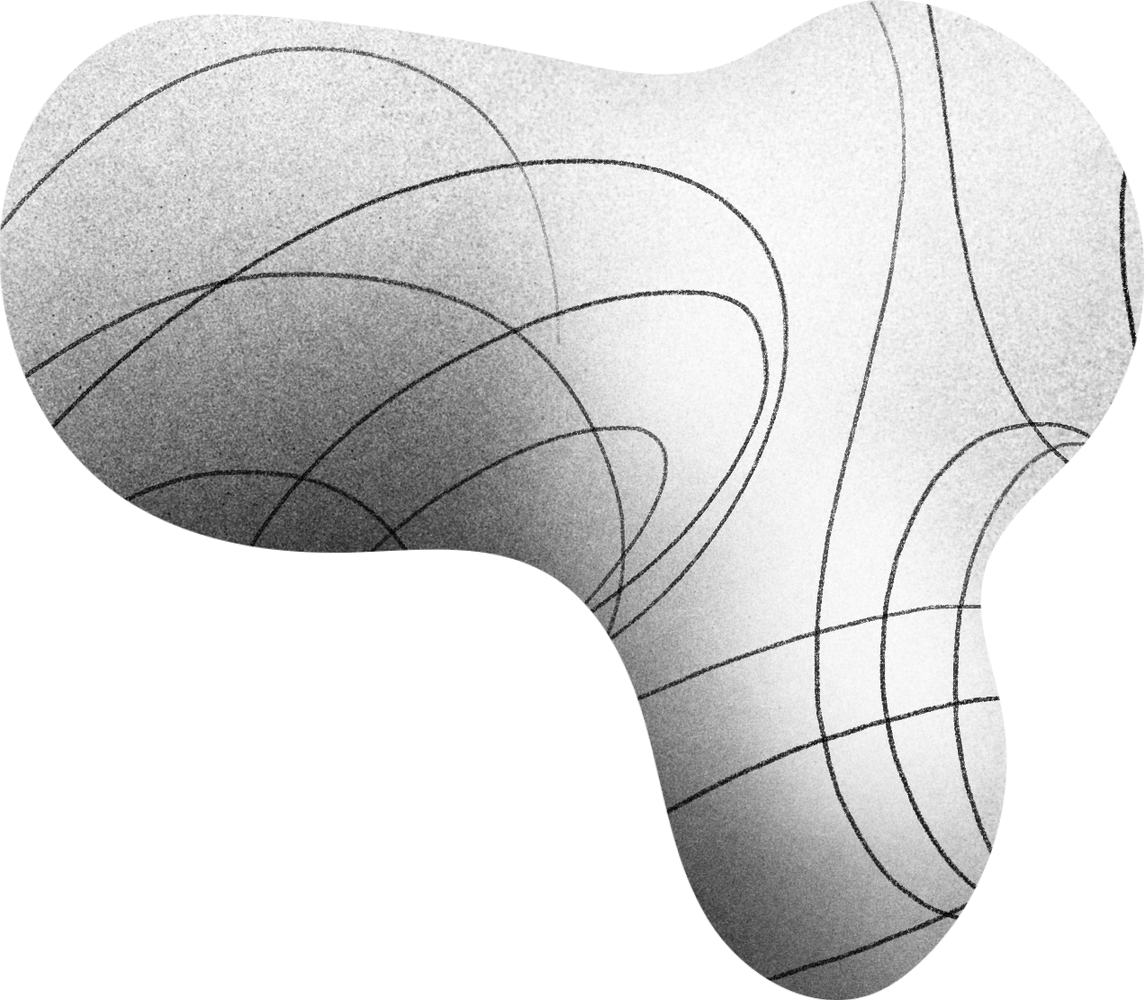 COURBE STIMULUS RÉPONSE
iMAX : courbe stimulus/réponse (i100)
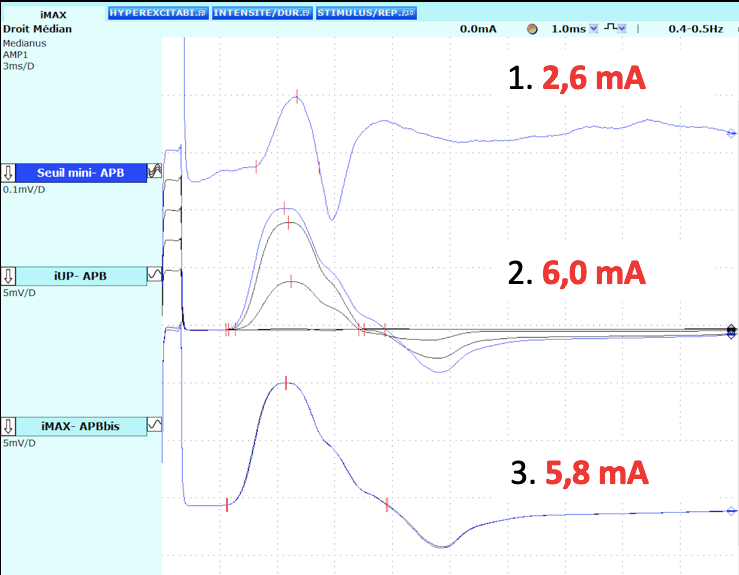 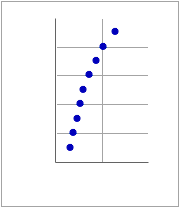 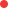 Seuil minimal (0,1 mv)?

iUP (incréments de 1 mA)?

iMAX (précision 0,1 mA)
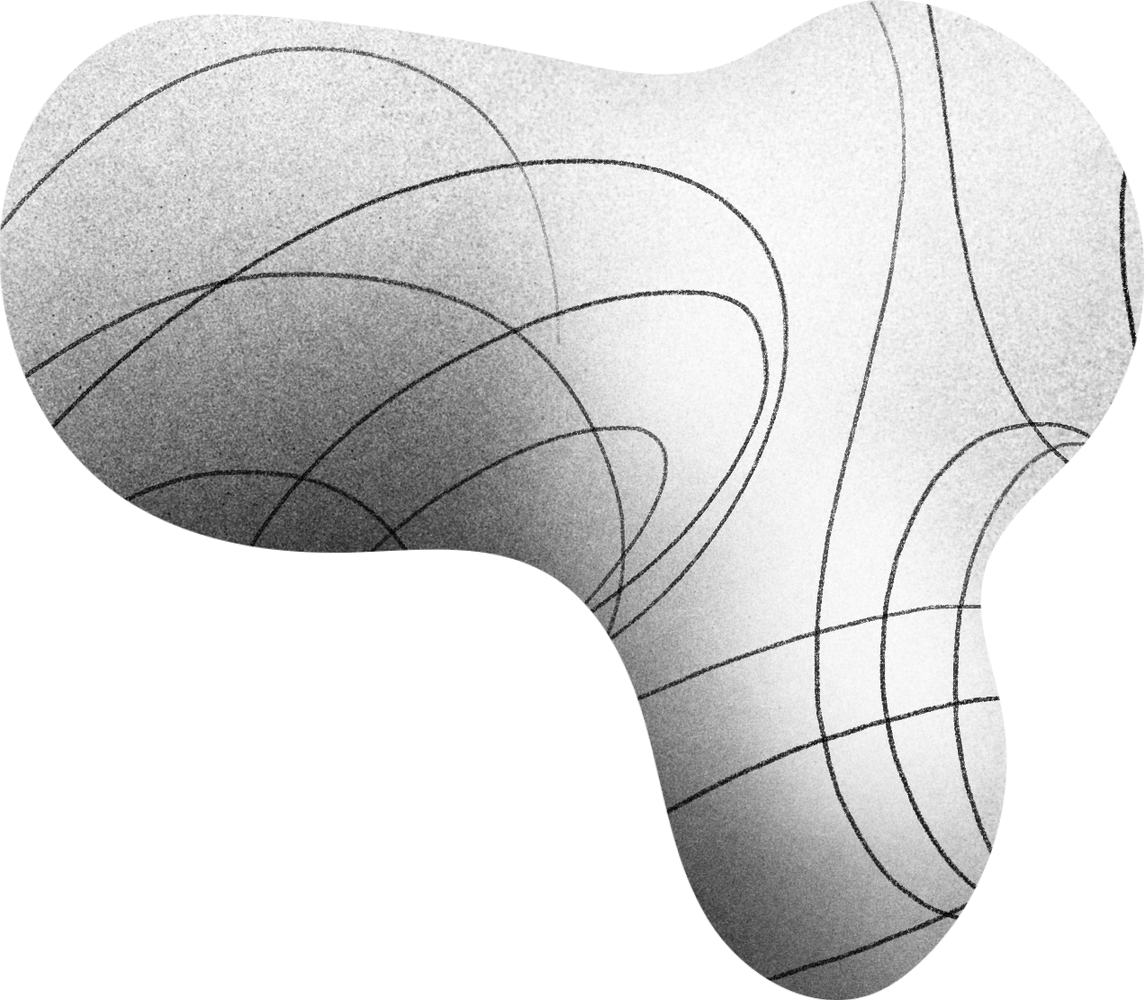 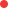 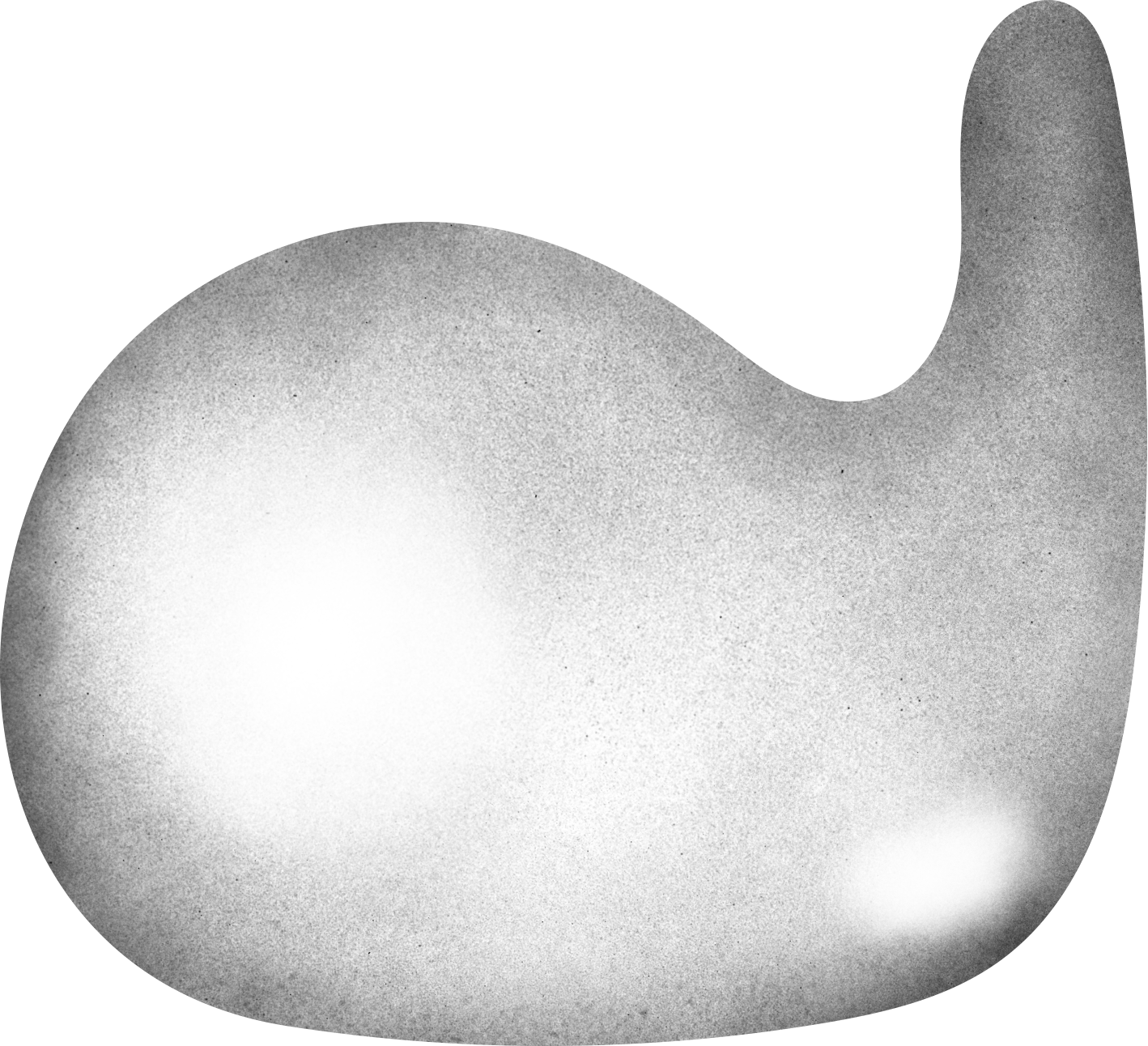 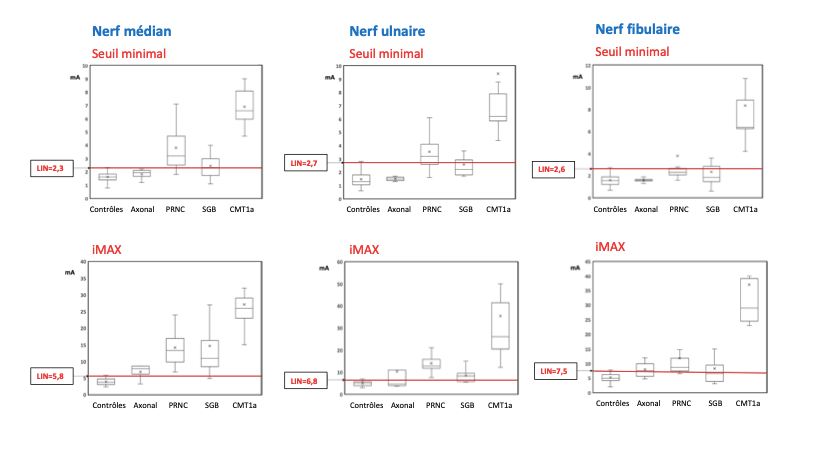 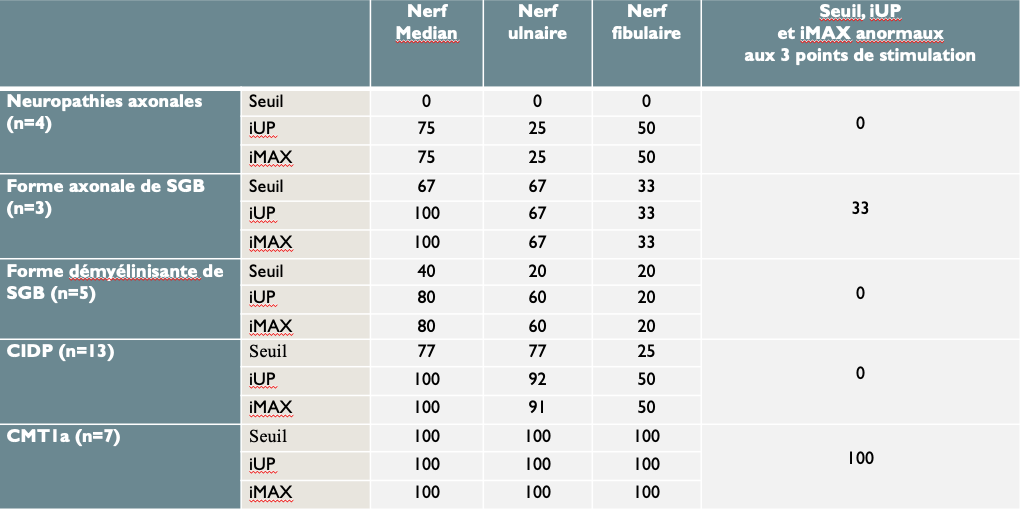 iMAX 

technique fiable

technique rapide, réalisable sur un simple appareil d’ENMG

sur n’importe quel nerf à n’importe quel point de stimulation

DD de certaines neuropathies périphériques
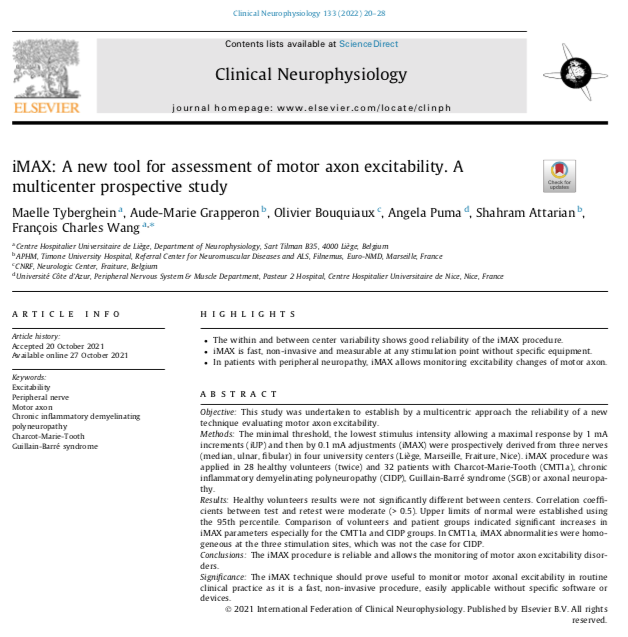 Méthodes d'étude de l'excitabilité axonale
Courbe Stimulus-Réponse 
iMAX
Courbe Intensité-Durée 
Chronaxie et Rhéobase
Cycle de récupération d'excitabilité
Doubles chocs
Poursuite du Seuil
Electrotonus Seuil
COURBE INTENSITÉ DURÉE
Rhéobase  
Intensité minimale de courant 
permettant d'évoquer une réponse
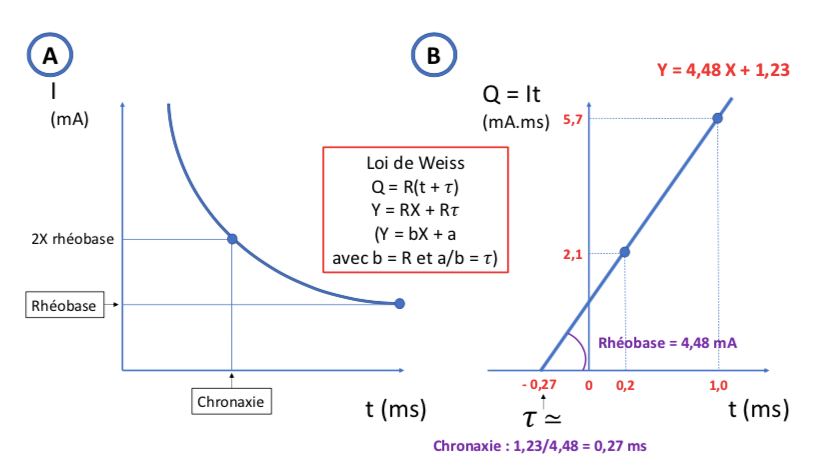 Chronaxie   
Durée de stimulation nécessaire 
pour évoquer une réponse lorsque 
l'intensité est égale à deux fois la 
rhéobase
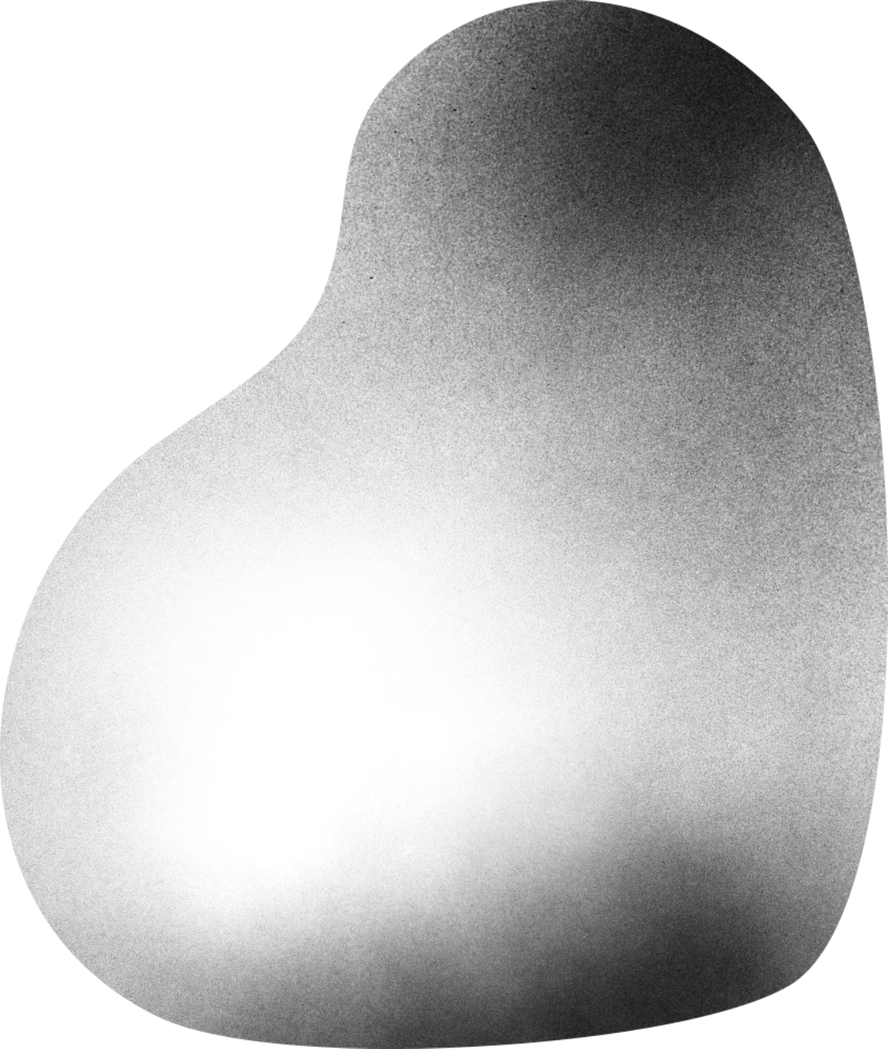 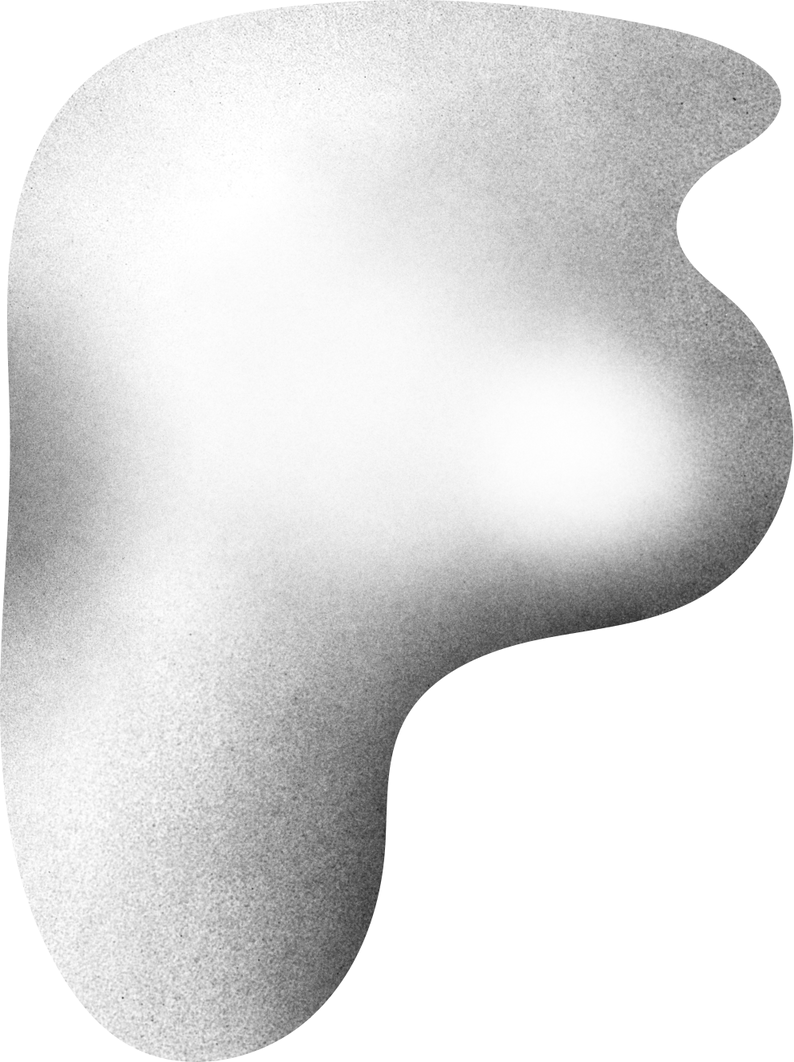 COURBE INTENSITÉ DURÉE
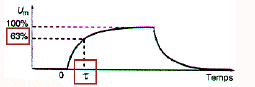 Chronaxie = constante de temps  R x C
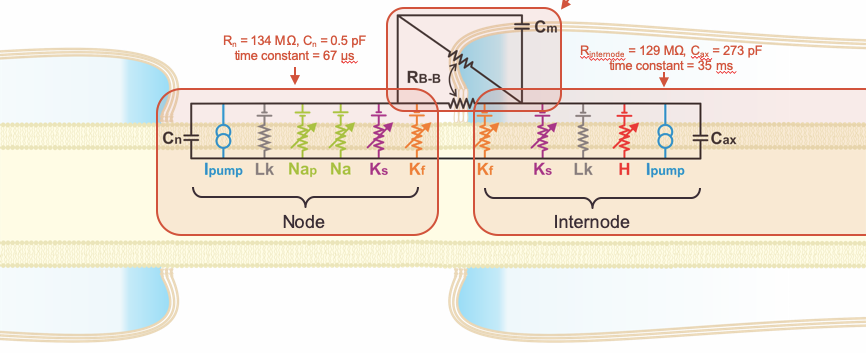 τ
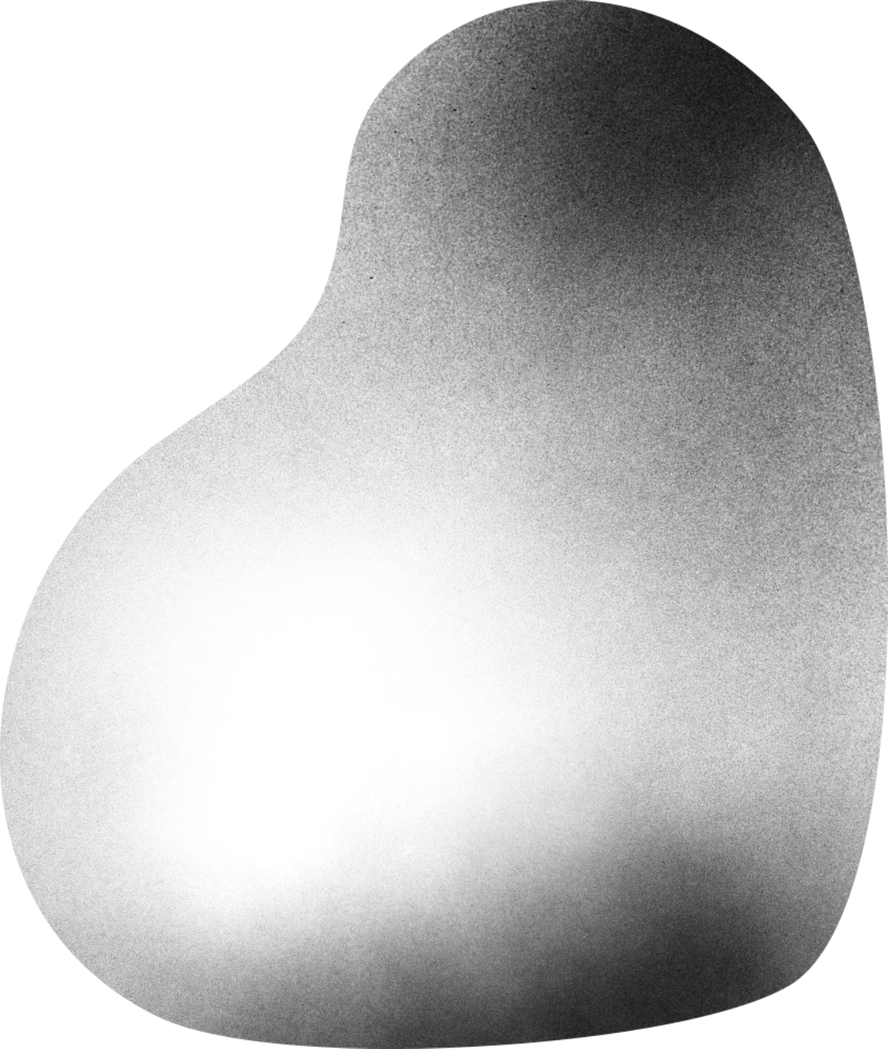 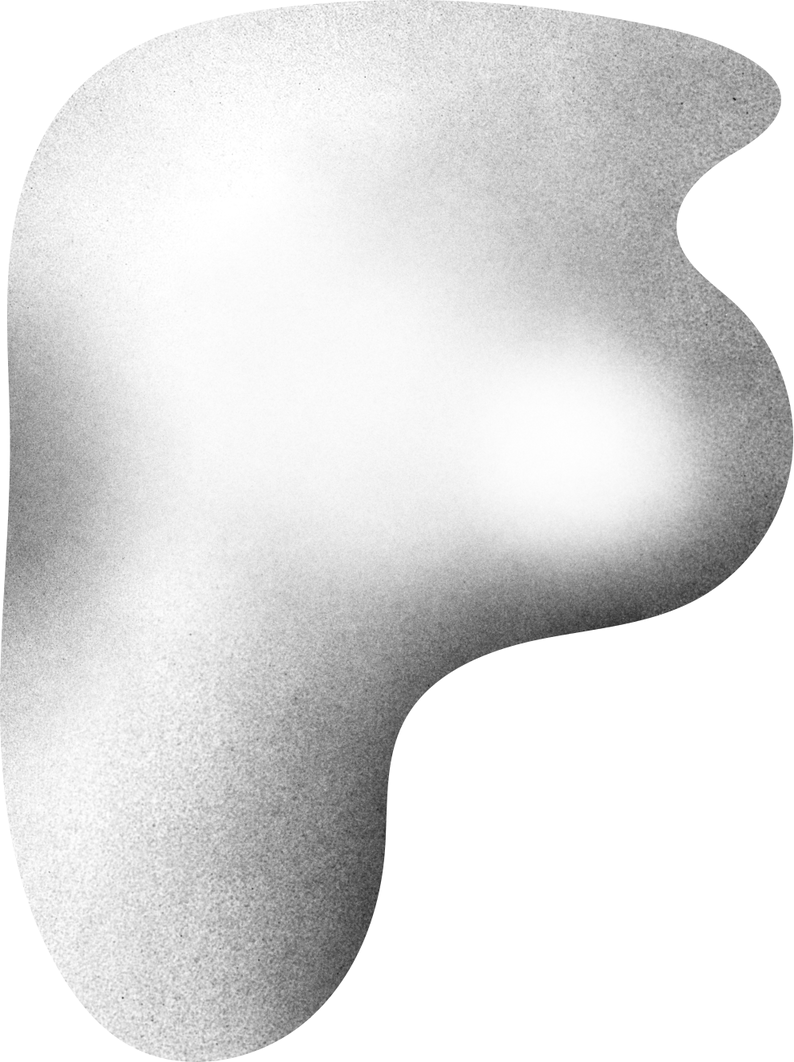 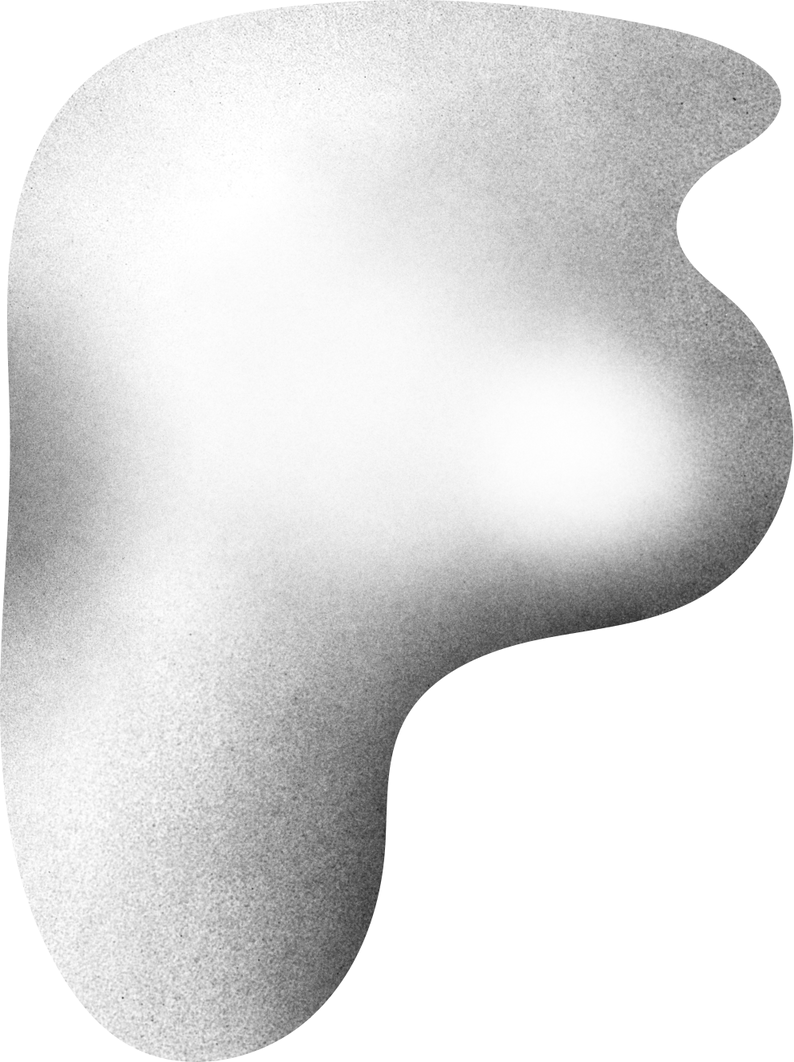 COURBE INTENSITÉ DURÉE
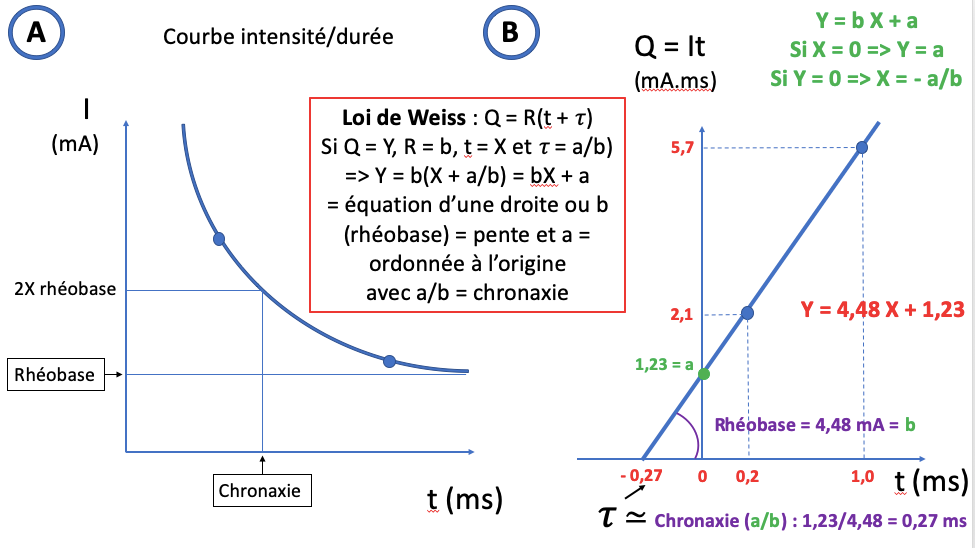 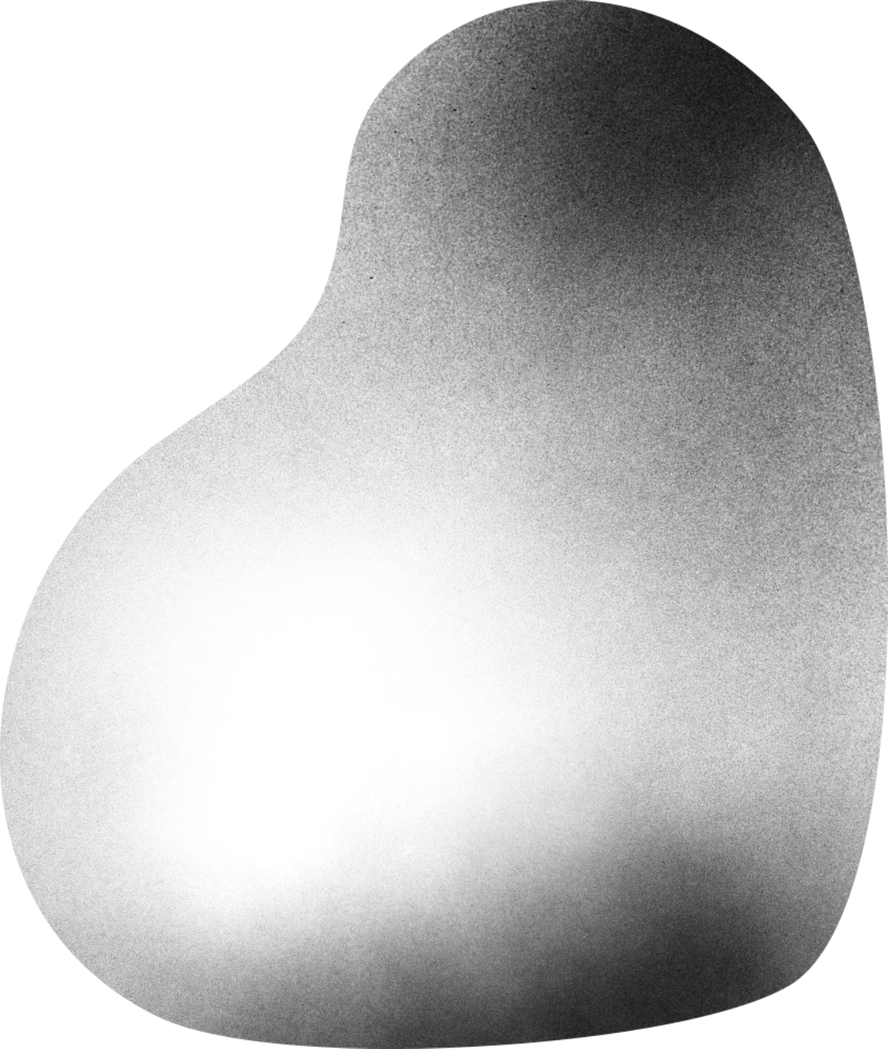 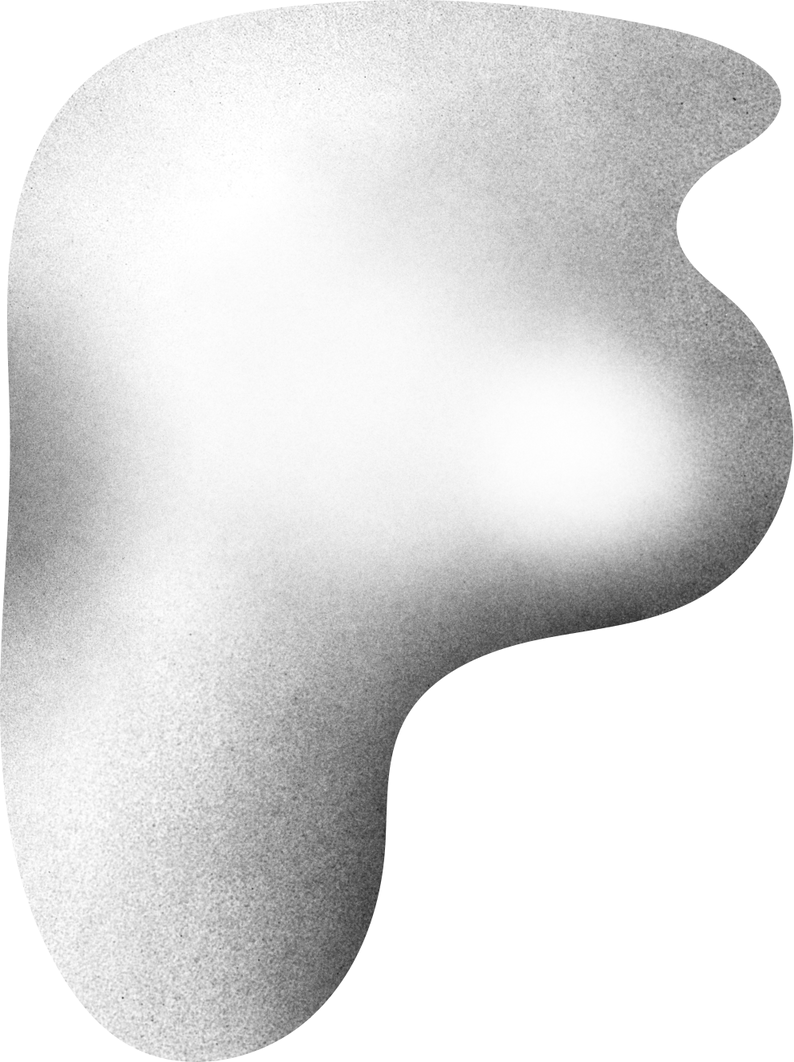 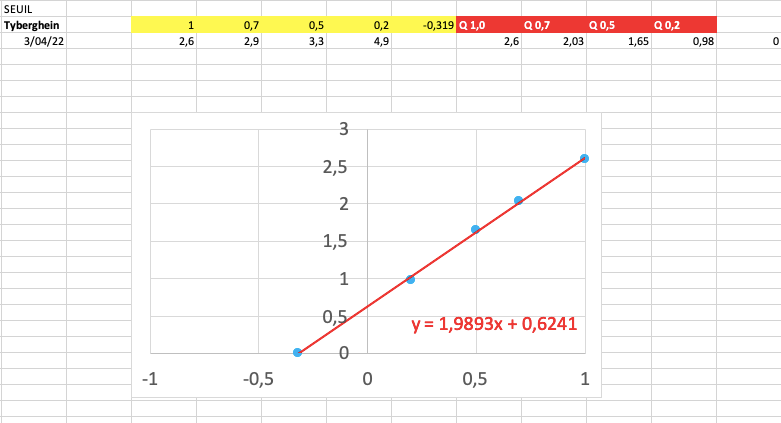 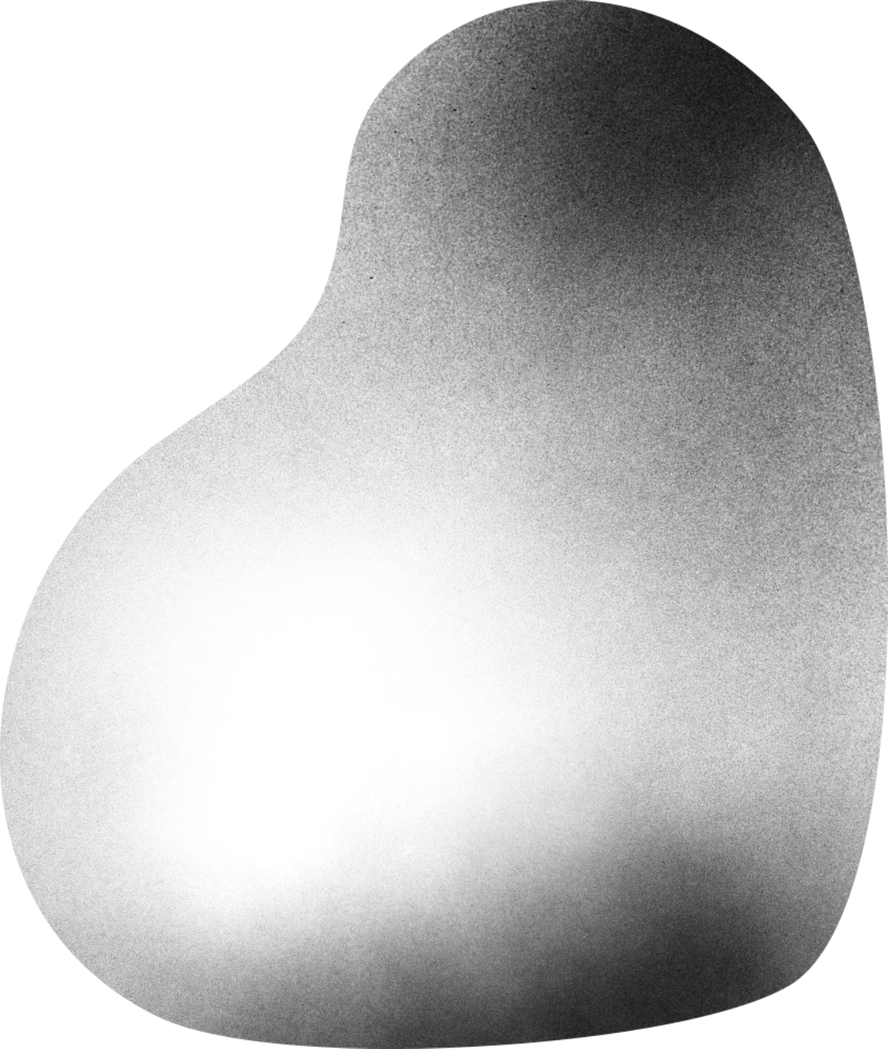 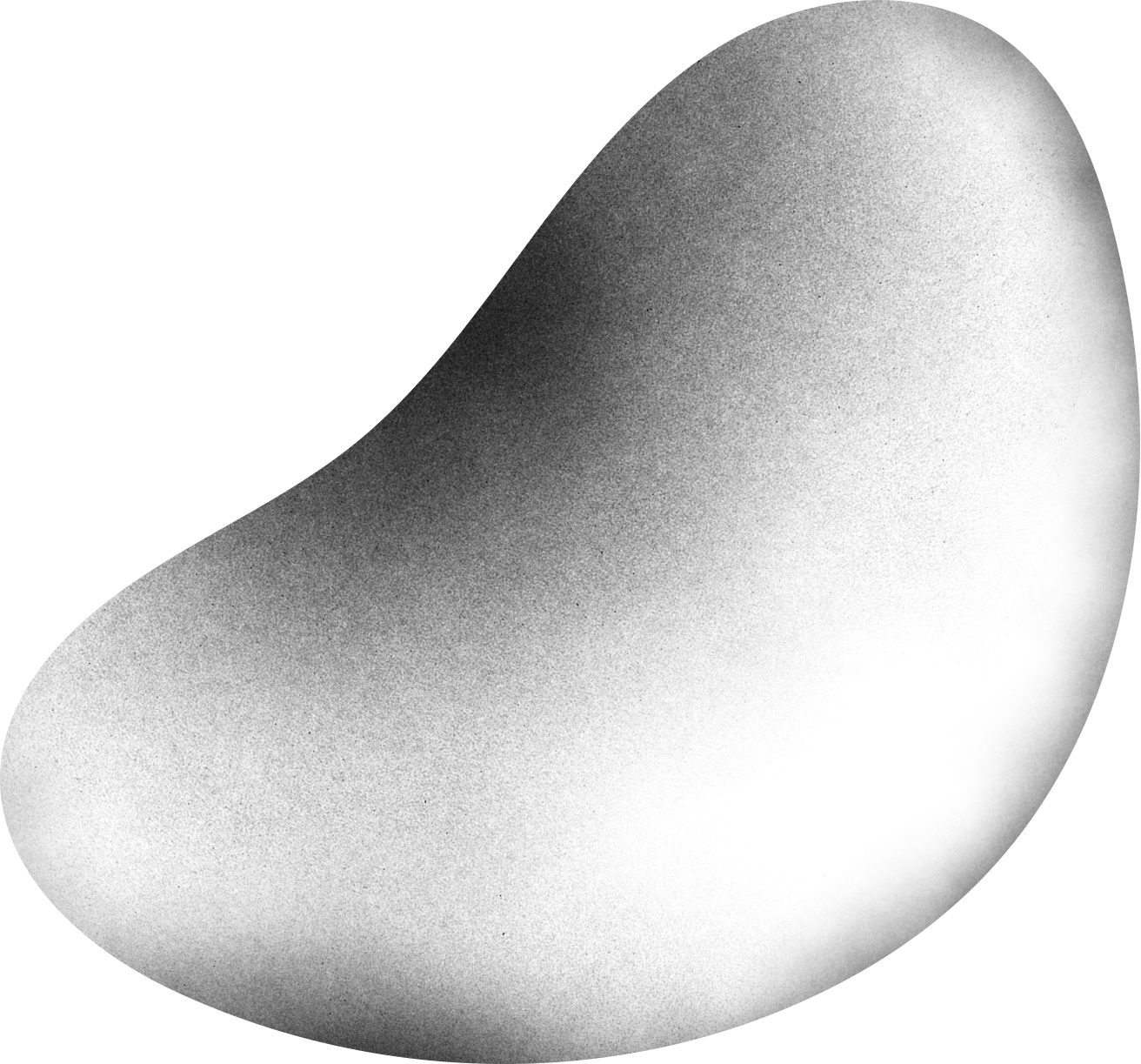 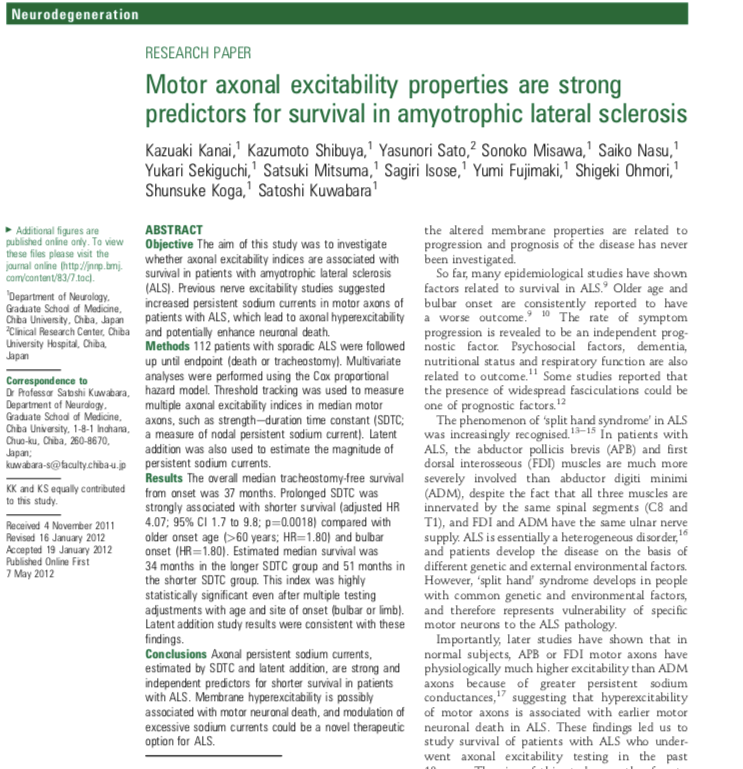 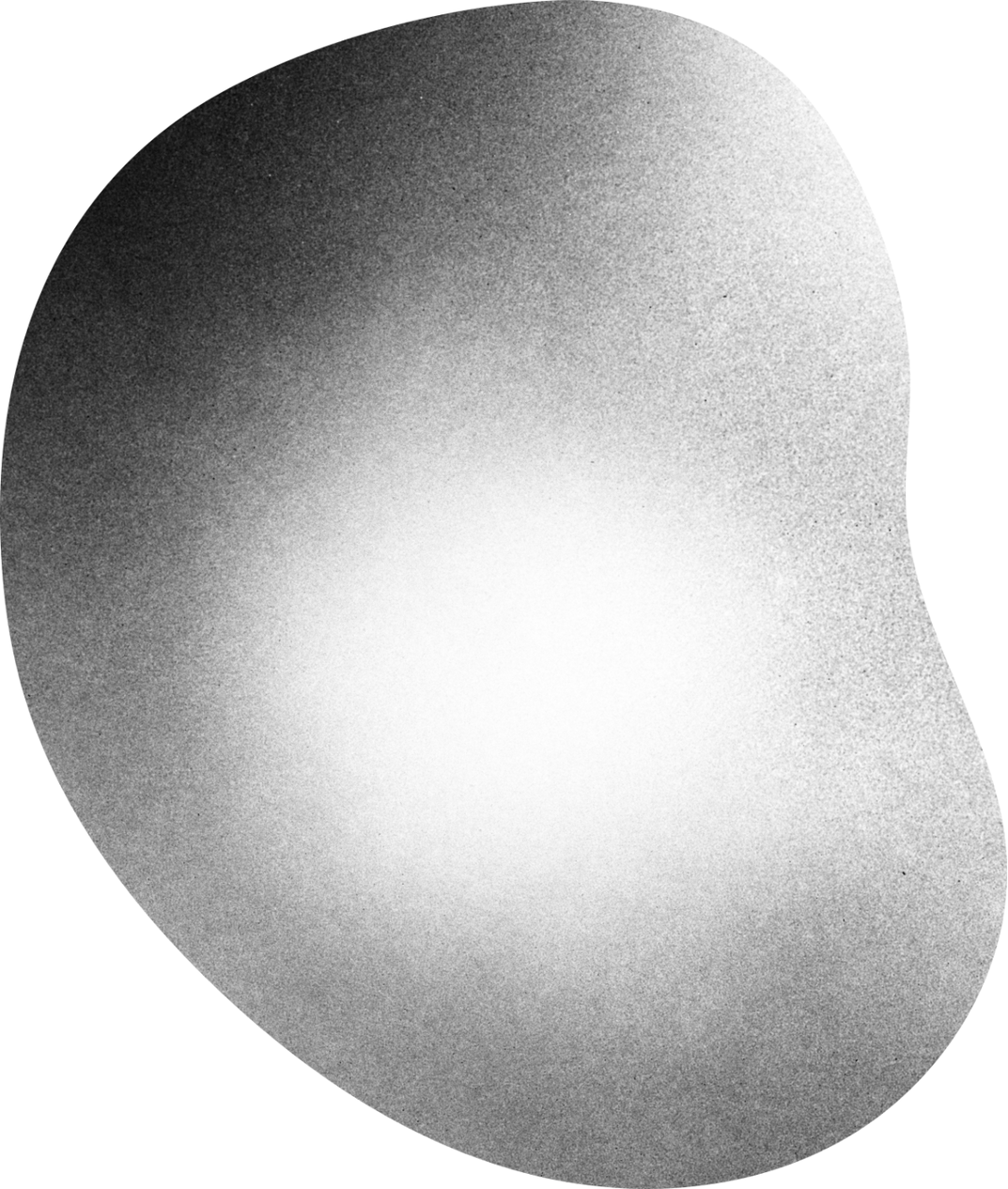 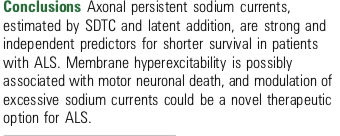 [Speaker Notes: - Journal of neurology, neurosurgery, and psychiatry
- survie plus longue si constante de temps courte
- augmentation des courants sodiques persistants dans la SLA
- événement primaire ou consequence de la dégénerescence axonale?
- favoriserait la dégénerescence axonale via les échangeurs Ca/Na]
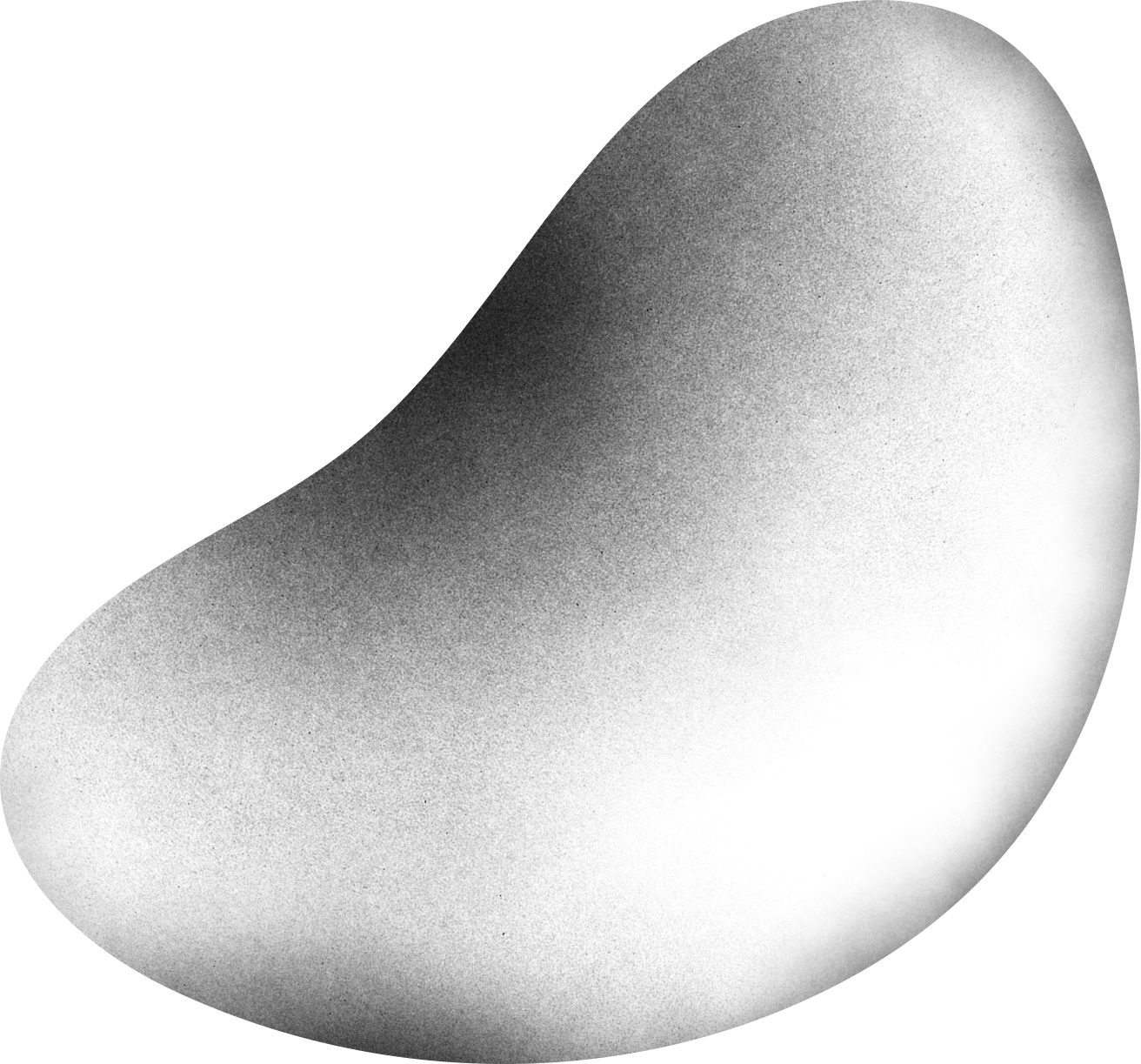 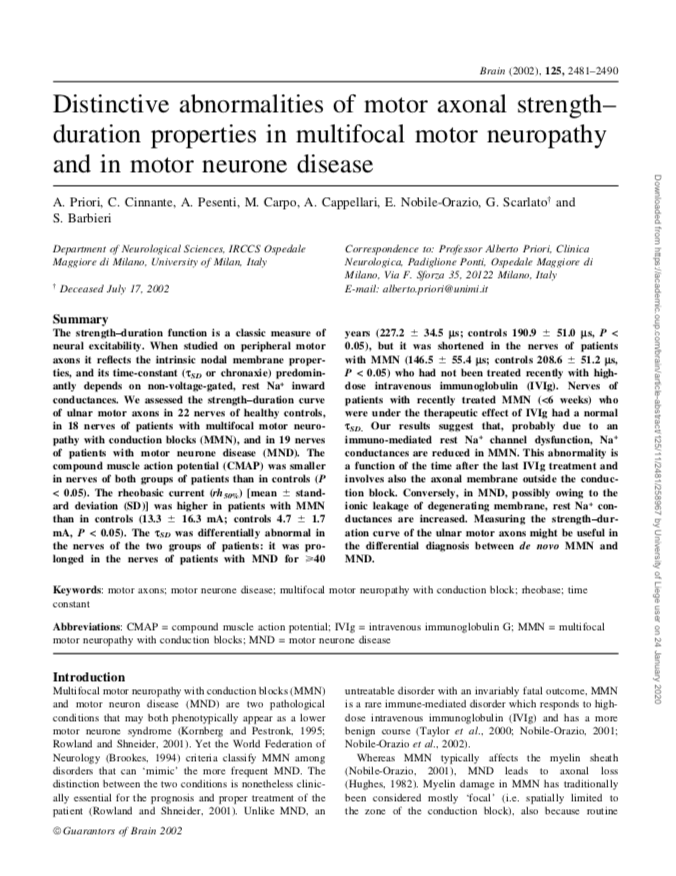 DD 
SLA 
Rhéobase normale
Chronaxie 
 
MMN 
Rhéobase 
Chronaxie
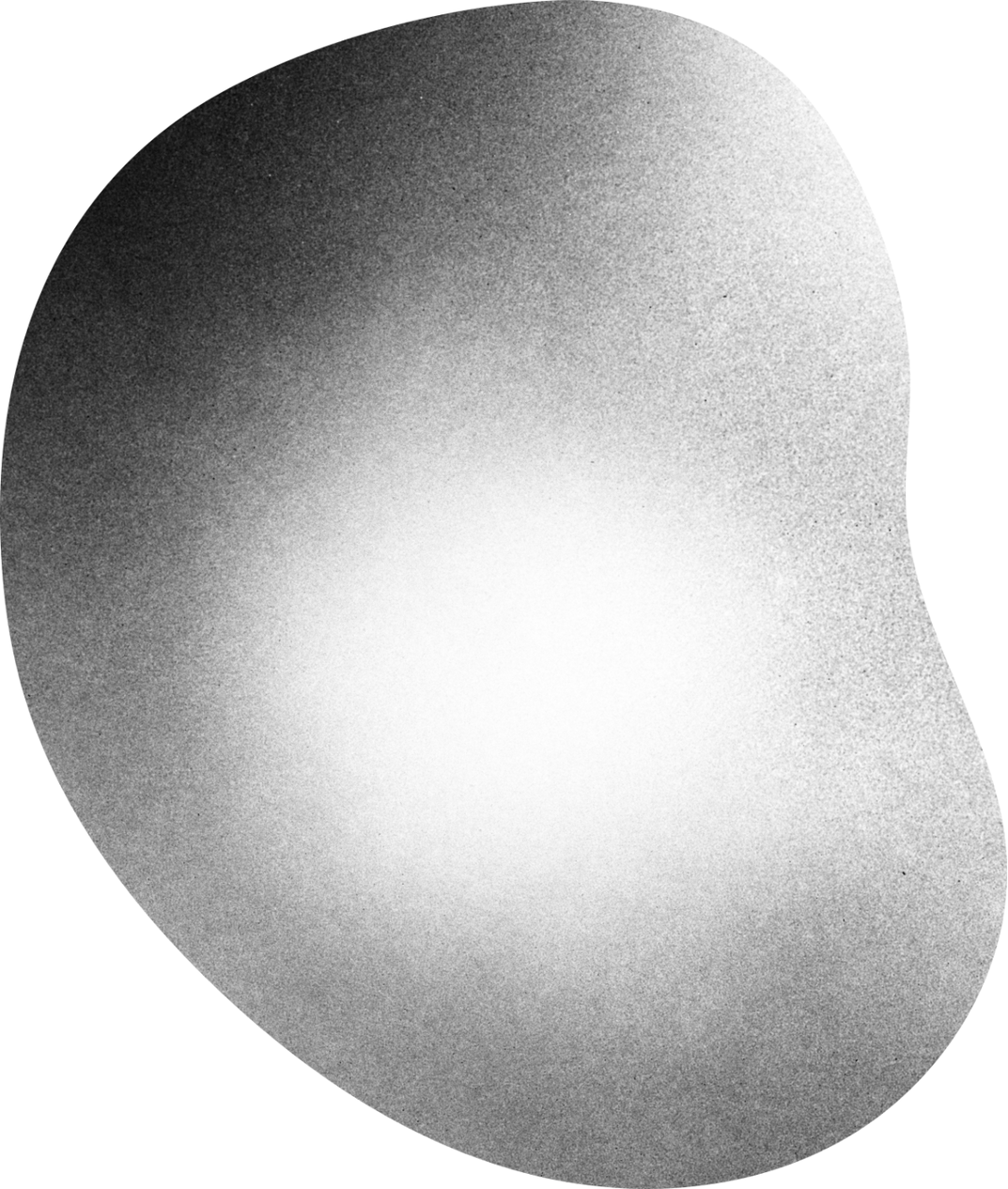 [Speaker Notes: - Journal of neurology, neurosurgery, and psychiatry
- survie plus longue si constante de temps courte
- augmentation des courants sodiques persistants dans la SLA
- événement primaire ou consequence de la dégénerescence axonale?
- favoriserait la dégénerescence axonale via les échangeurs Ca/Na]
Méthodes d'étude de l'excitabilité axonale
Courbe Stimulus-Réponse 
iMAX
Courbe Intensité-Durée 
Chronaxie et Rhéobase
Cycle de récupération d'excitabilité
Doubles chocs
Poursuite du Seuil
Electrotonus Seuil
CYCLE DE RÉCUPÉRATION D'EXCITABILITÉ
Modification de l'excitabilité axonale 
après le passage d'un potentiel d'action
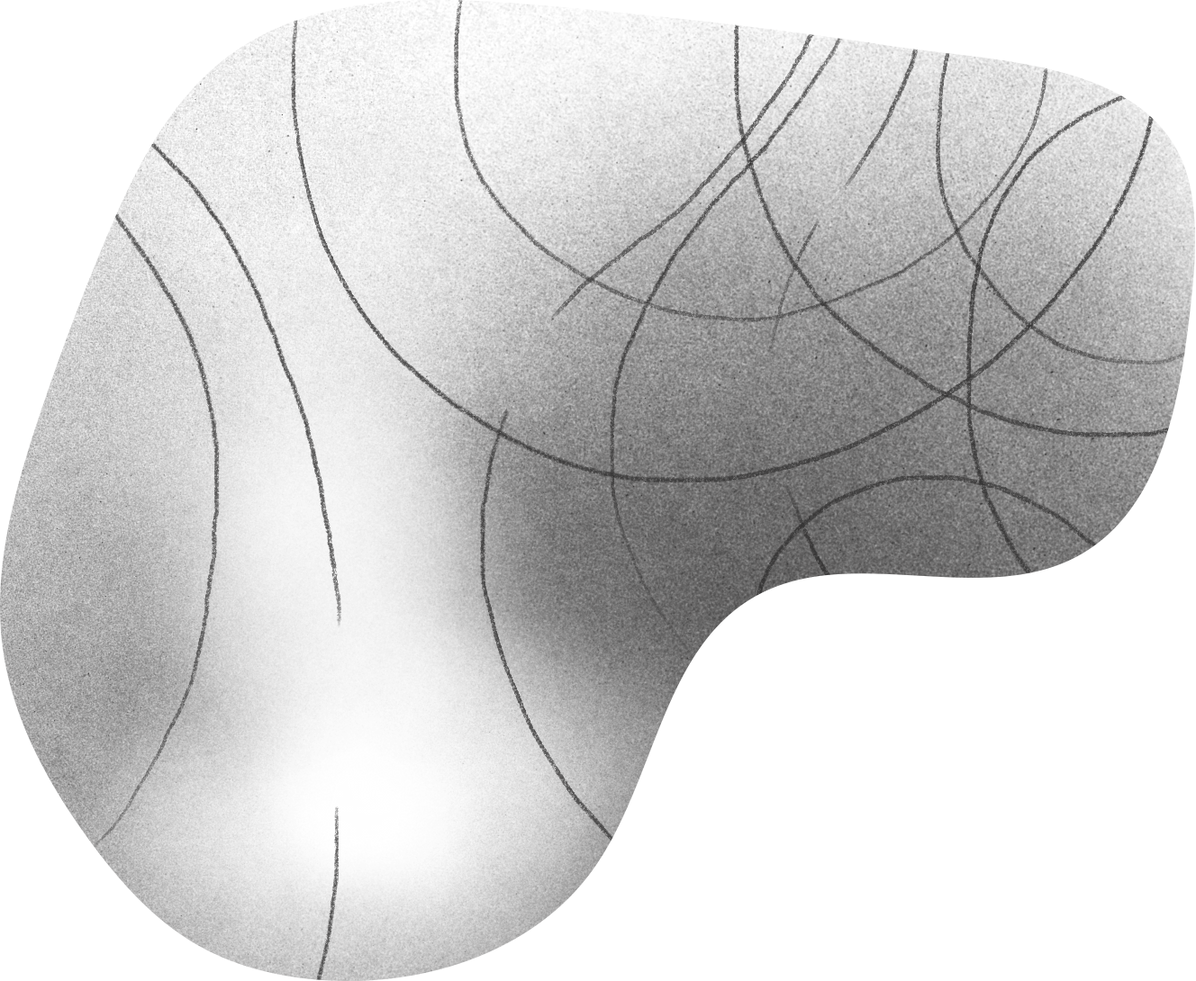 Période réfractaire absolue
Inactivation des canaux Nat
Période réfractaire relative
Activation progressive des canaux Nat
Période supernormale
Reflow du courant stocké sous les gaines de myéline   
(espaces internodaux)
Période sous normale tardive 
Hyperpolarisation due à l'ouverture des canaux Ks
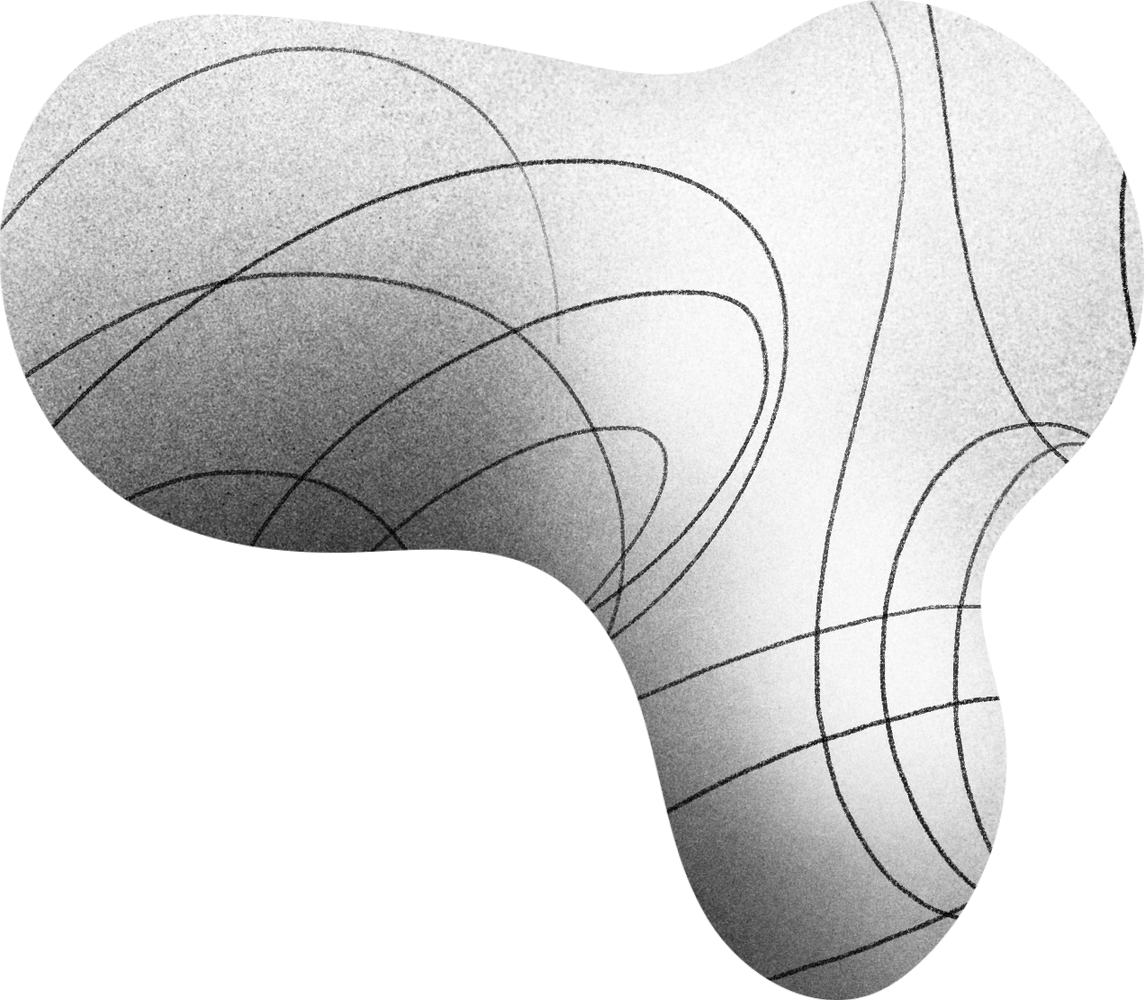 CYCLE DE RÉCUPÉRATION D'EXCITABILITÉ
Technique du double choc
Ier choc supra-maximal : stimulus conditionnant
2nd choc sous-maximal : stimulus test fixe i40 
 => évaluation des modifications d’amplitude 
 de la réponse motrice évoquée par le second-choc
Intervalle inter-stimuli : 1 - 200 ms
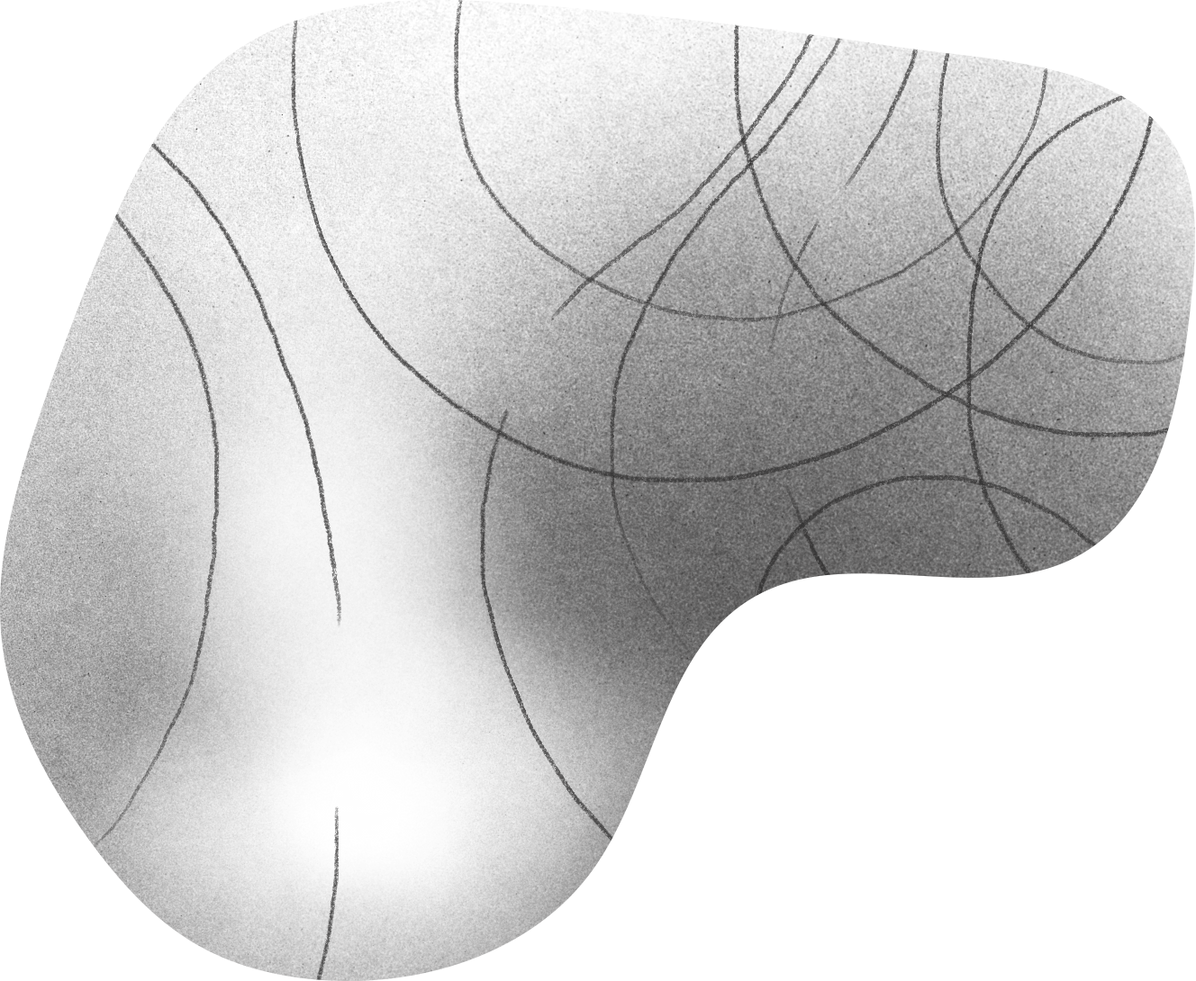 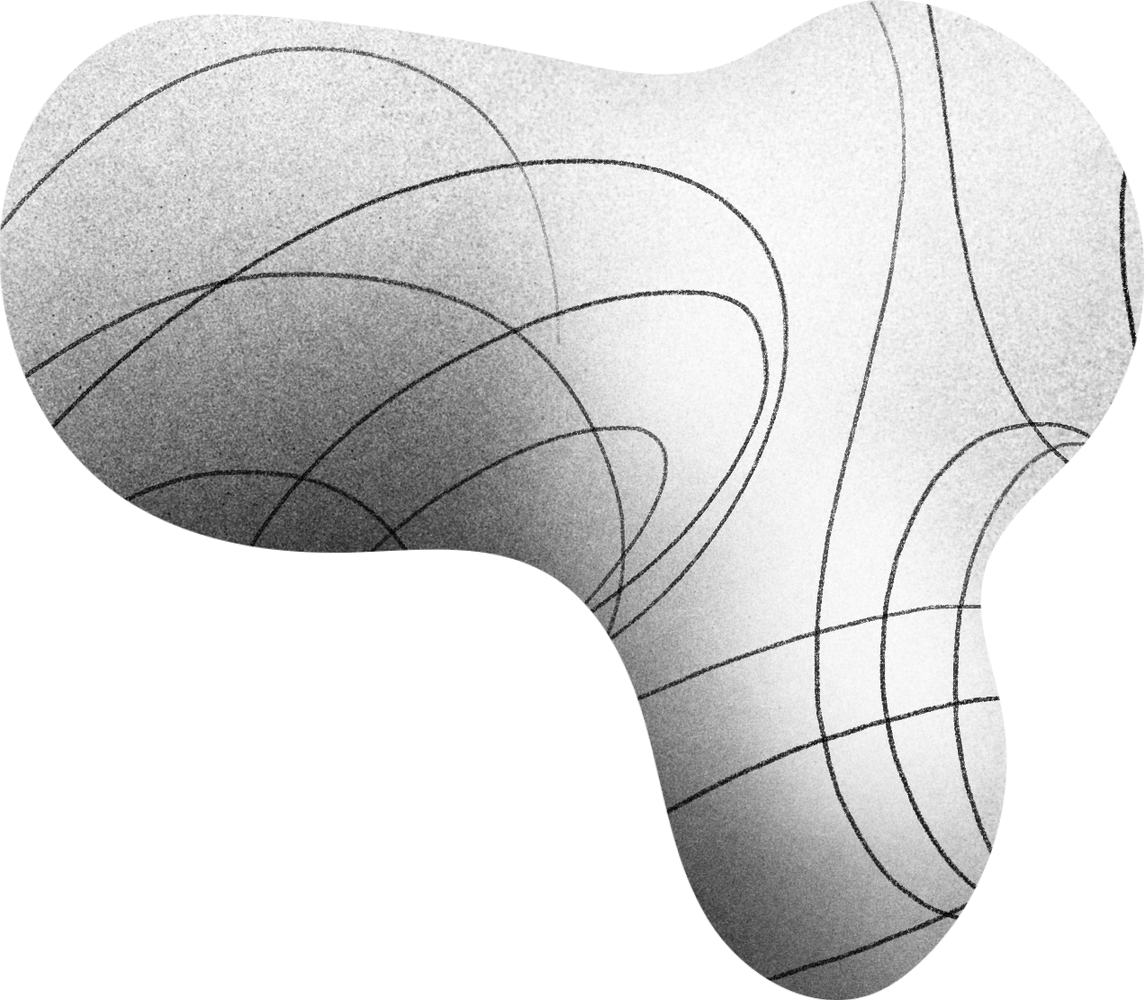 CYCLE DE RÉCUPÉRATION D'EXCITABILITÉ
Doubles chocs
Ischémie
Inactivation des pompes NaKATPase 
=> dépolarisation
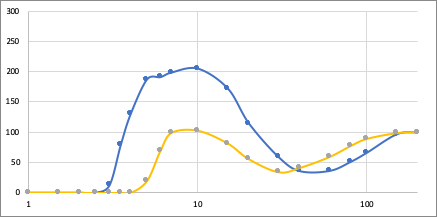 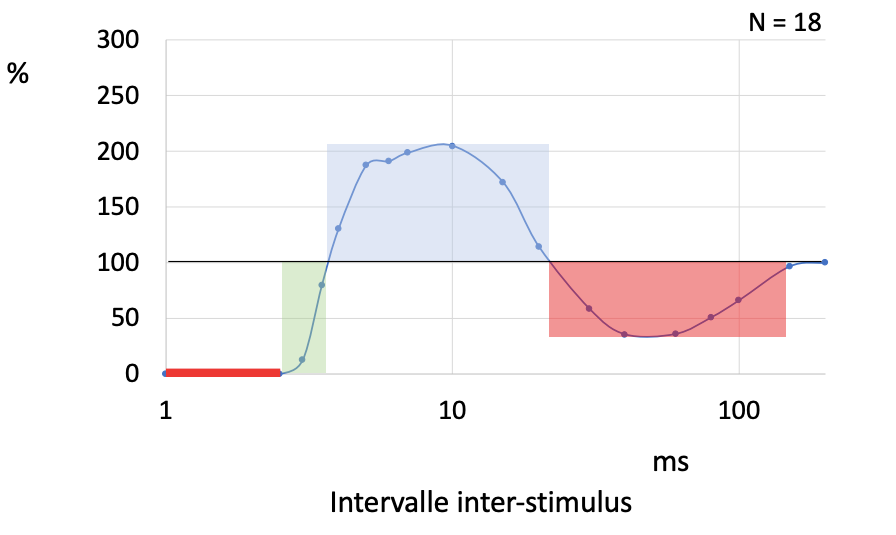 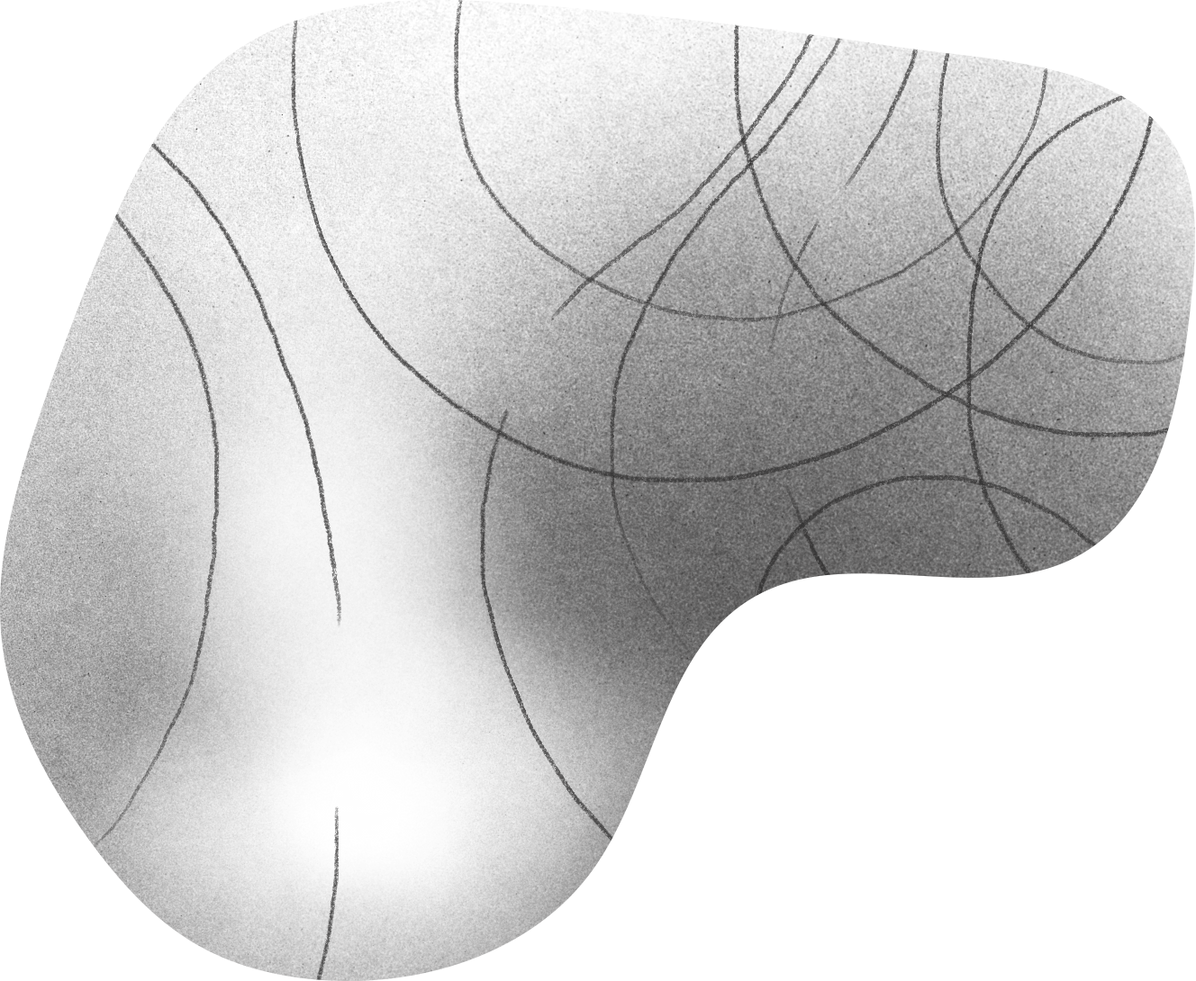 =
Post Ischémie
hyperactivité des pompes NaKATPase 
=> hyperpolarisation
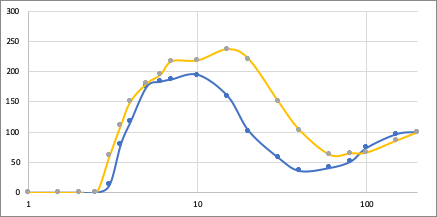 CYCLE DE RÉCUPÉRATION D'EXCITABILITÉ
Doubles chocs
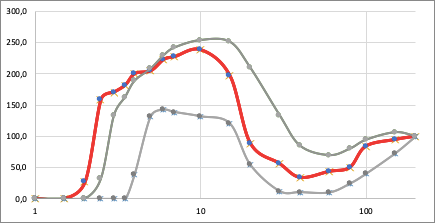 L&S
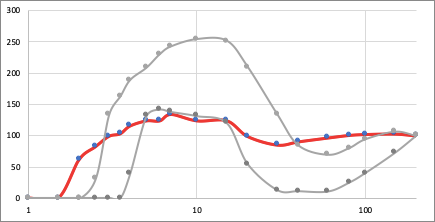 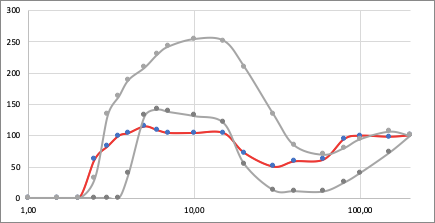 SGB
Conditions
 basales
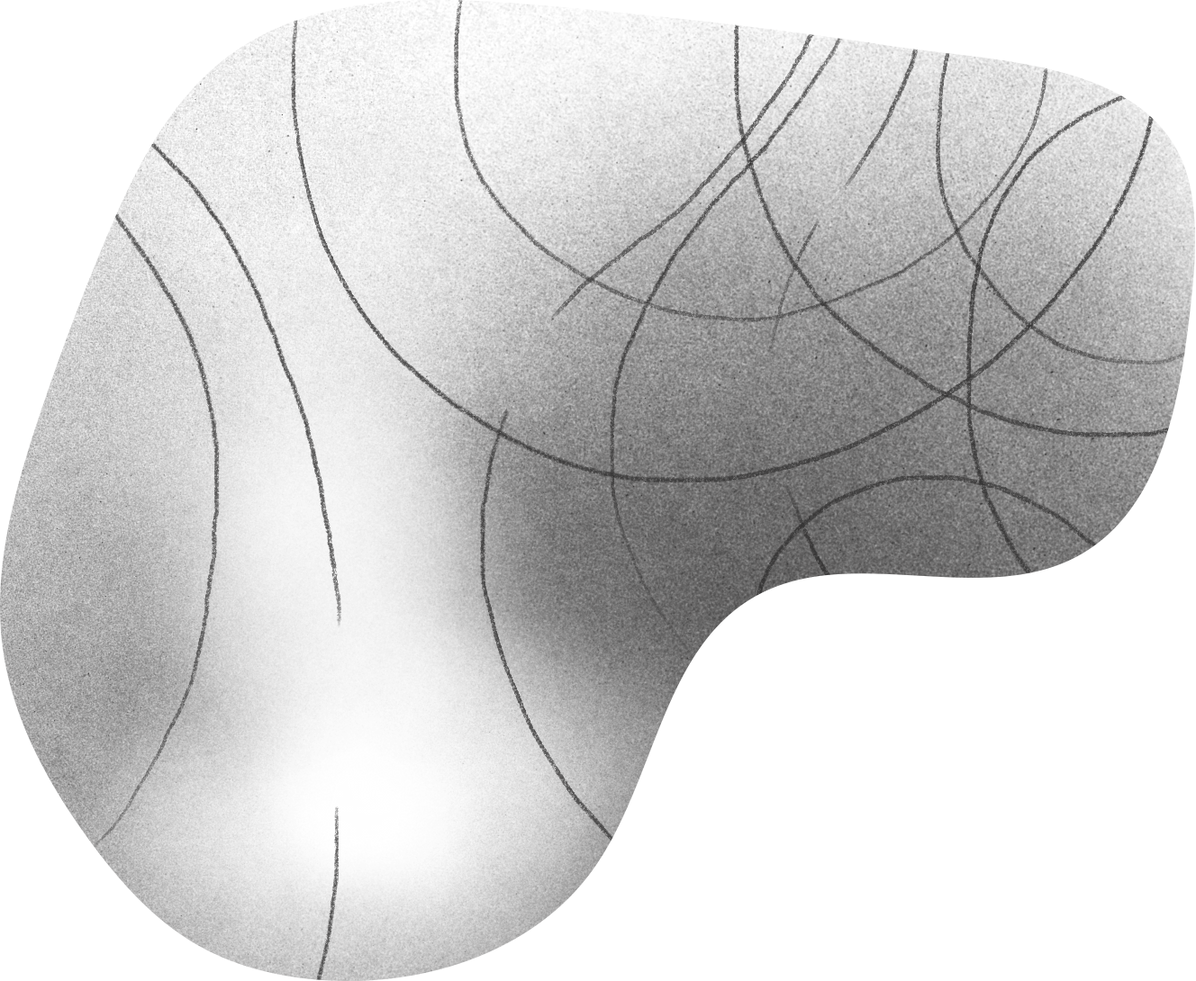 L&S
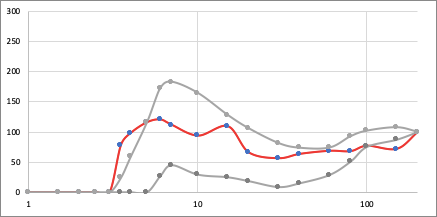 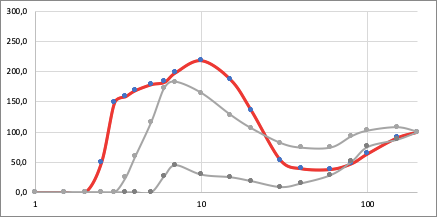 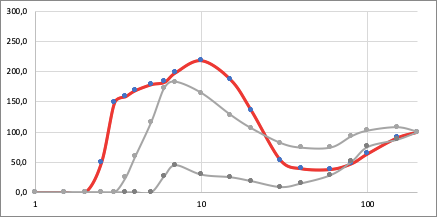 SGB
Ischémie
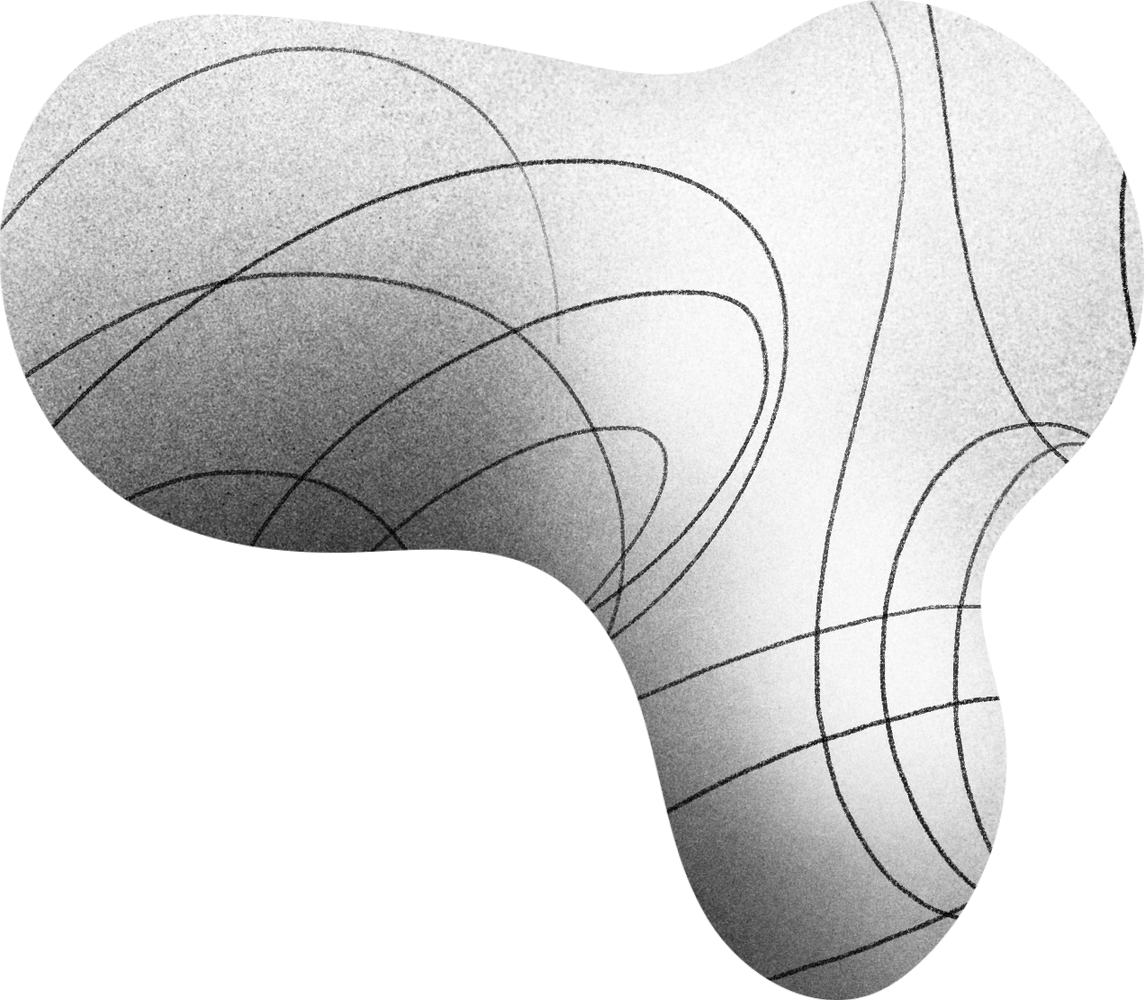 CYCLE DE RÉCUPÉRATION D'EXCITABILITÉ
Doubles chocs
MMN
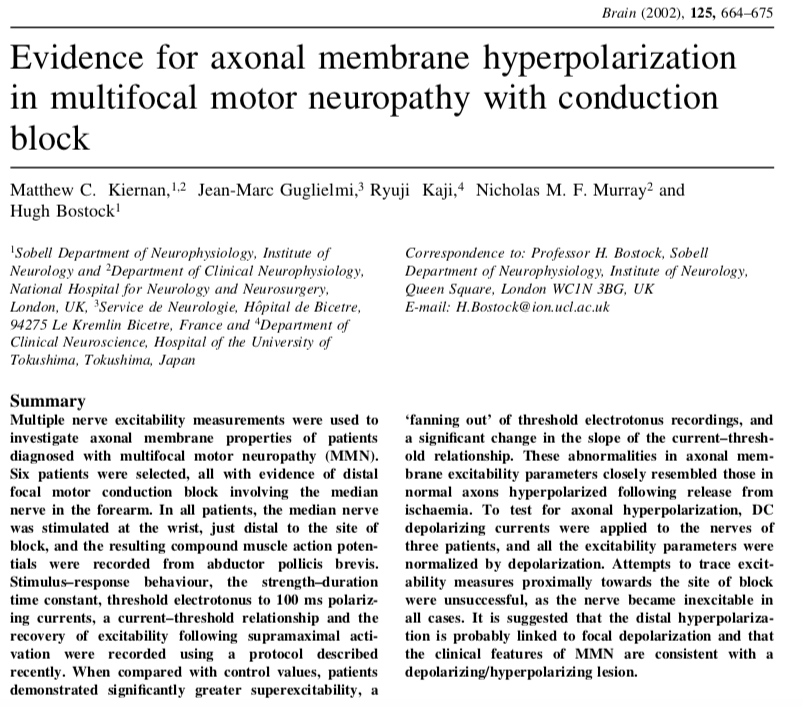 Majoration de la période supernormale distalement aux blocs de conduction
=> hyperpolarisation axonale 
=> hyperactivation des pompes      NaK ATPase ?
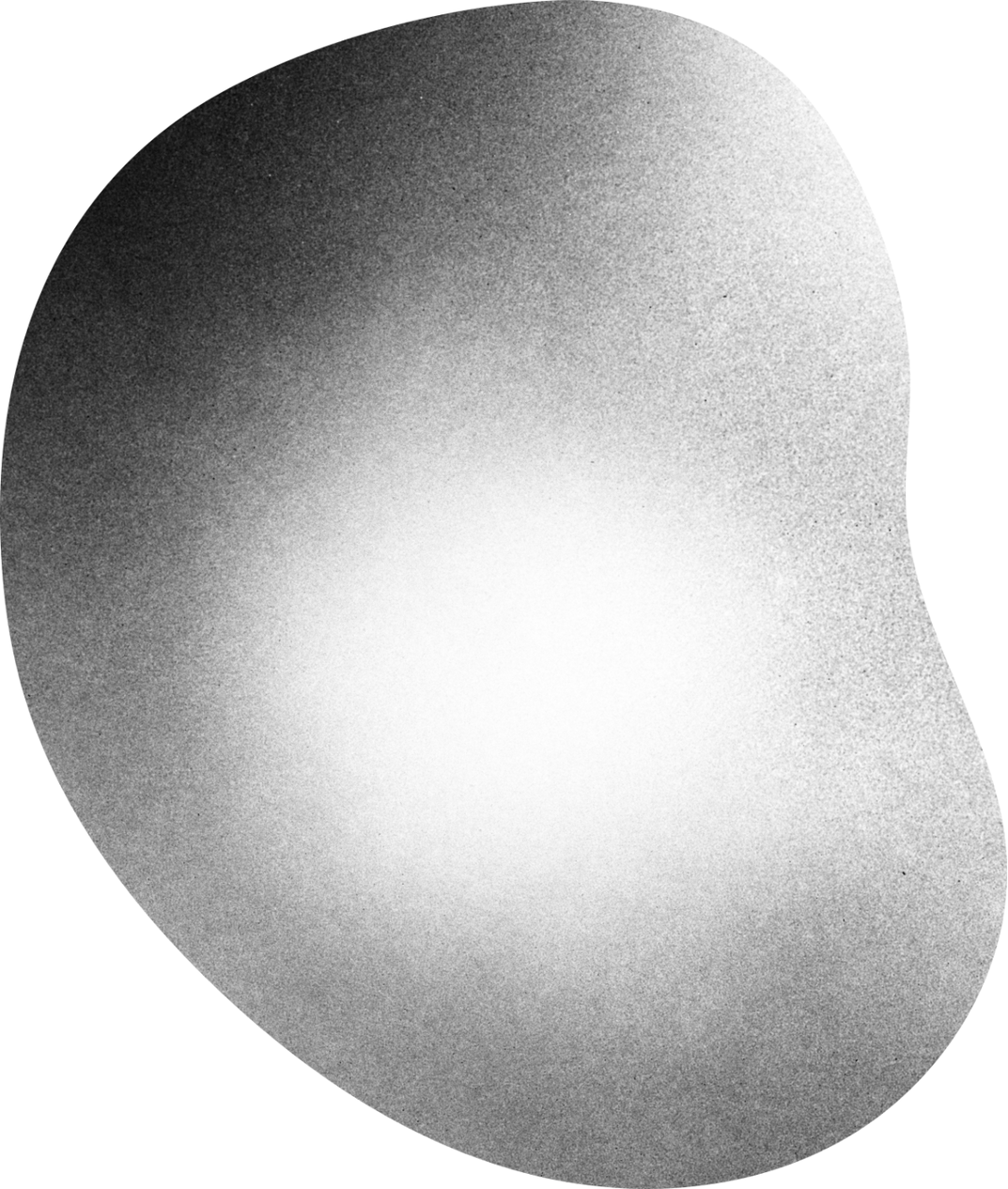 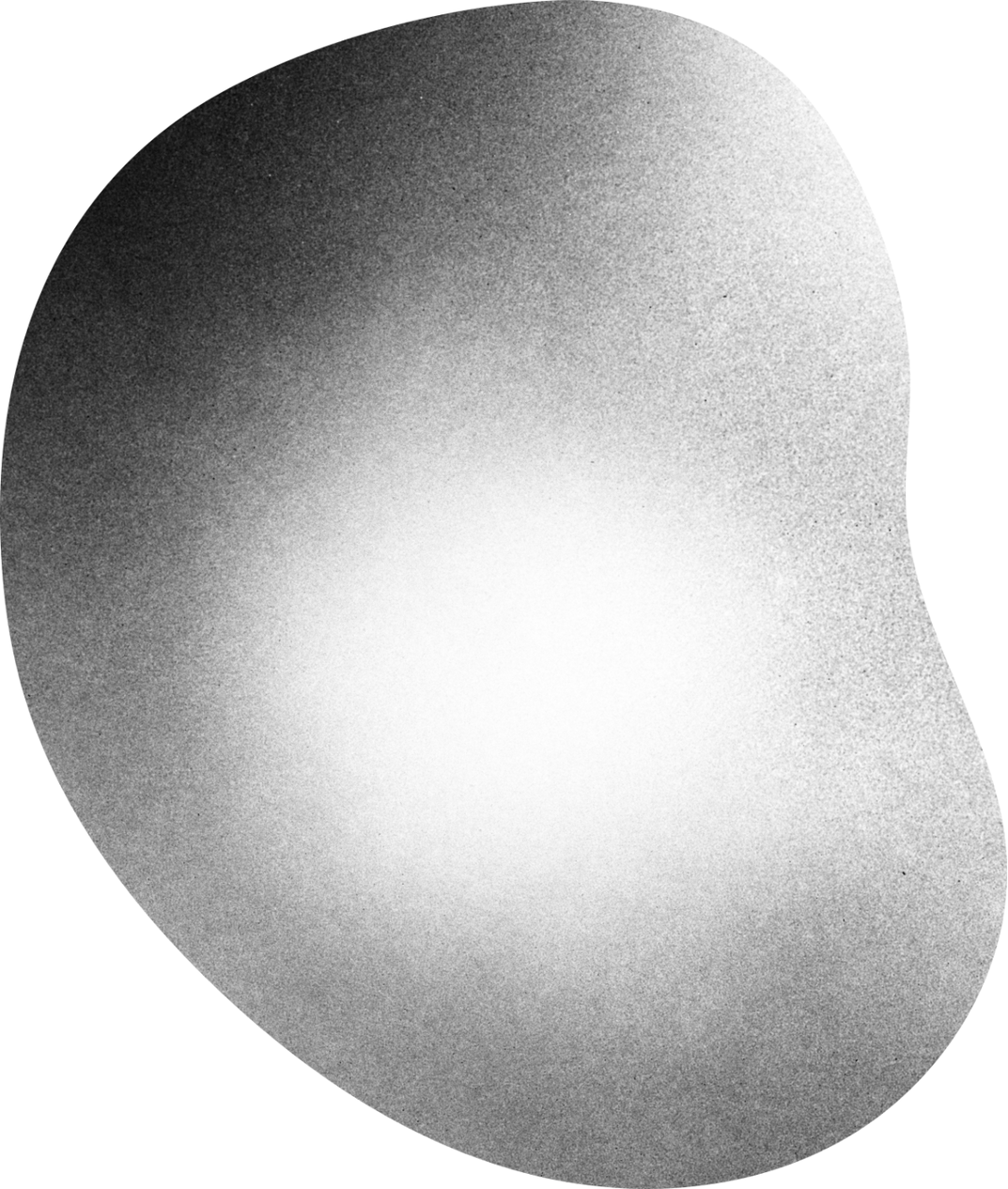 CMT1A
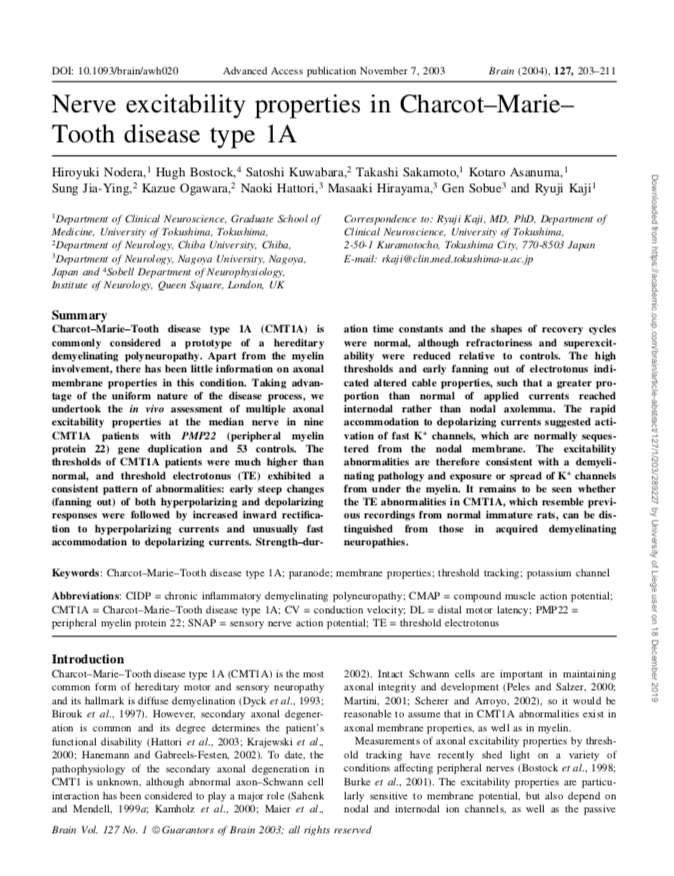 => Diminution de la période supernormale
CIDP
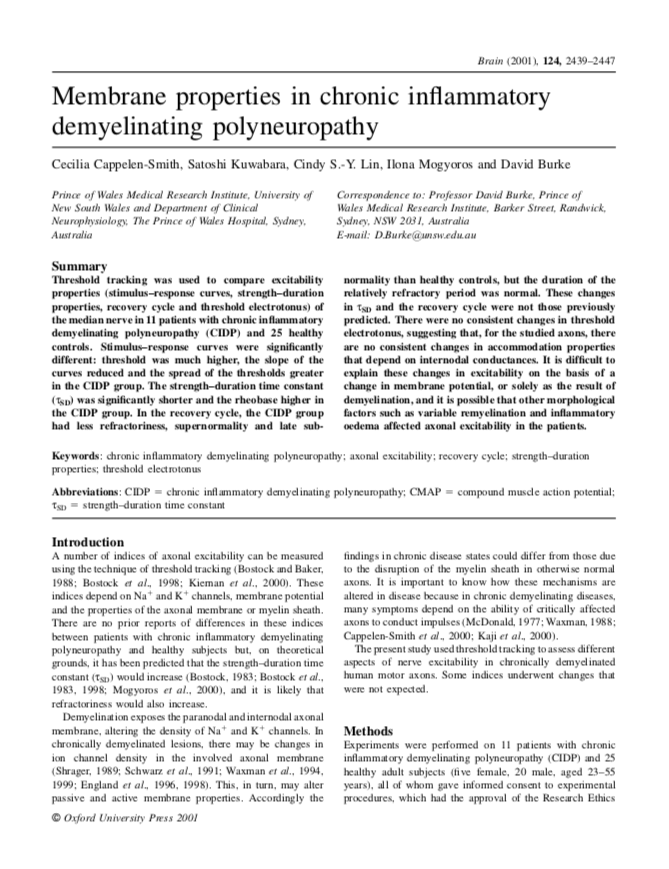 >< MMN
Méthodes d'étude de l'excitabilité axonale
Courbe Stimulus-Réponse 
iMAX
Courbe Intensité-Durée 
Chronaxie et Rhéobase
Cycle de récupération d'excitabilité
Doubles chocs
Poursuite du Seuil
Electrotonus Seuil
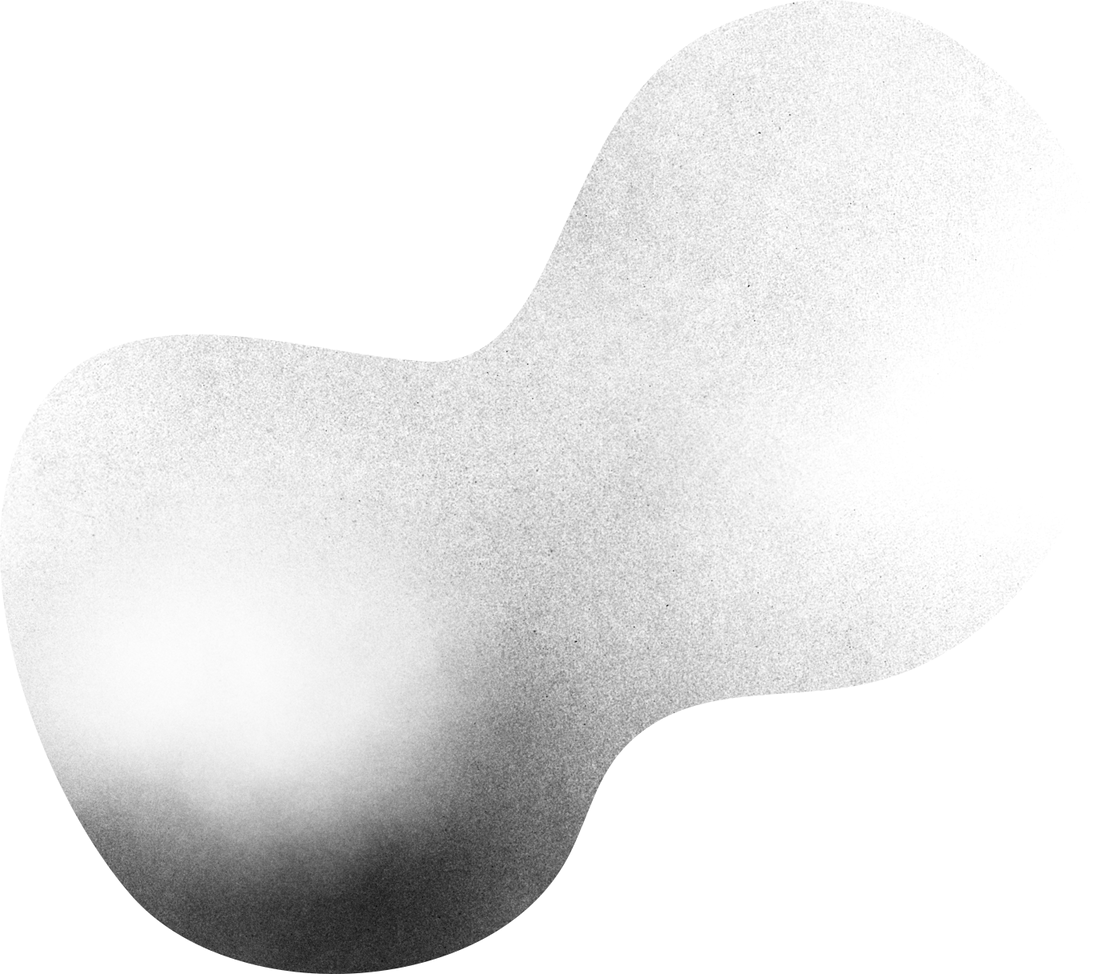 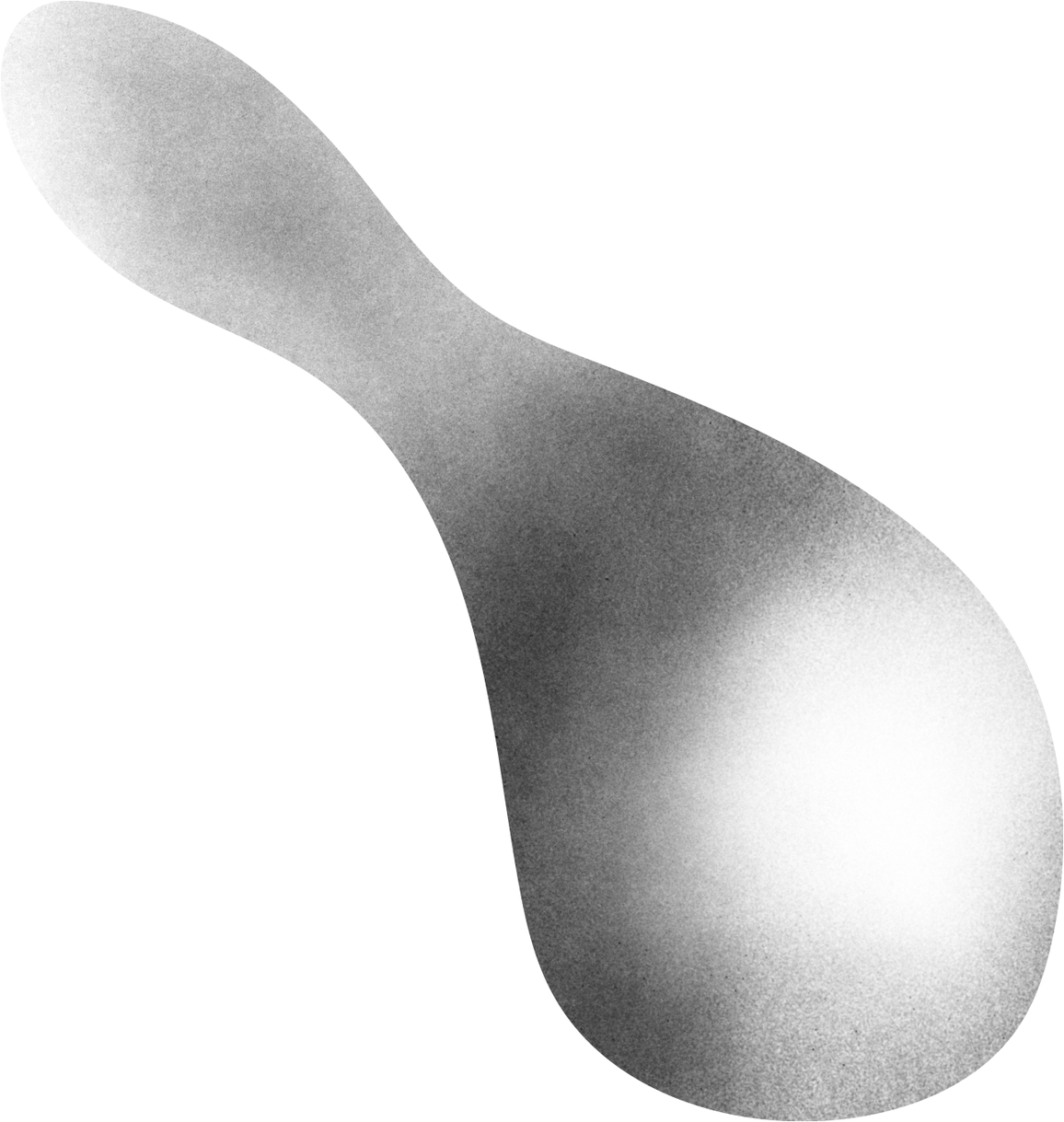 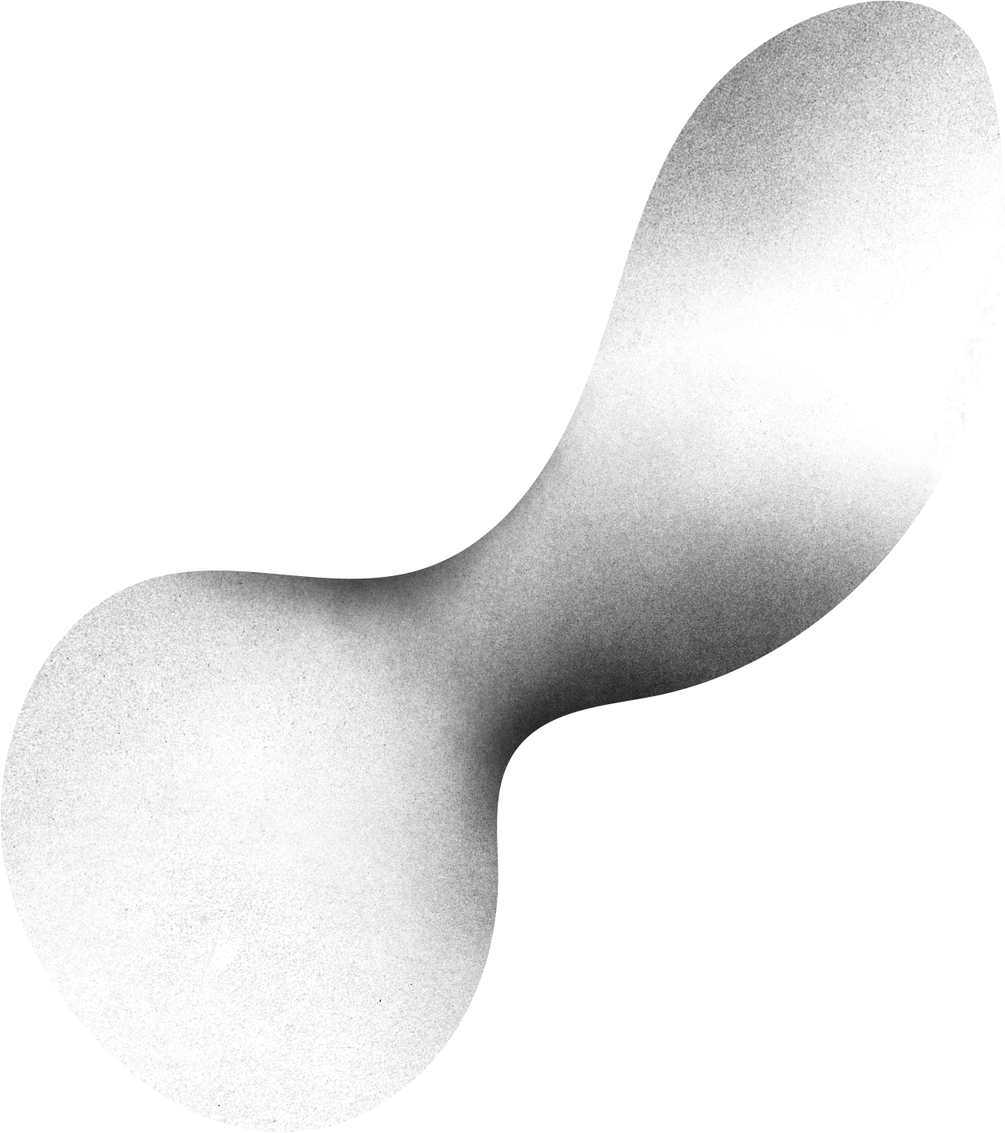 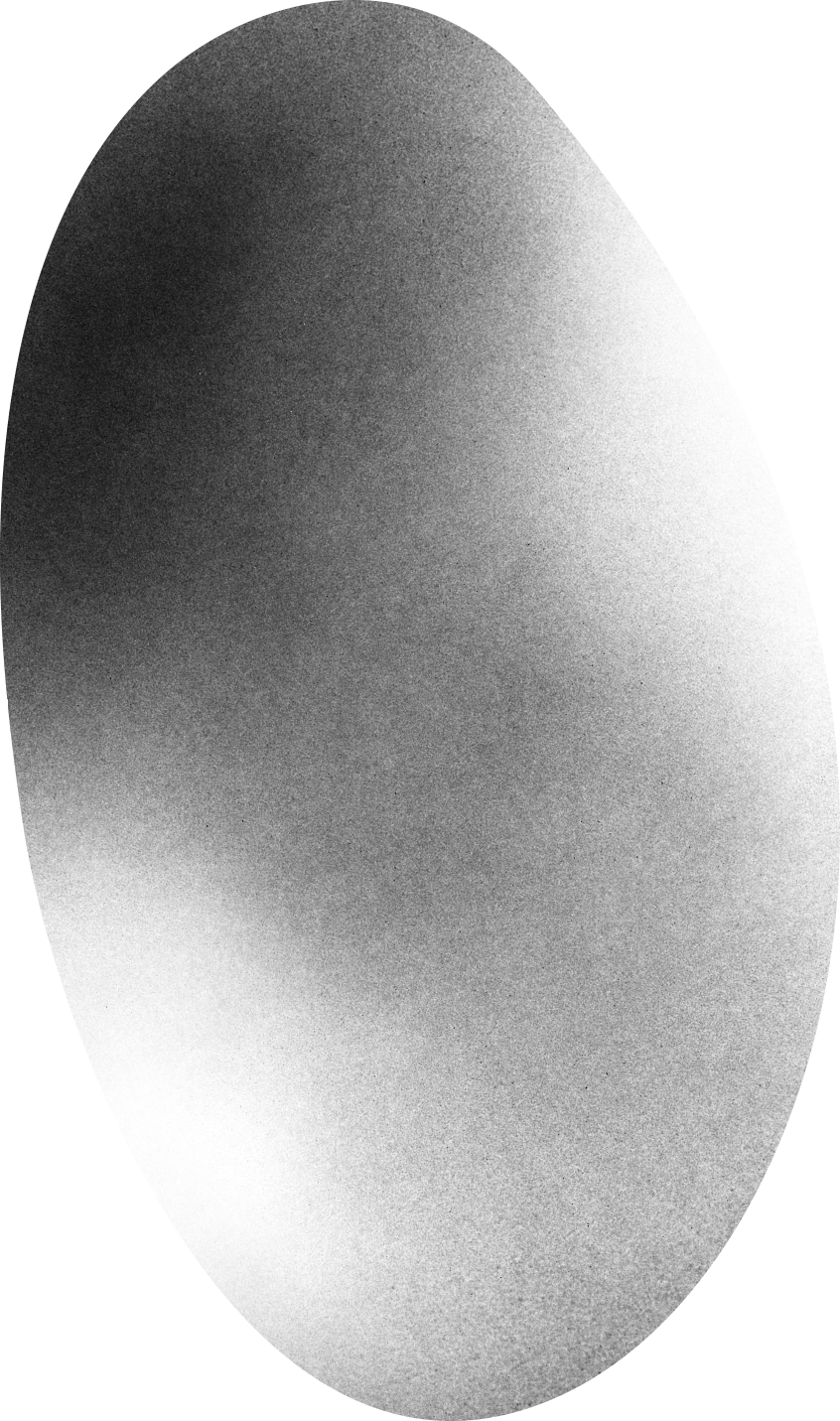 POURSUITE DU SEUIL
Étude de l'intensité de courant nécessaire 
pour obtenir 40% de la réponse maximale
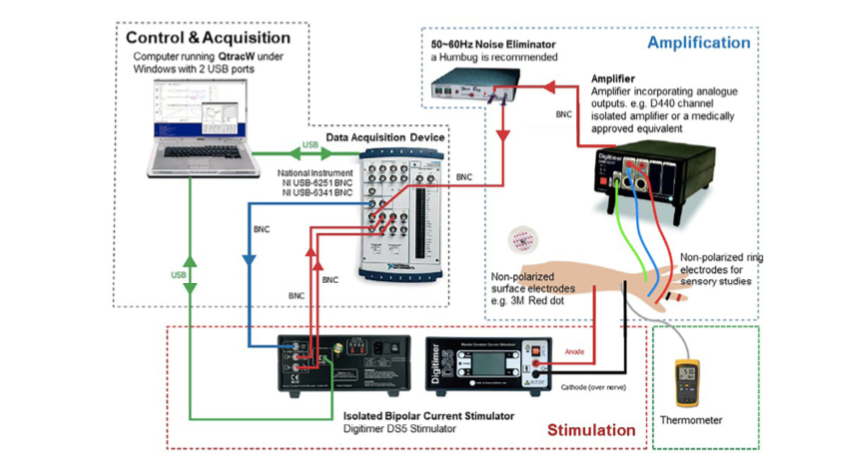 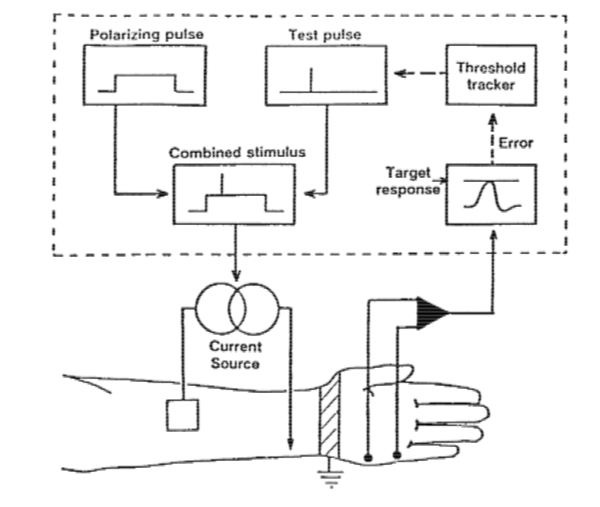 Adaptation de l'intensité pour conserver une réponse stable
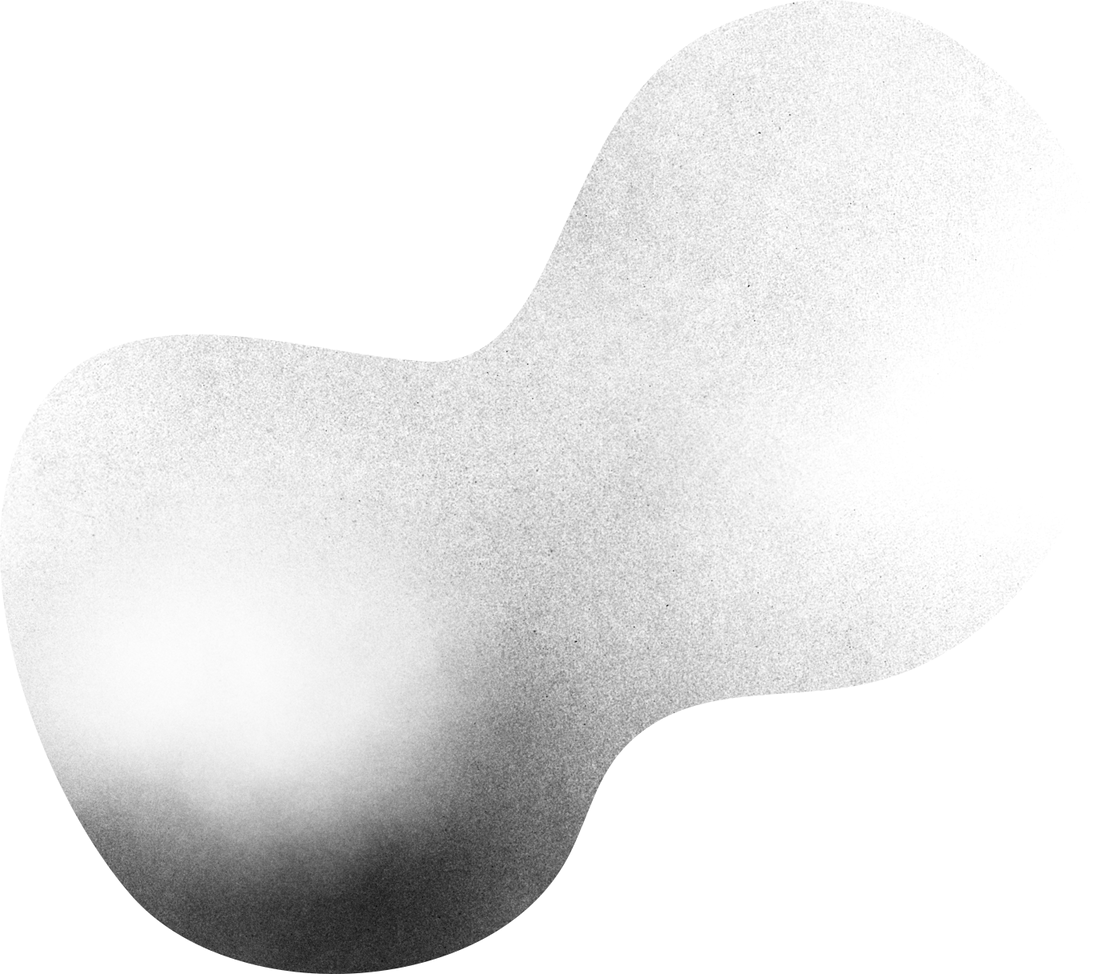 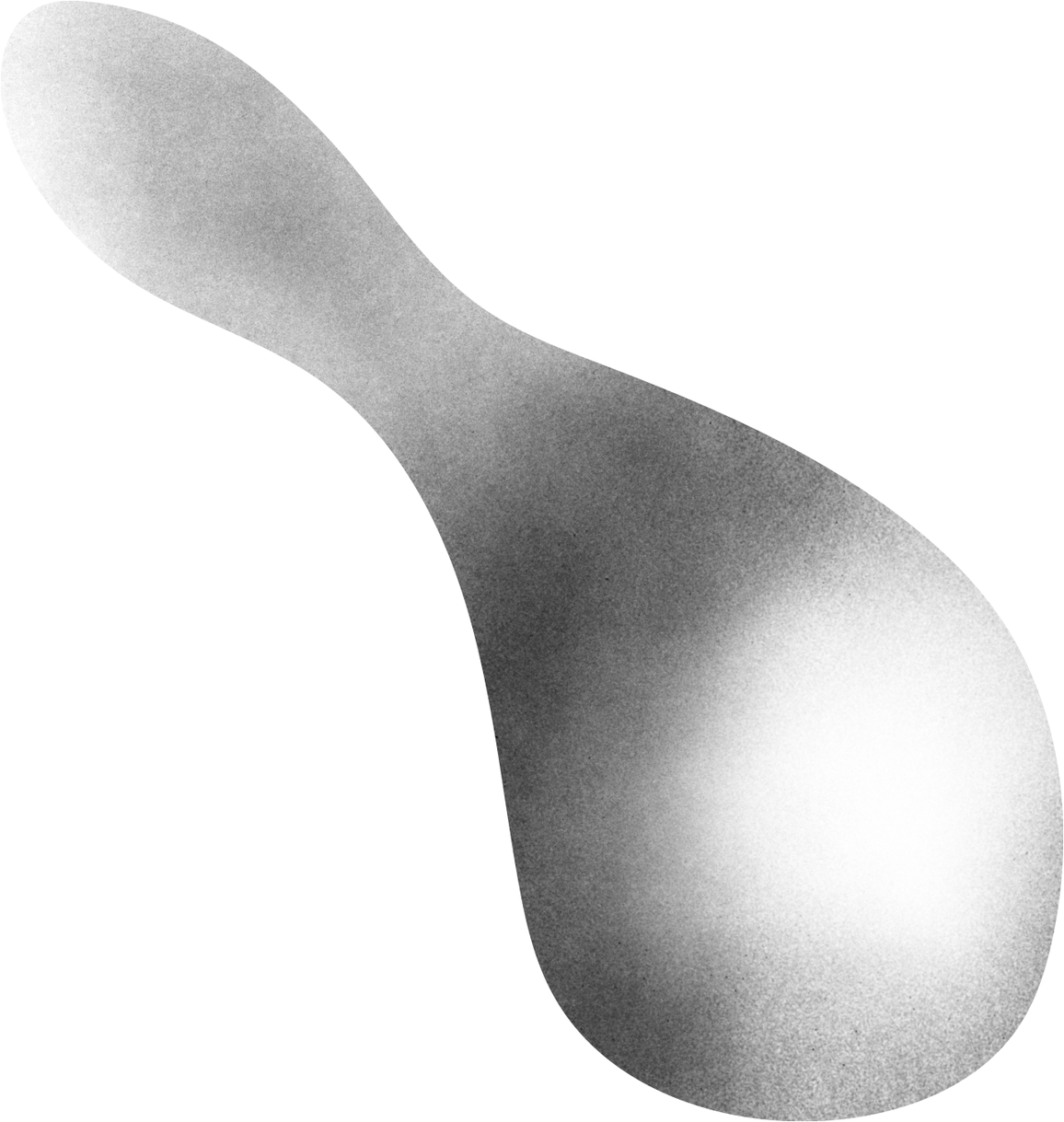 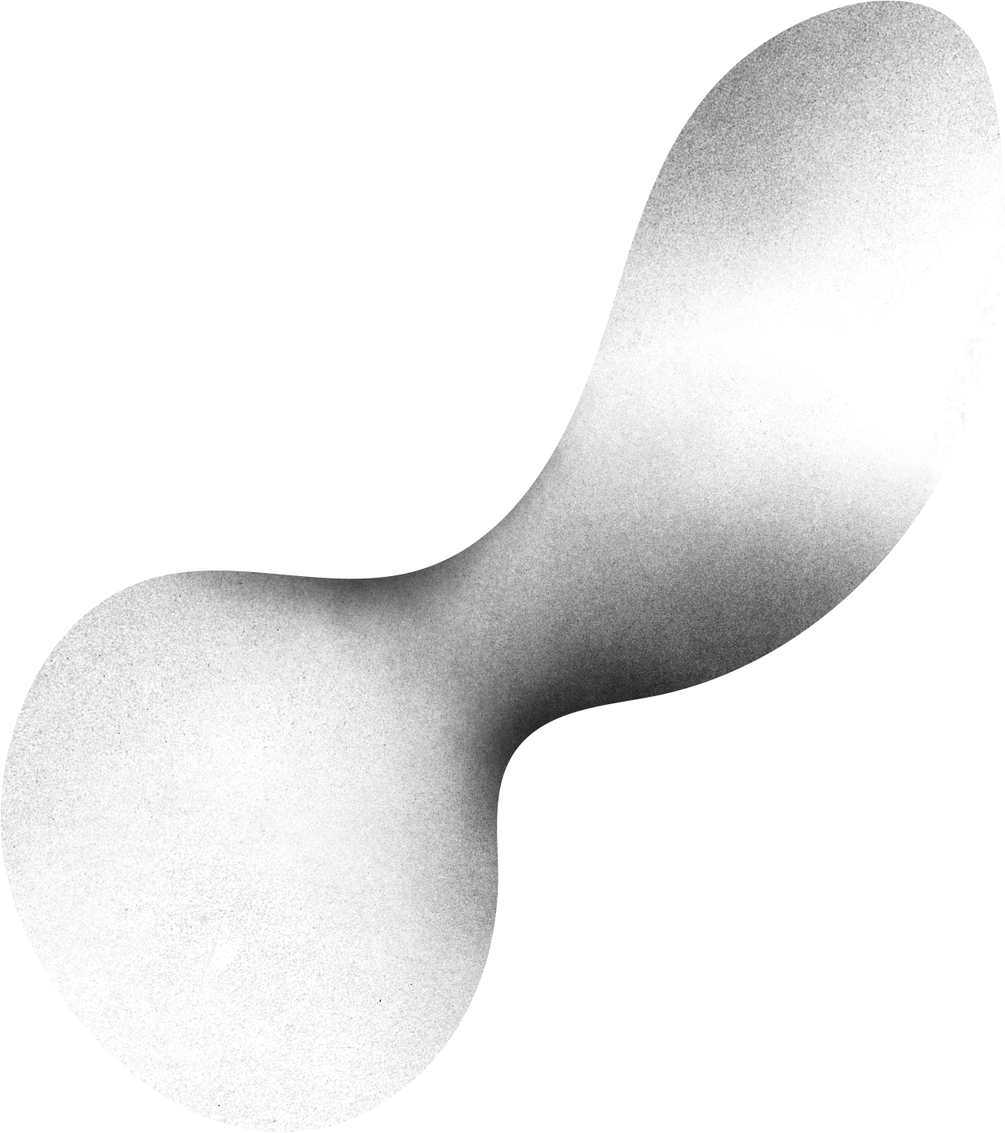 POURSUITE DU SEUIL
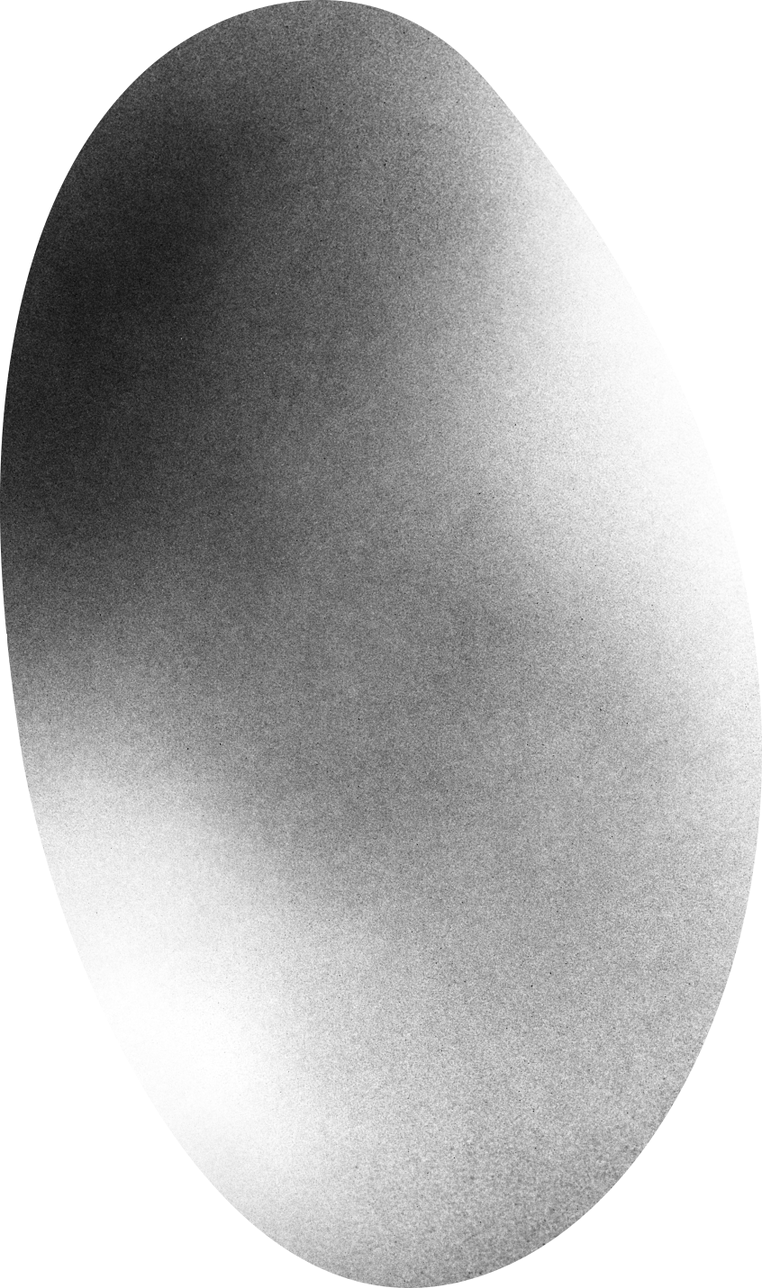 Protocole d'excitabilité multiple
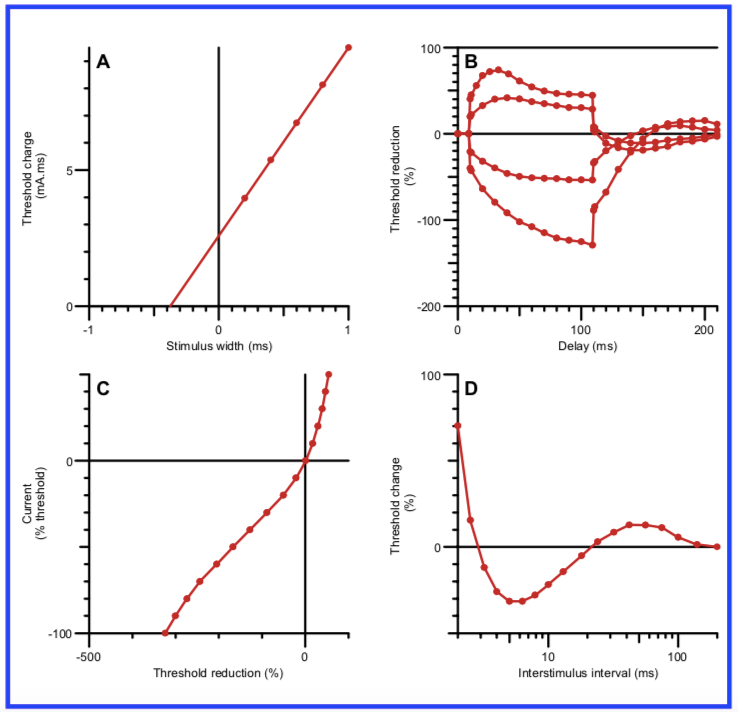 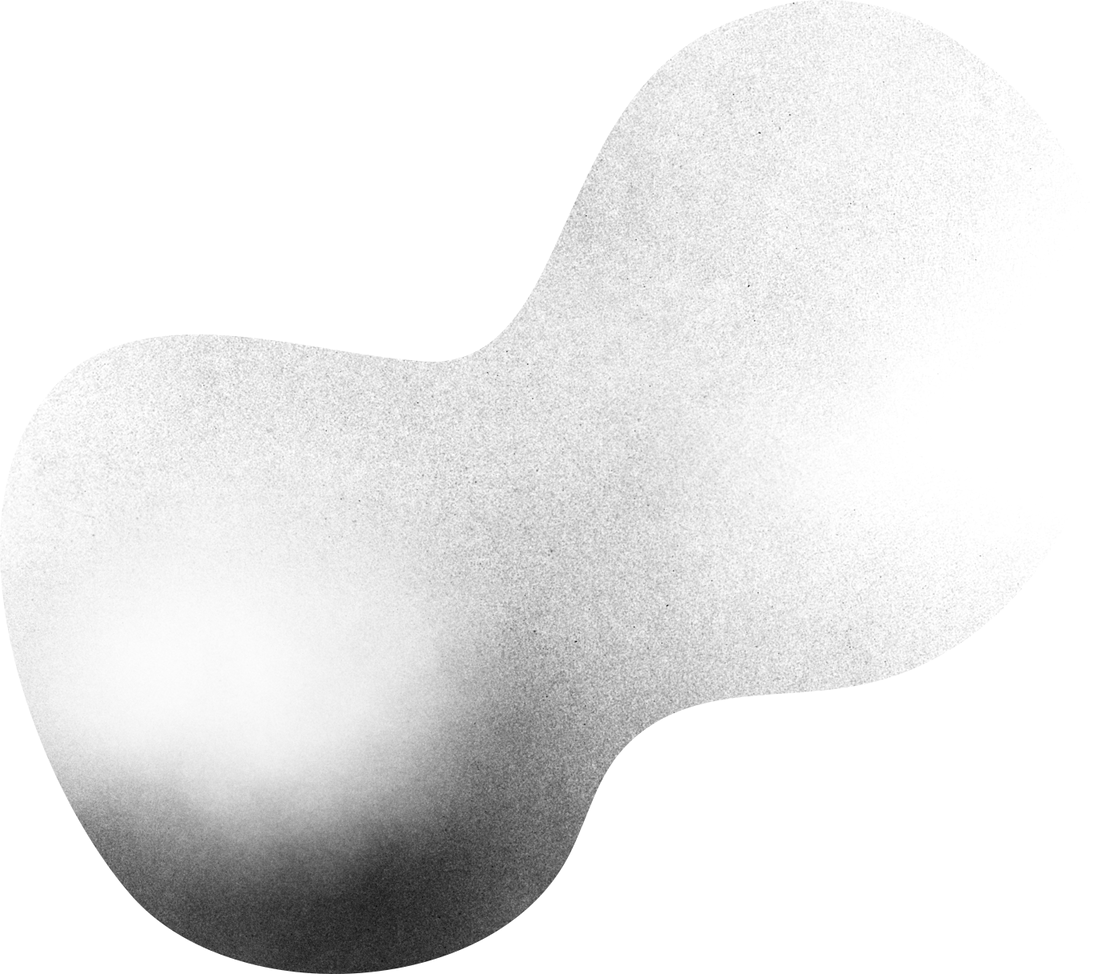 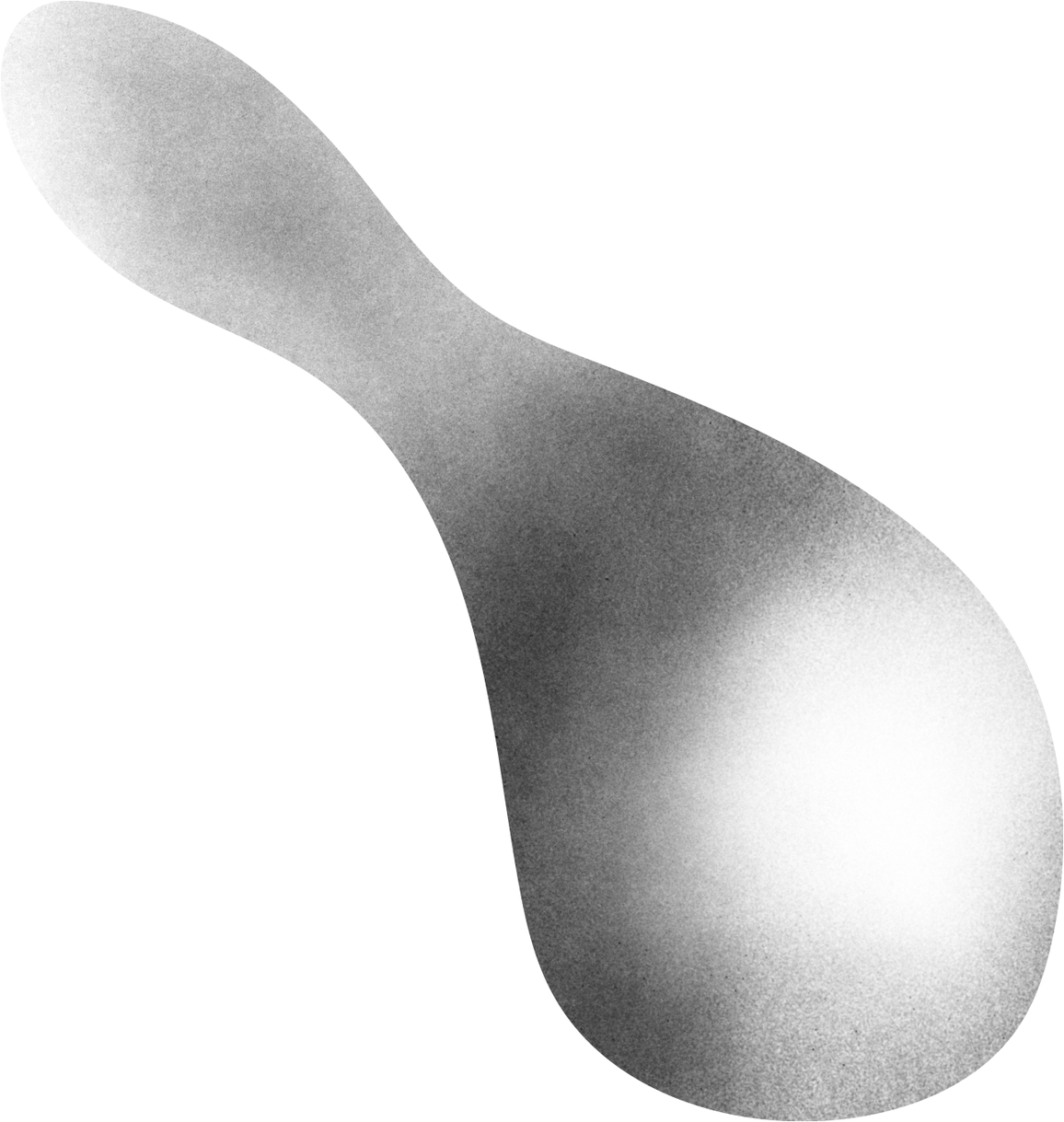 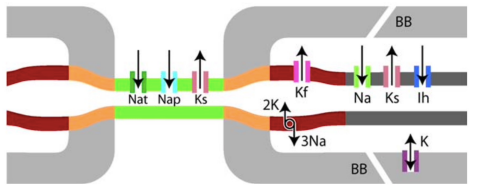 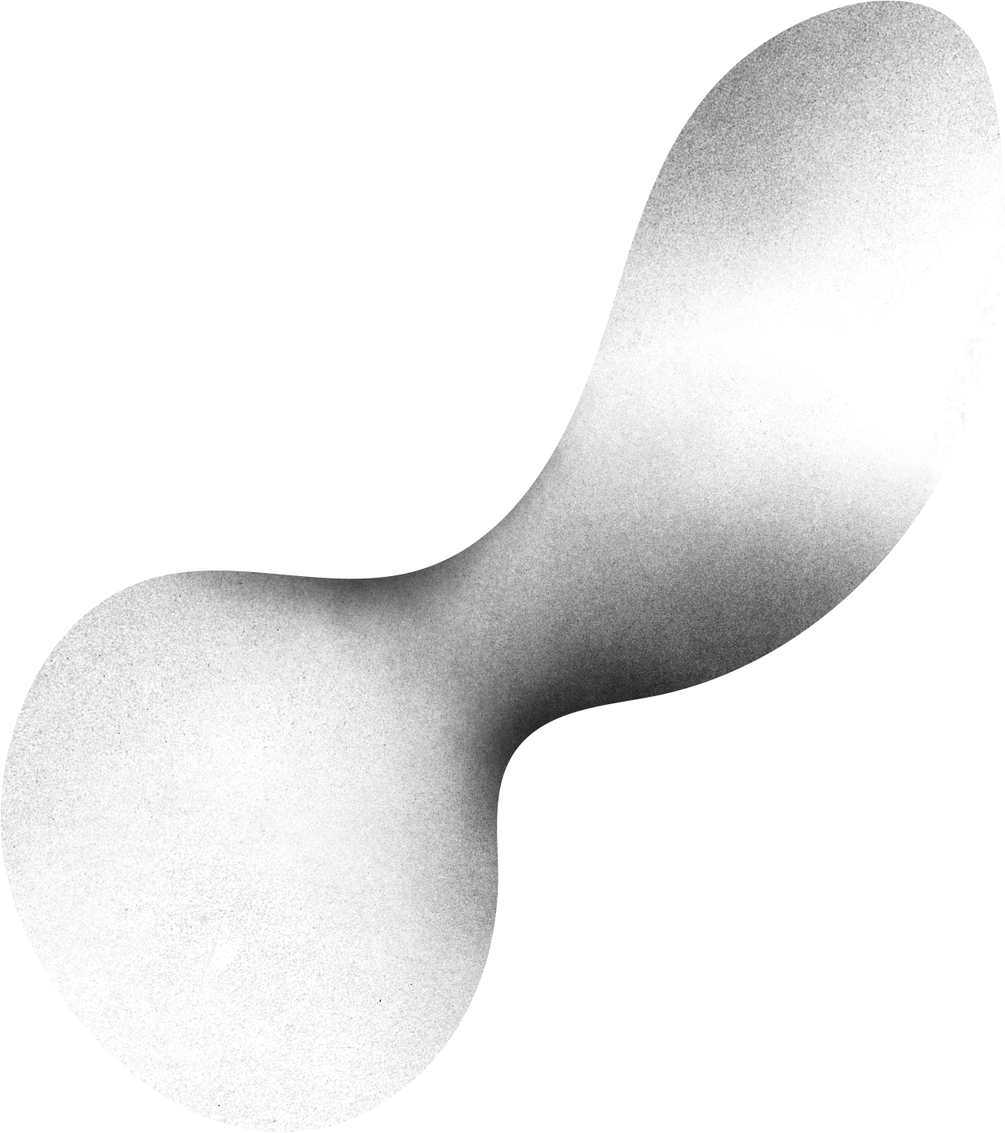 POURSUITE DU SEUIL
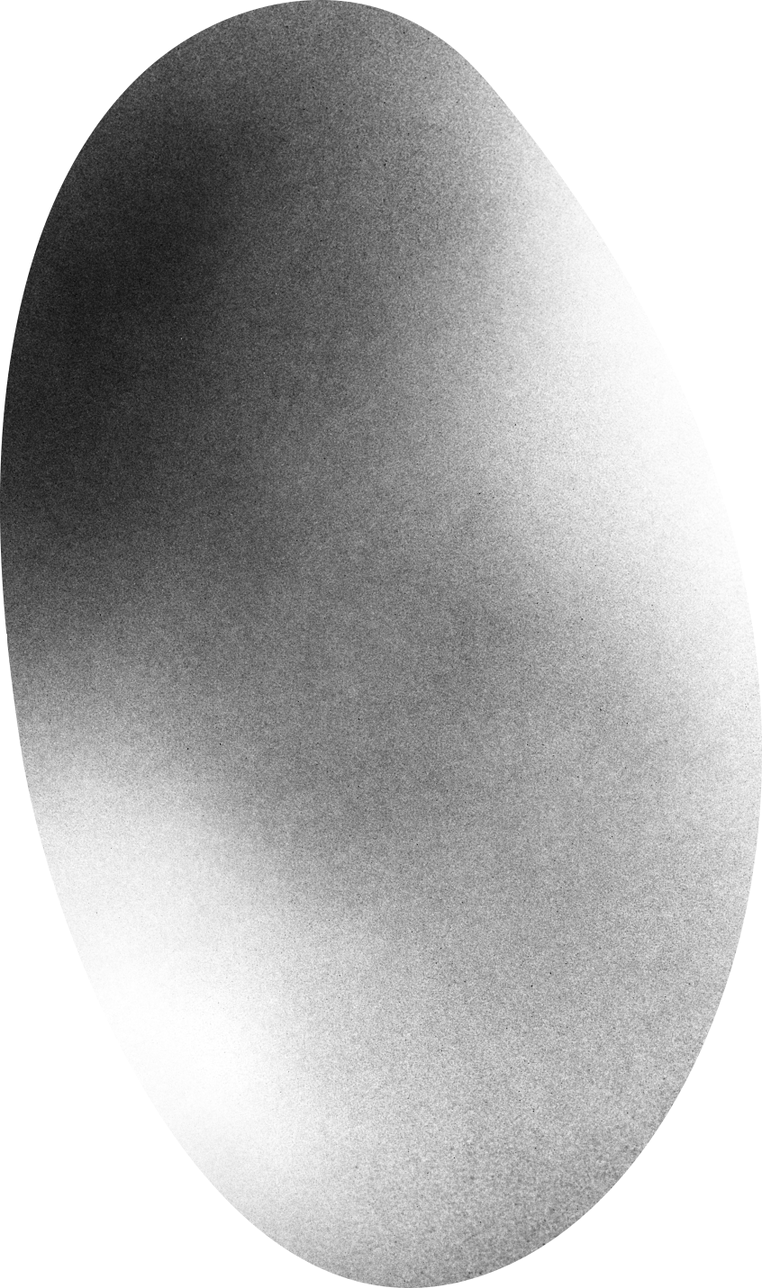 Protocole d'excitabilité multiple
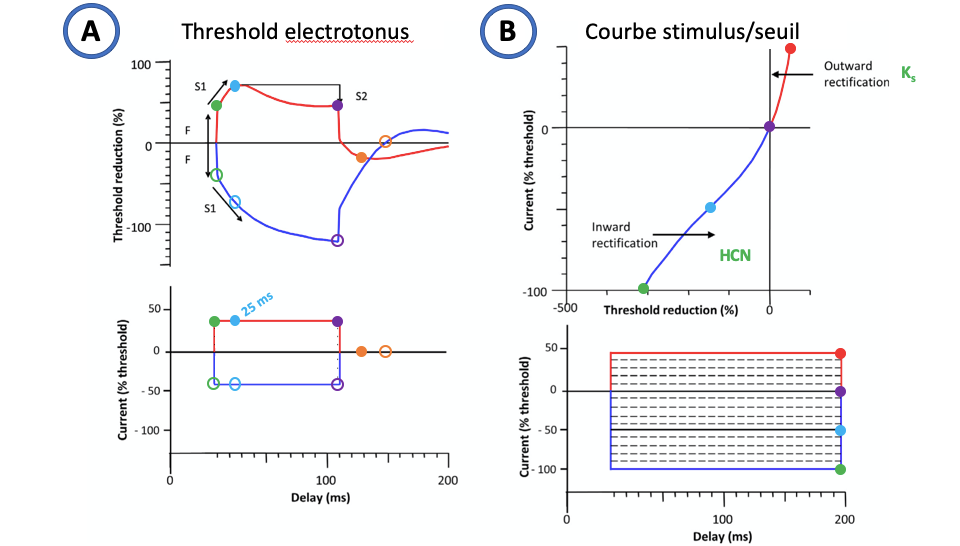 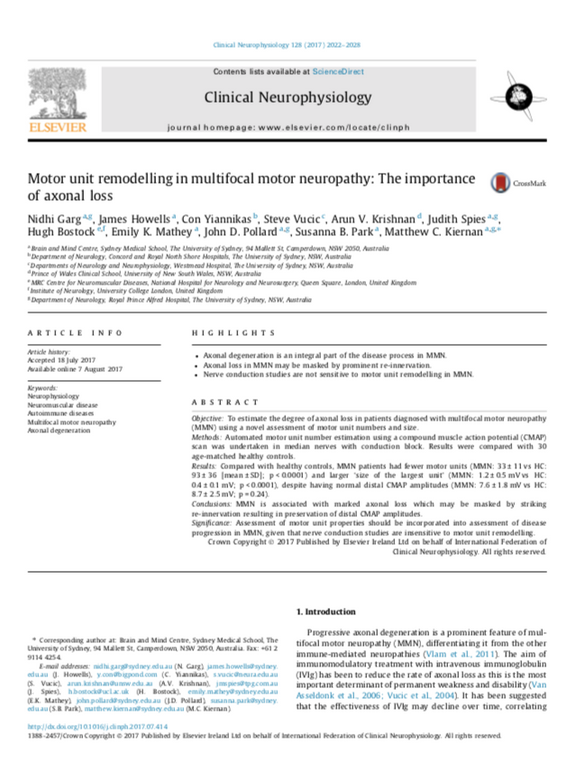 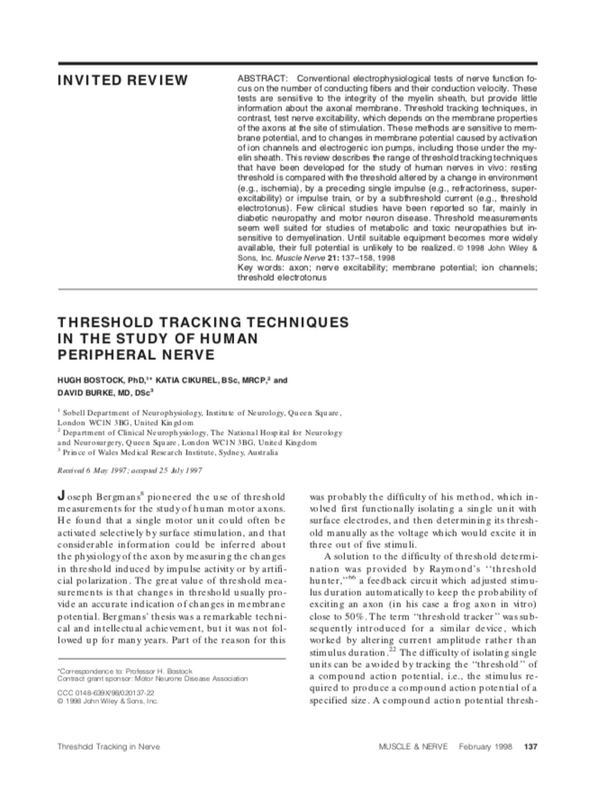 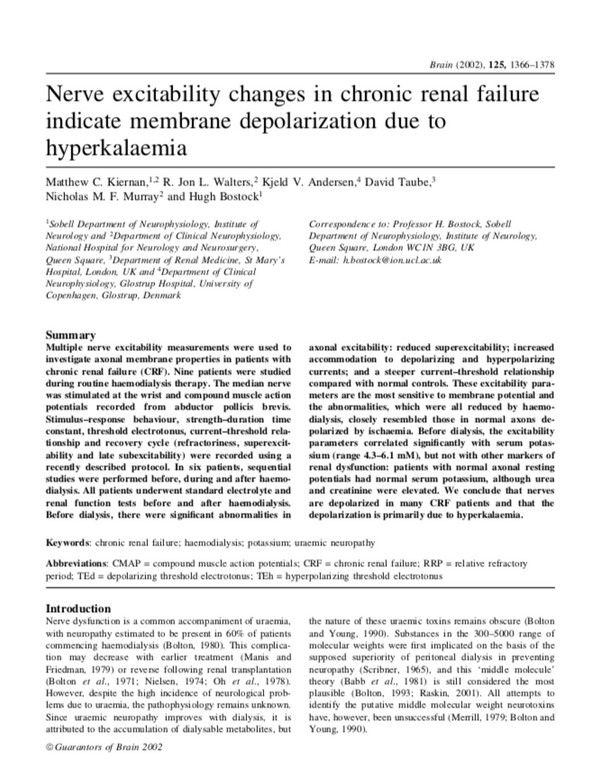 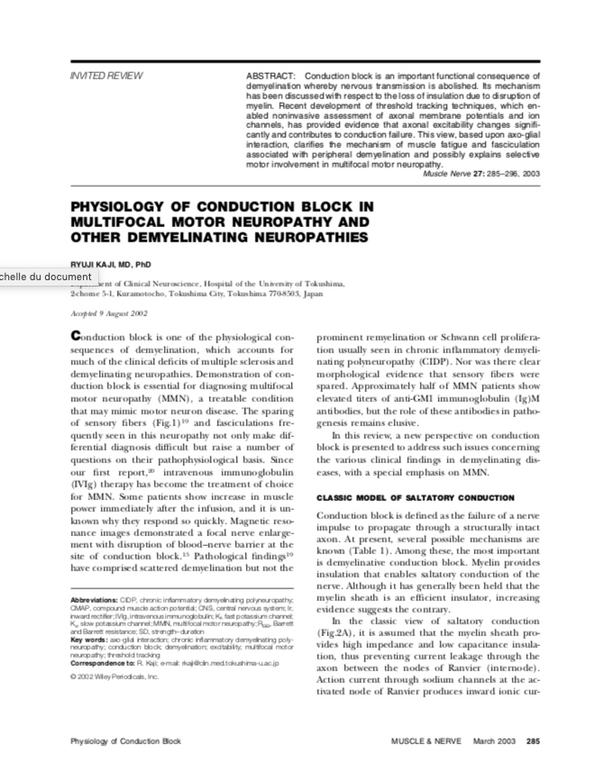 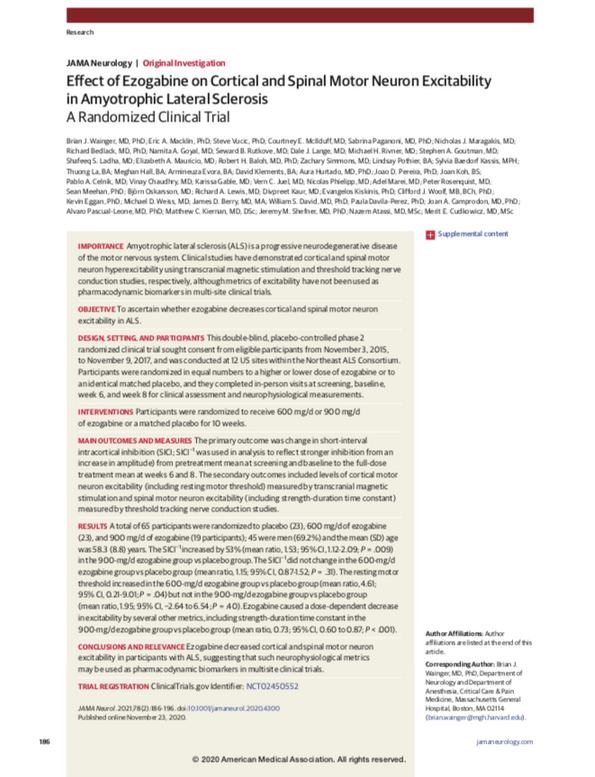 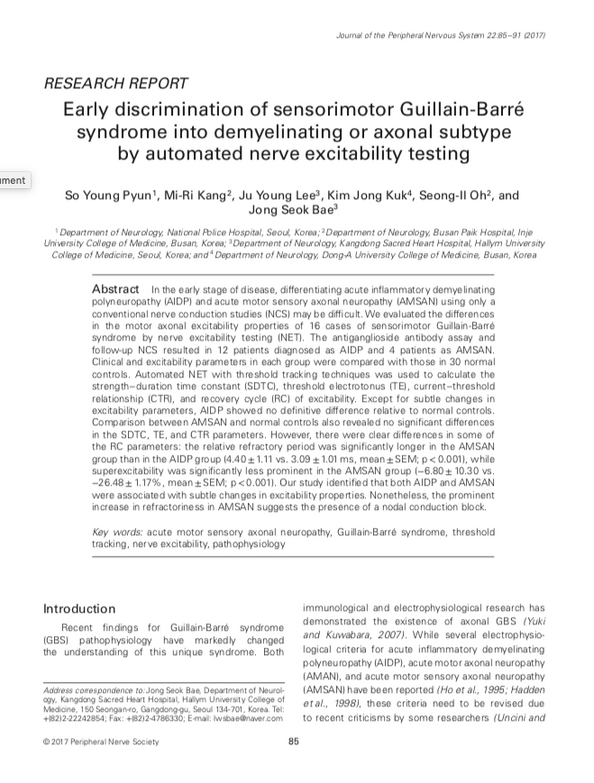 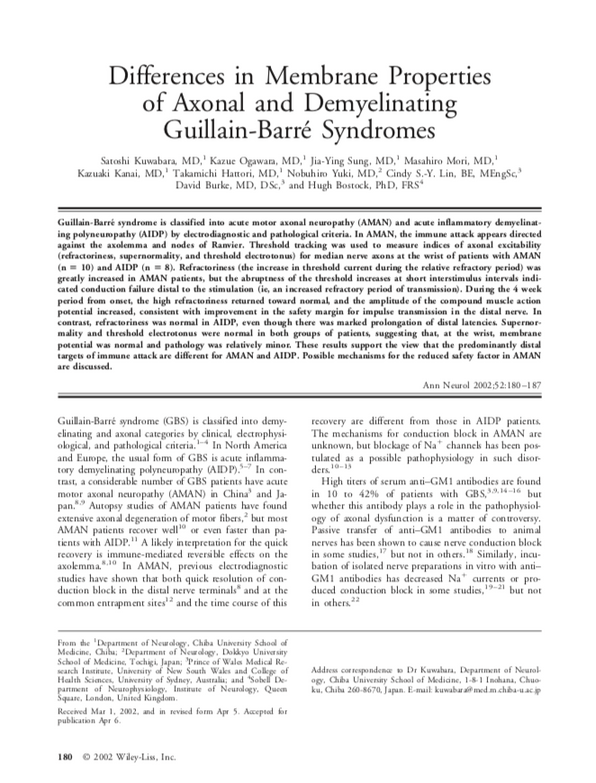 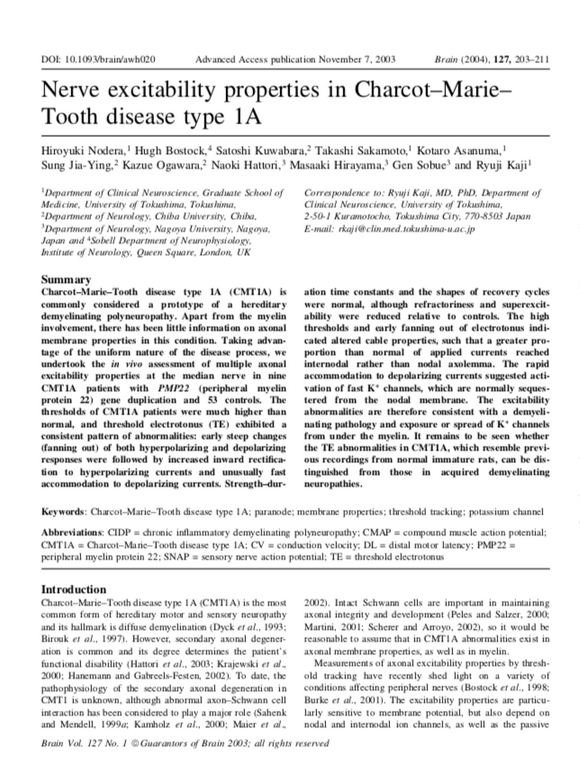 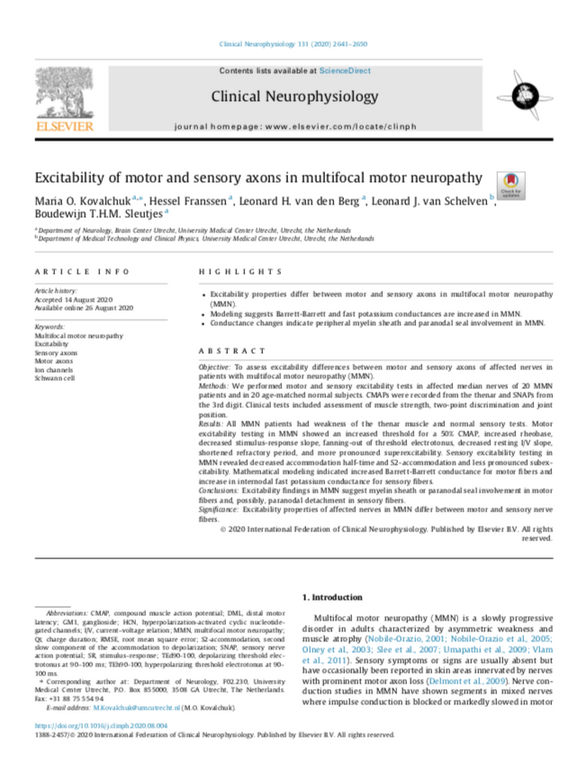 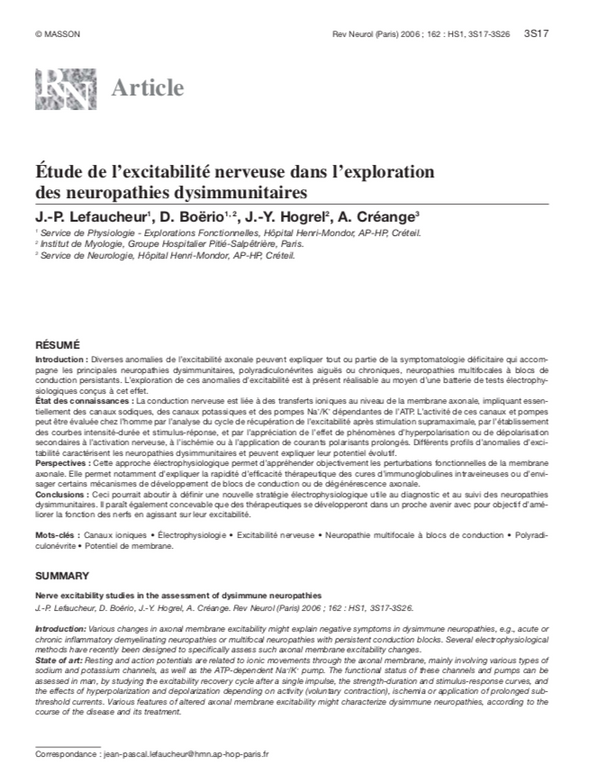 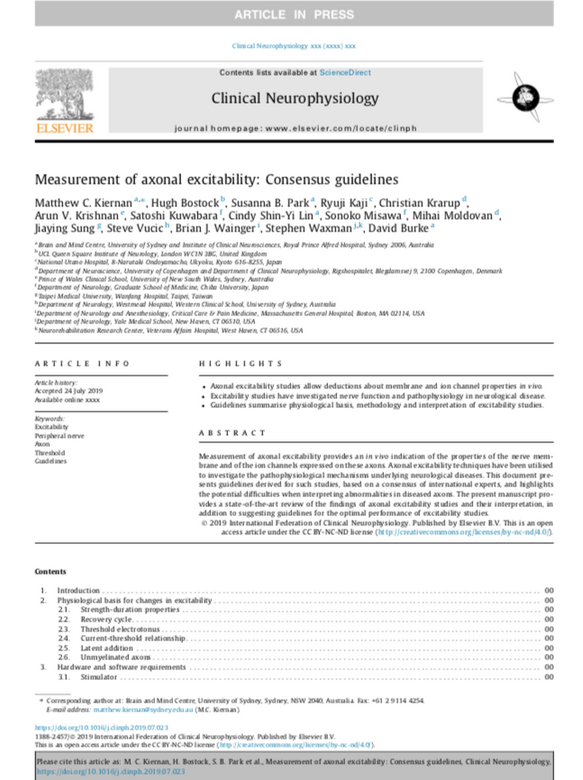 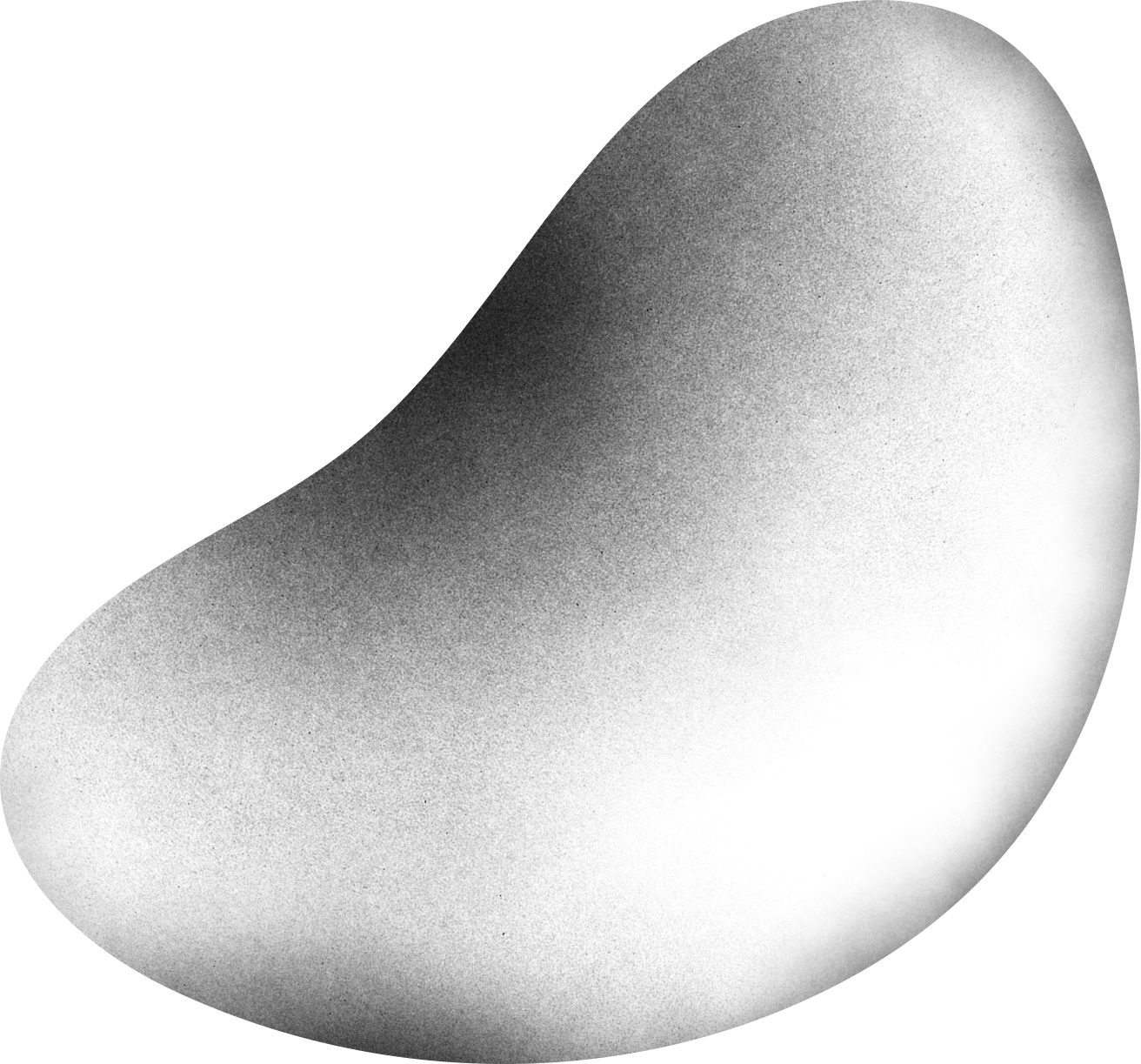 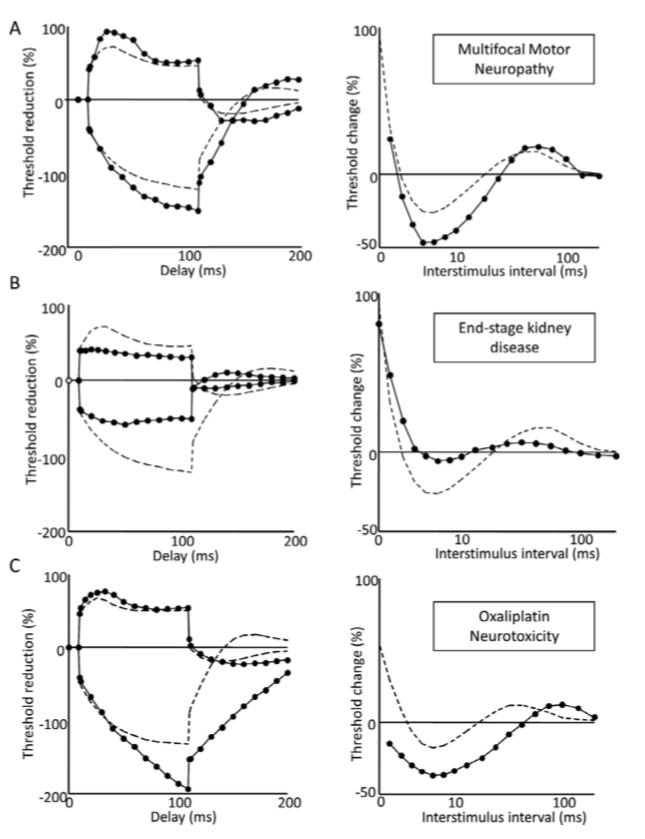 Fanning out threshold electrotonus
Augmentation de la période supernormale
Hyperpolarisation membranaire
Fanning in threshold electrotonus
Diminution de la période supernormale
Majoration de la période réfractaire
Dépolarisation membranaire
Diminution de la période réfractaire
Dysfonctionnement des canaux Nat
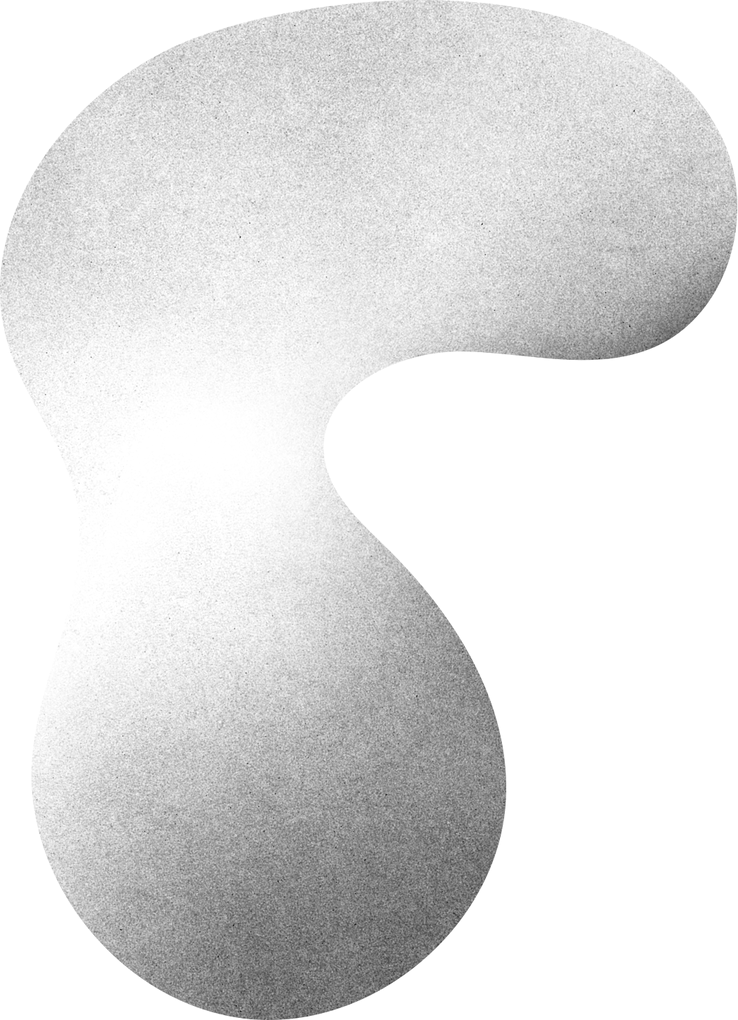 Pourquoi étudier l'excitabilité axonale?
Etude spécifique de certains canaux ioniques
Canaux Nat : période réfractaire
Canaux Nap : chronaxie
Canaux Kf : période supernormale
Canaux Ks : electrotonus, courbe courant seuil
Canaux HCN : electrotonus, courbe courant seuil
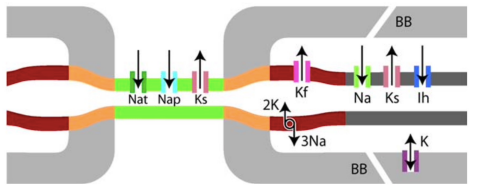 Pourquoi étudier l'excitabilité axonale?
Etude de la modification du potentiel membranaire
Dépolarisation 
    Chronaxie
    Période réfractaire
    Période supernormale
Fanning in threshold electrotonus
Hyperpolarisation
    Chronaxie
    Période réfractaire
    Période supernormale
Fanning out threshold electrotonus
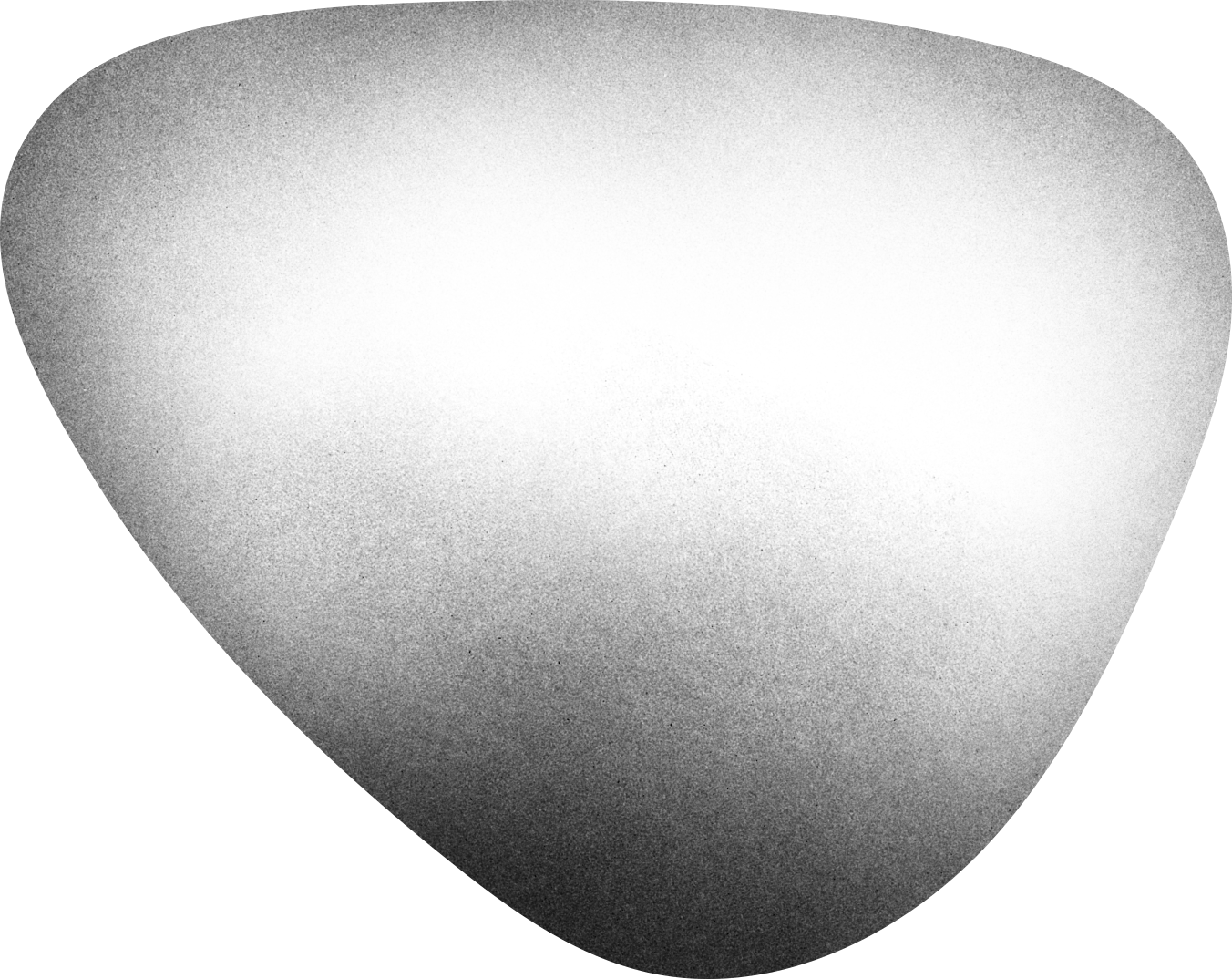 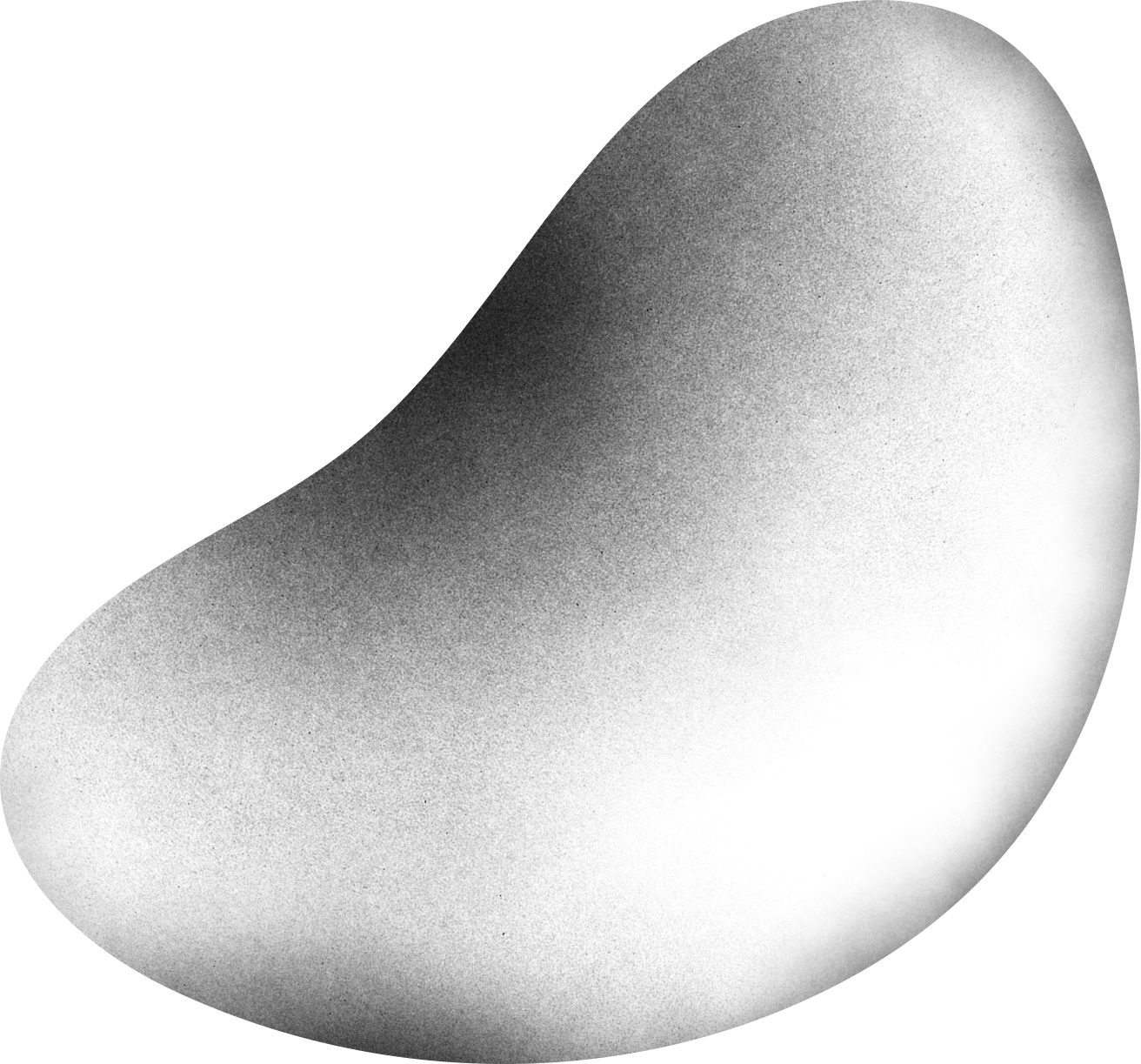 But de notre étude
Développer des outils pratiques pour étudier l'excitabilité axonale réalisables sur un simple appareil d'ENMG
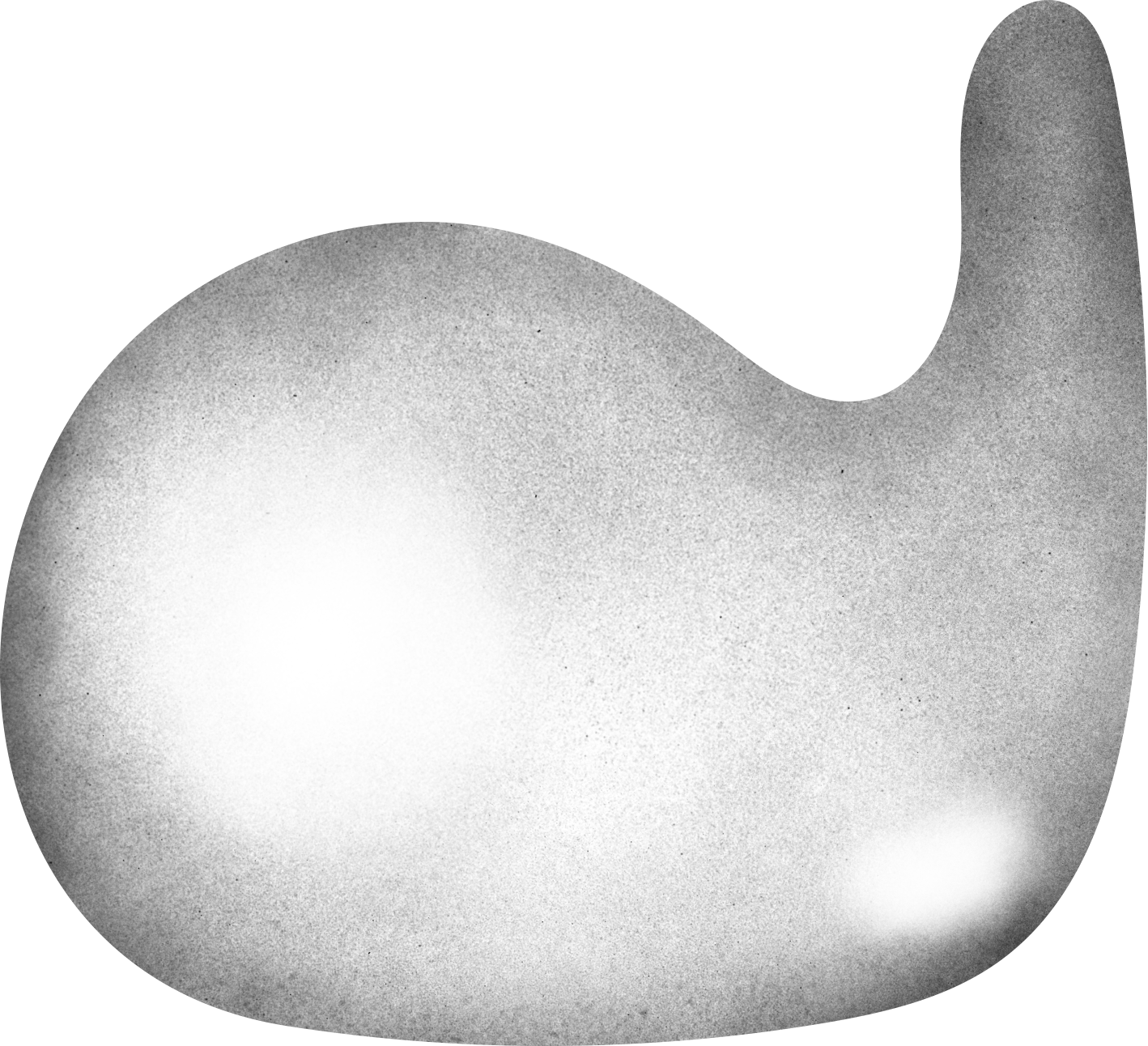 Chronaxie-Rhéobase
Cycle de récupération
 de l'excitabilité
iMAX
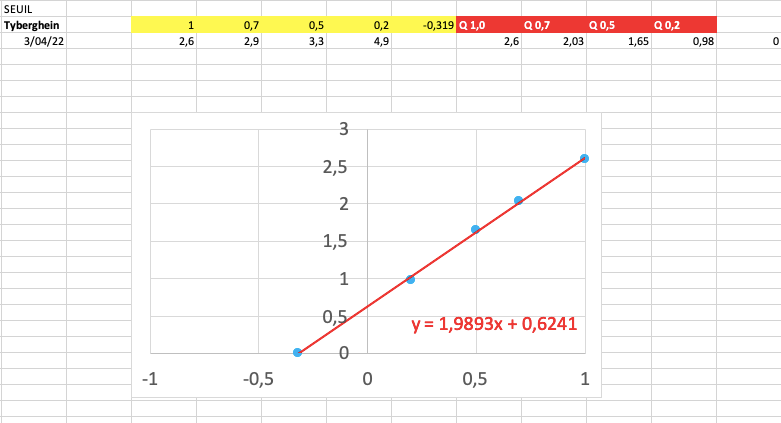 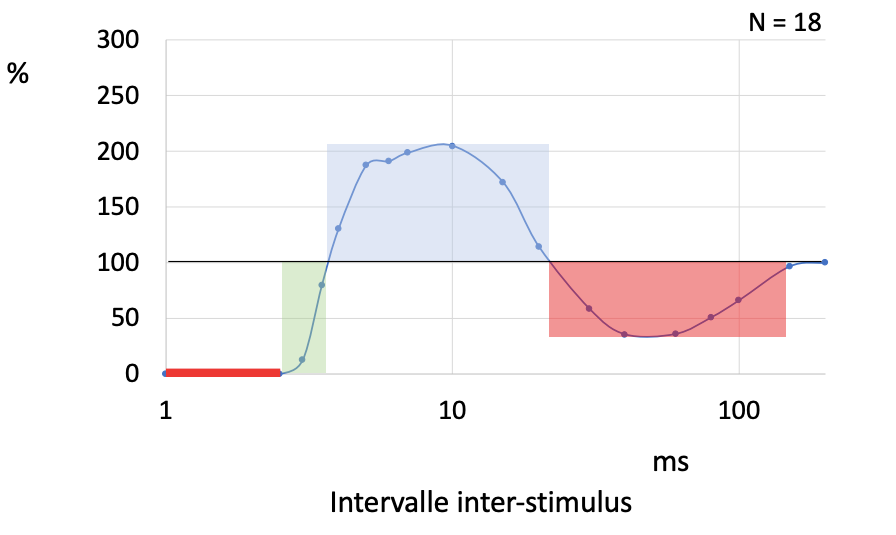 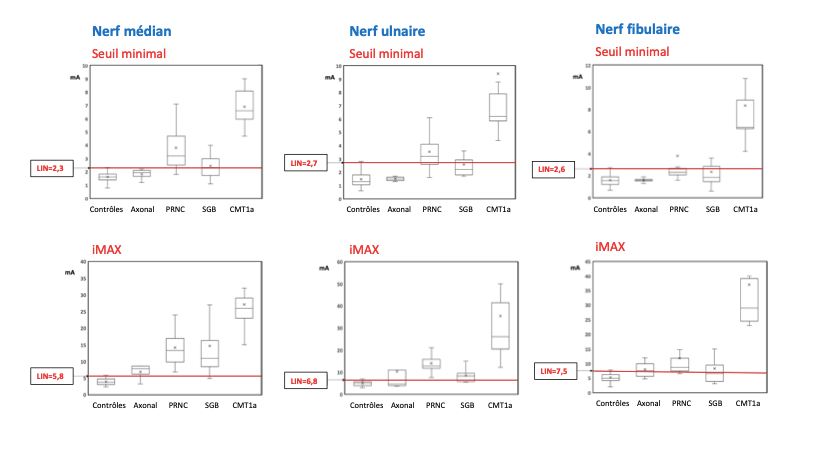 POPULATION

Contrôles 
50 volontaires sains (entre 20 et >60 ans, 10 par décennie 5 hommes et 5 femmes)
=> reproductibilité : 2 tests pour 20 sujets

Critères d’inclusion 
Staff médical ou paramédical (et membres de la famille ou amis)
Critères d’exclusion 
Signes cliniques ou électrophysiologiques d’une atteinte neurologique périphérique, diffuse ou localisée, incluant les neuropathies canalaires (syndrome du canal carpien, neuropathie du nerf ulnaire au coude, atteinte du nerf fibulaire au genou) et les facteurs de risque de neuropathie périphérique (diabète, abus d’alcool ou prise de médicaments neurotoxiques).

Patients 
Neuropathie périphérique démyélinisante : 10 CMT1a, 10 SGB, 10 CIDP/MMN/anti-MAG 
                                                                                   => test avant et après IVIg pour certains sujets
Neuropathie périphérique axonale : 10 patients diabètiques?
10 patients intubés et sédatés en USI

Critères d’inclusion 
Homme ou femme, au-dessus de 18 ans, avec une neuropathie périphérique héréditaire ou acquise.
Critères d’exclusion 
Pacemaker, amplitude de la réponse motrice (CMAP) < 2mV, patiente enceinte ou en cours d’allaitement, patient ne pouvant pas participer à l’entièreté de l’étude, incapable de comprendre les conditions de réalisation de l’examen, incapable de donner son consentement.
PROTOCOLE

Anamnèse

Tests fonctionnels/échelles pour le groupe patient : Dynamomètre de jamar, MRC sum score, ONLS, RODS

Mesures de conduction classiques

Mesures excitabilité axonale :

- iMAX : nerf médian, nerf ulnaire, nerf fibulaire

- Courbe intensité/durée à l'i40 et au seuil sur le nerf médian

- Doubles chocs nerf médian : condition basale, ischémie (5min), post ischémie

- Protocole d'excitabilité multiple (poursuite du seuil) nerf médian : courbe stimulus/réponse, courbe intensité/durée, l’électrotonus seuil, la courbe courant/seuil, cycle de récupération de l’excitabilité.

EVA pour chacun des tests
REPRODUCTIBILITE
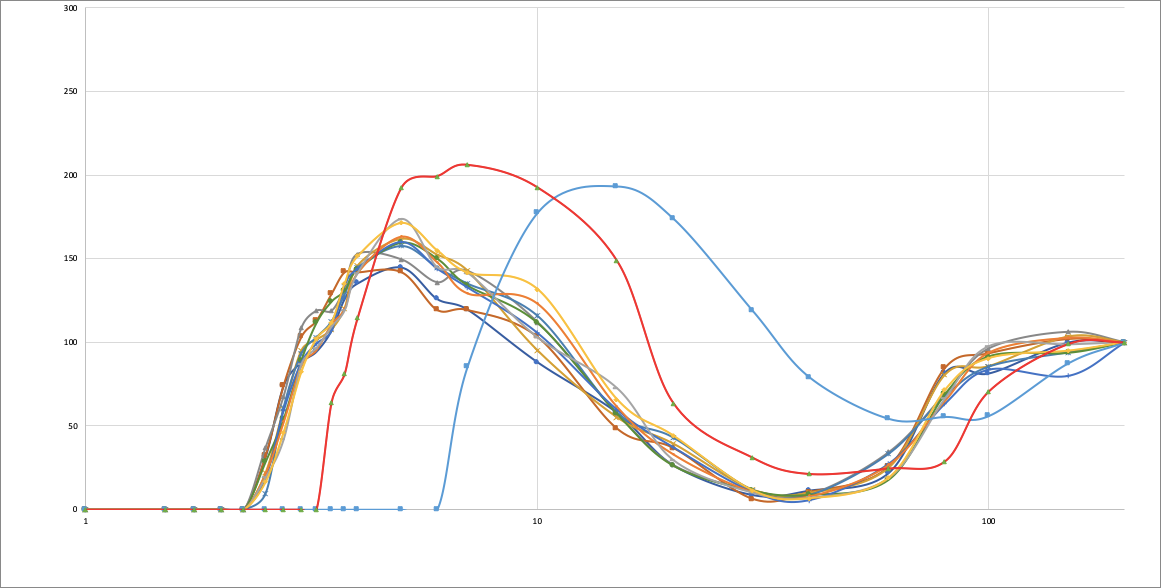 30°C
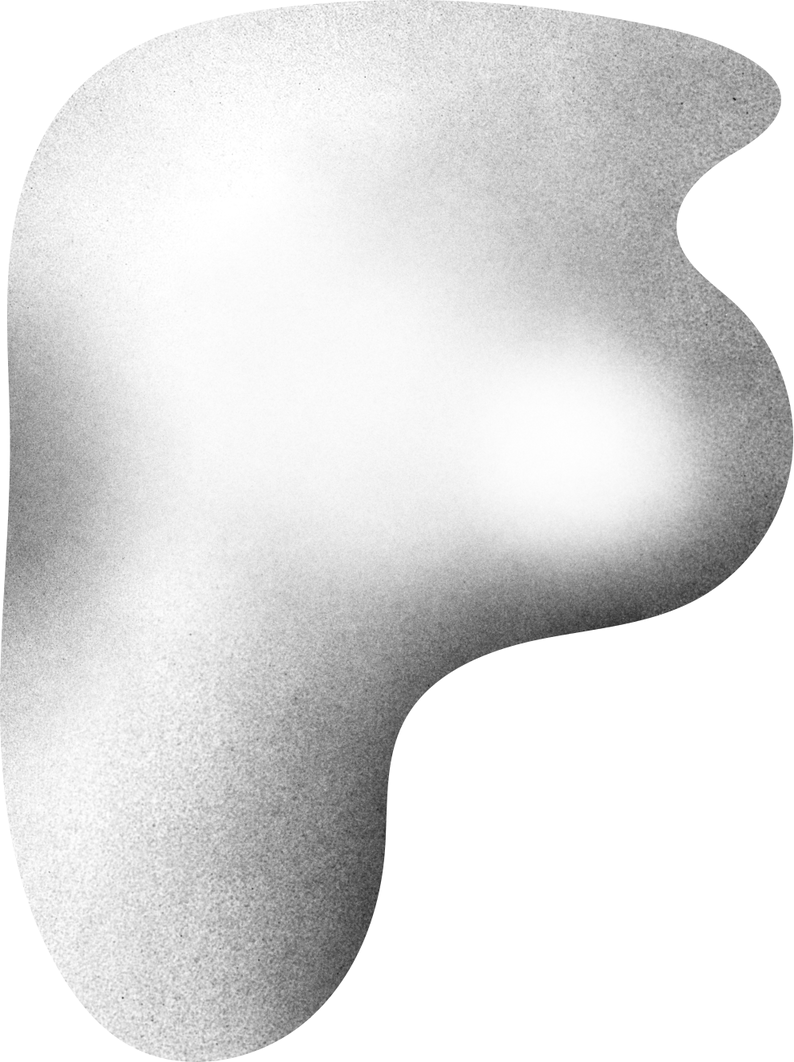 23°C
34°C
REPRODUCTIBILITE
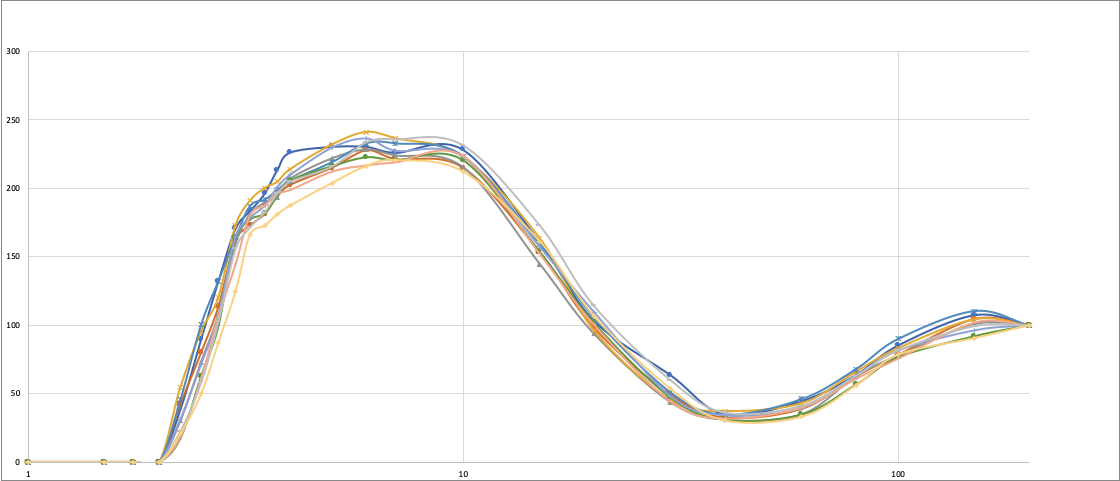 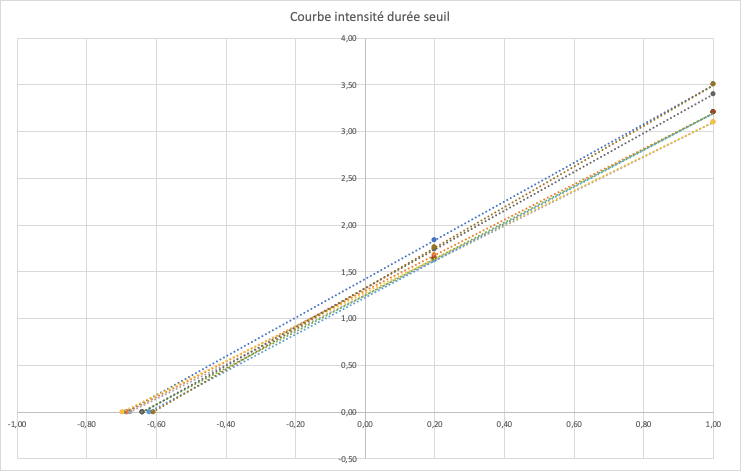 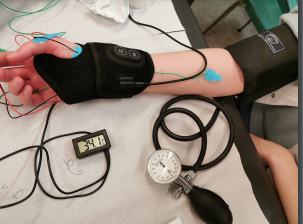 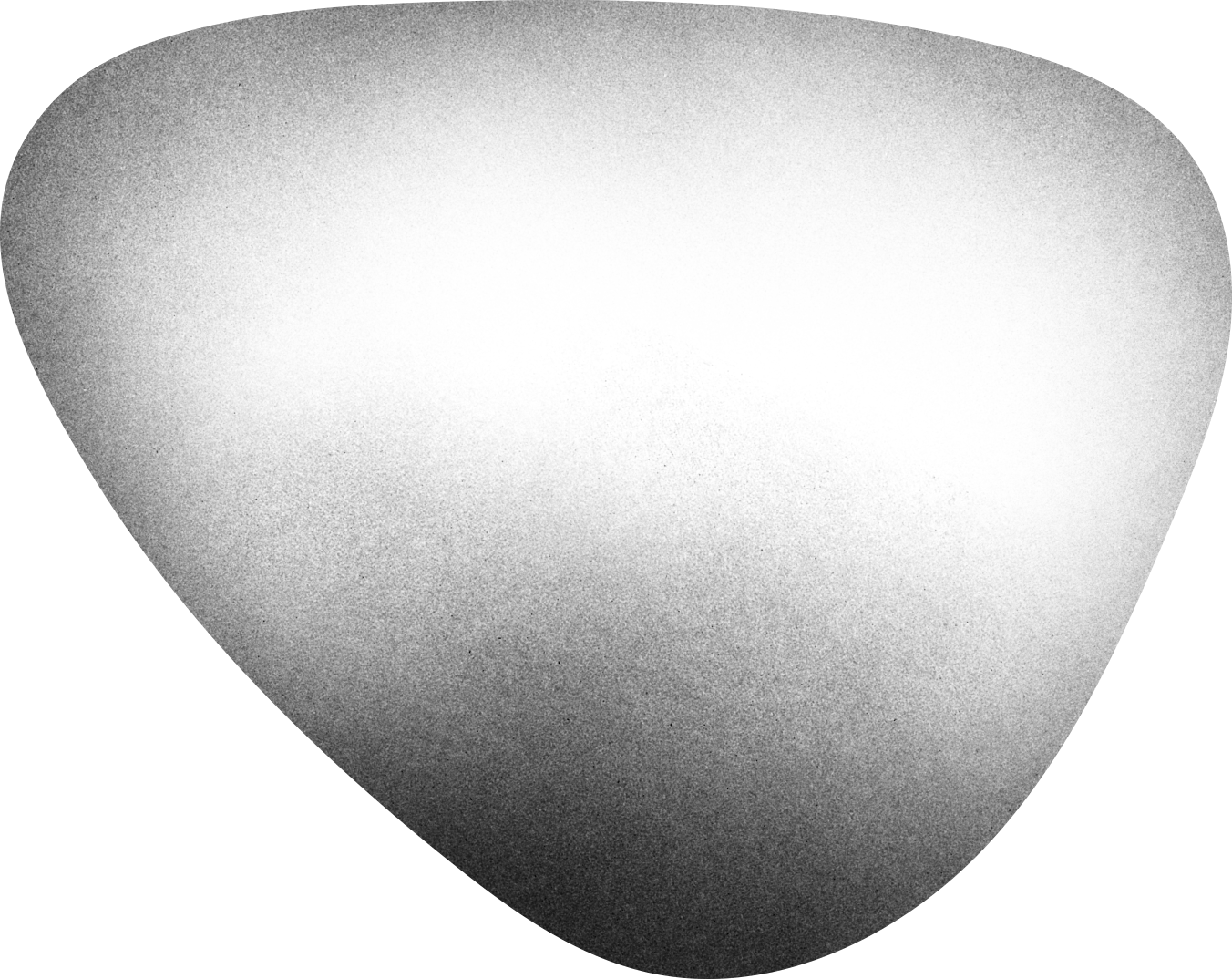 Merci pour votre écoute